L’homéopathie au comptoir,
Les incontournables du conseil
V4- Mise à jour 22/09/2022
Classe virtuelle
Quelques consignes
Pour le confort de tous
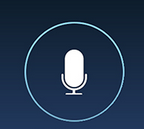 Allumer son micro, uniquement lors des temps d’échange
Activer sa caméra
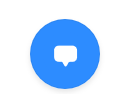 Utiliser le « chat »
Converser
S’identifier clairement : prénom + nom
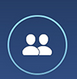 Se renommer, si besoin
Personnes en situation de handicap
Si vous êtes concerné vous pouvez contacter :

La référente handicap du CDFH, Christine SALVETAT par mail christine.salvetat@cdfh.fr ou par téléphone au 04.72.16.41.37

Le CDFH par mail contact@cdfh.fr ou par téléphone au 04.78.45.61.94  

Le ou les enseignants lors des pauses
[Speaker Notes: Commentaires

Le CDFH met en œuvre des actions à destination des personnes en situation de handicap]
Offre de formations CDFH
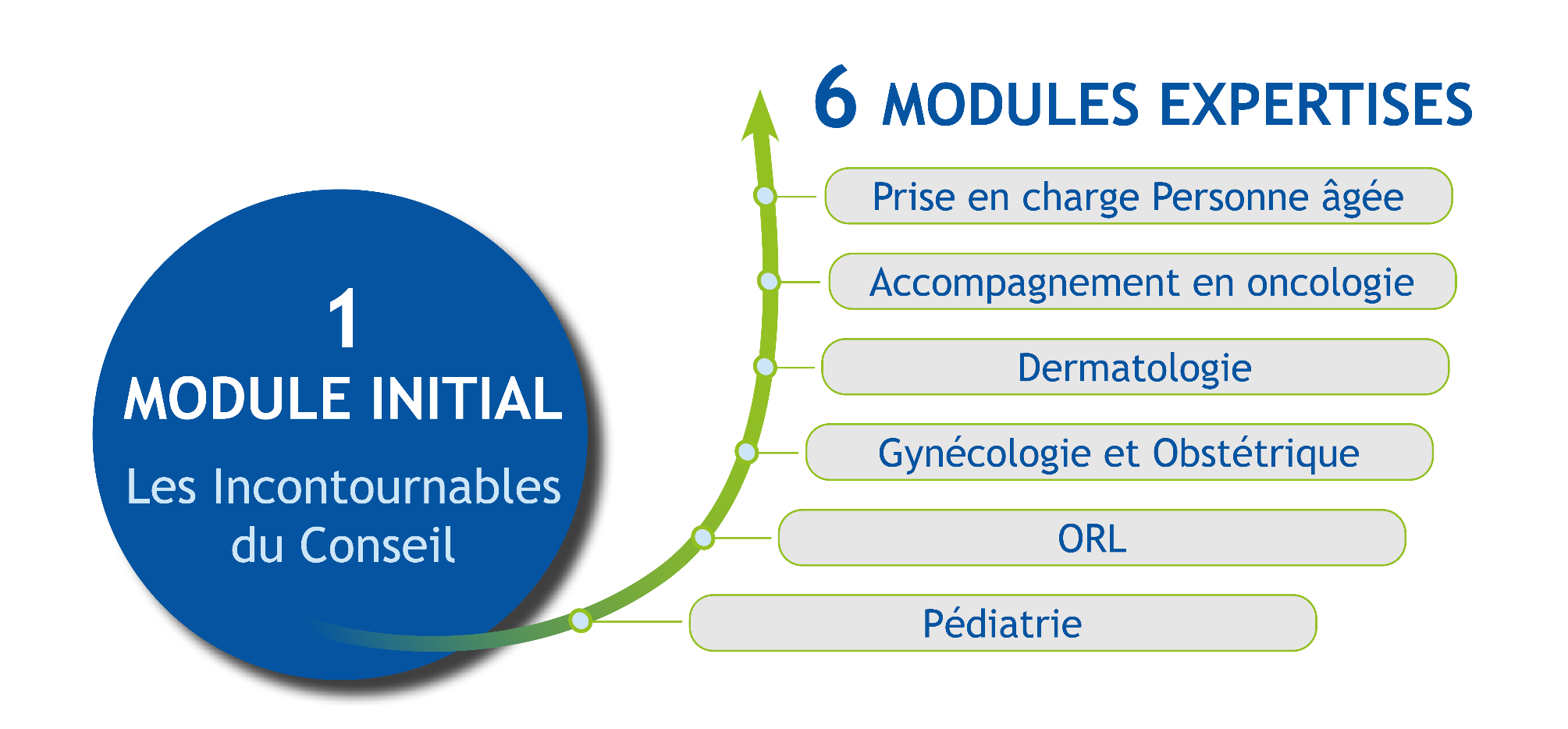 L’homéopathie au comptoir
Les incontournables du conseil
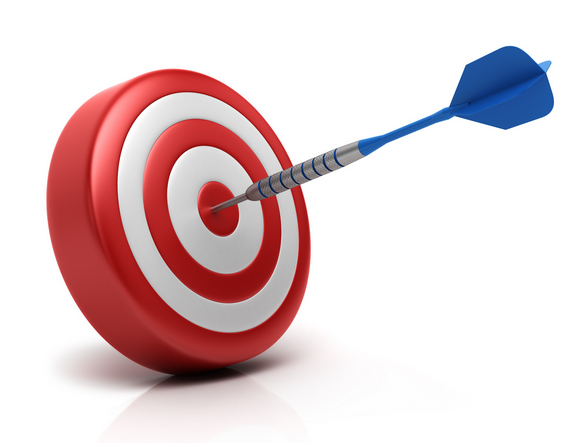 Face aux situations cliniques les plus couramment rencontrées à l’officine :
Appliquer les principes de prescription vus en formation
Appliquer la méthodologie de conseil CDFH 
Choisir les médicaments homéopathiques adaptés aux symptômes aigus pour les intégrer dans son conseil quotidien
Expliciter le conseil personnalisé apporté : valorisation, posologie, conseils associés et suivi
Sommaire
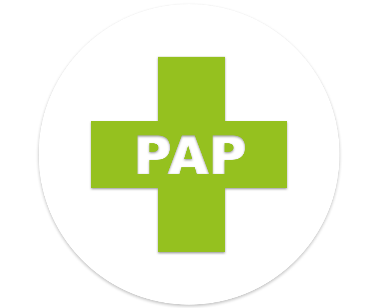  Conseil officinal
 Spécificités de l’homéopathie
3.1. Attentes patients 
3.2. Premier recours 
3.3. Règles d’or du conseil
3.4. Méthodologie de conseil
3.5. Place de l’homéopathie
1.1. Intérêt de l’homéopathie
1.2. Idées reçues
 Prescription ou conseil
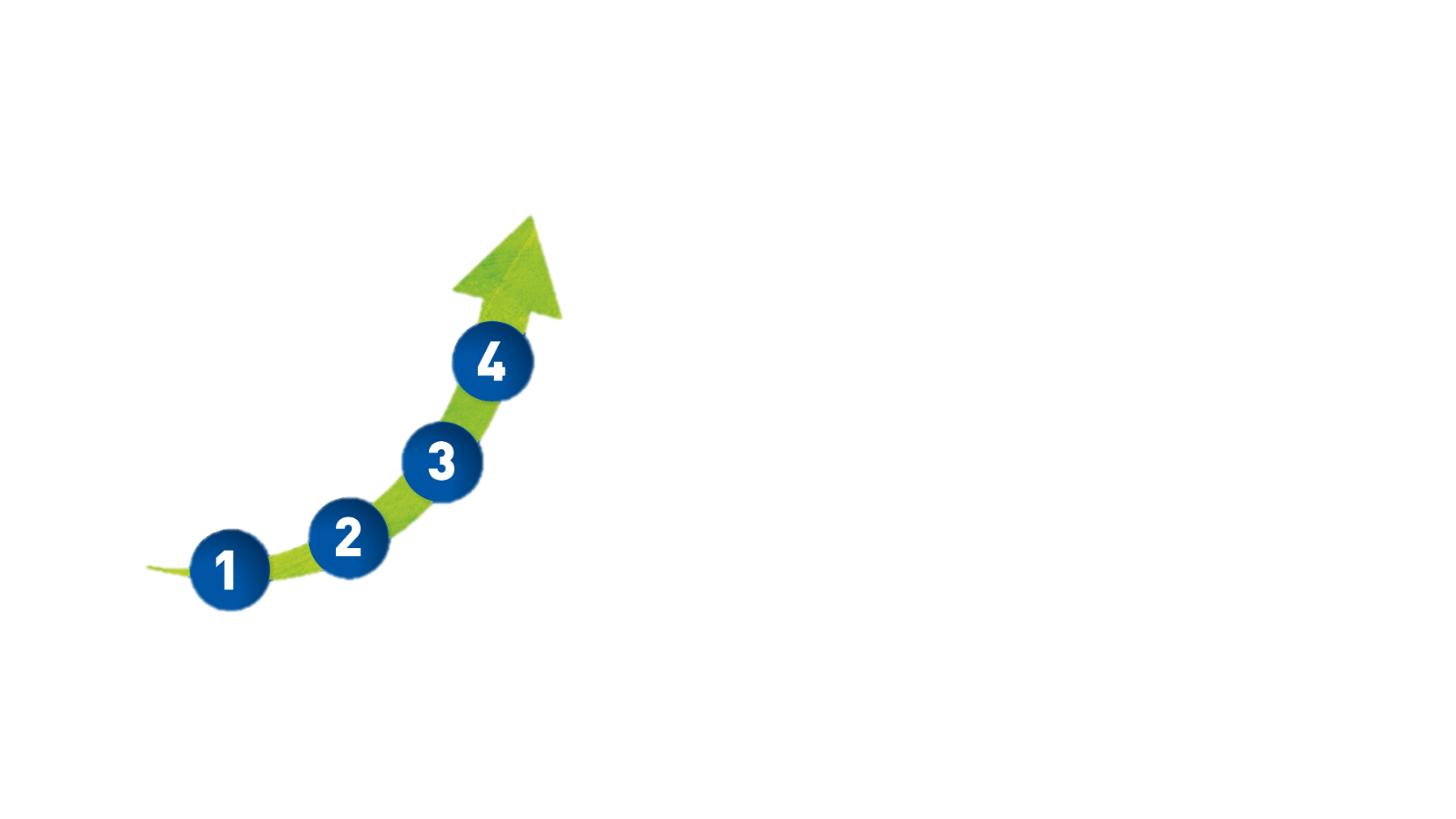 2.1. Principes de prescription
2.2. Méthodologie
2.3. Condition d’utilisation
 Les incontournables du conseil
4.1. Troubles anxieux et du sommeil
4.2. Traumatologie
4.3. Dermatologie
4.4. Troubles ORL
4.5. Troubles digestifs
Règles du jeu
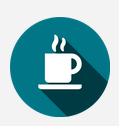 Horaires et pauses
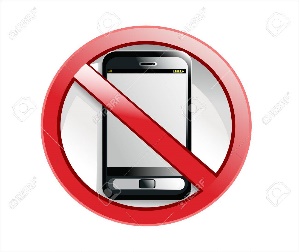 Tutoiement / vouvoiement


N
OK pour vous ?
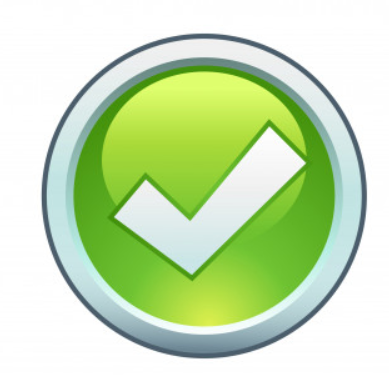 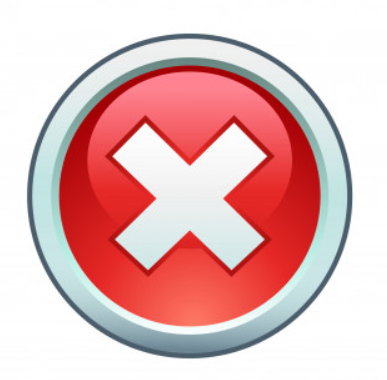 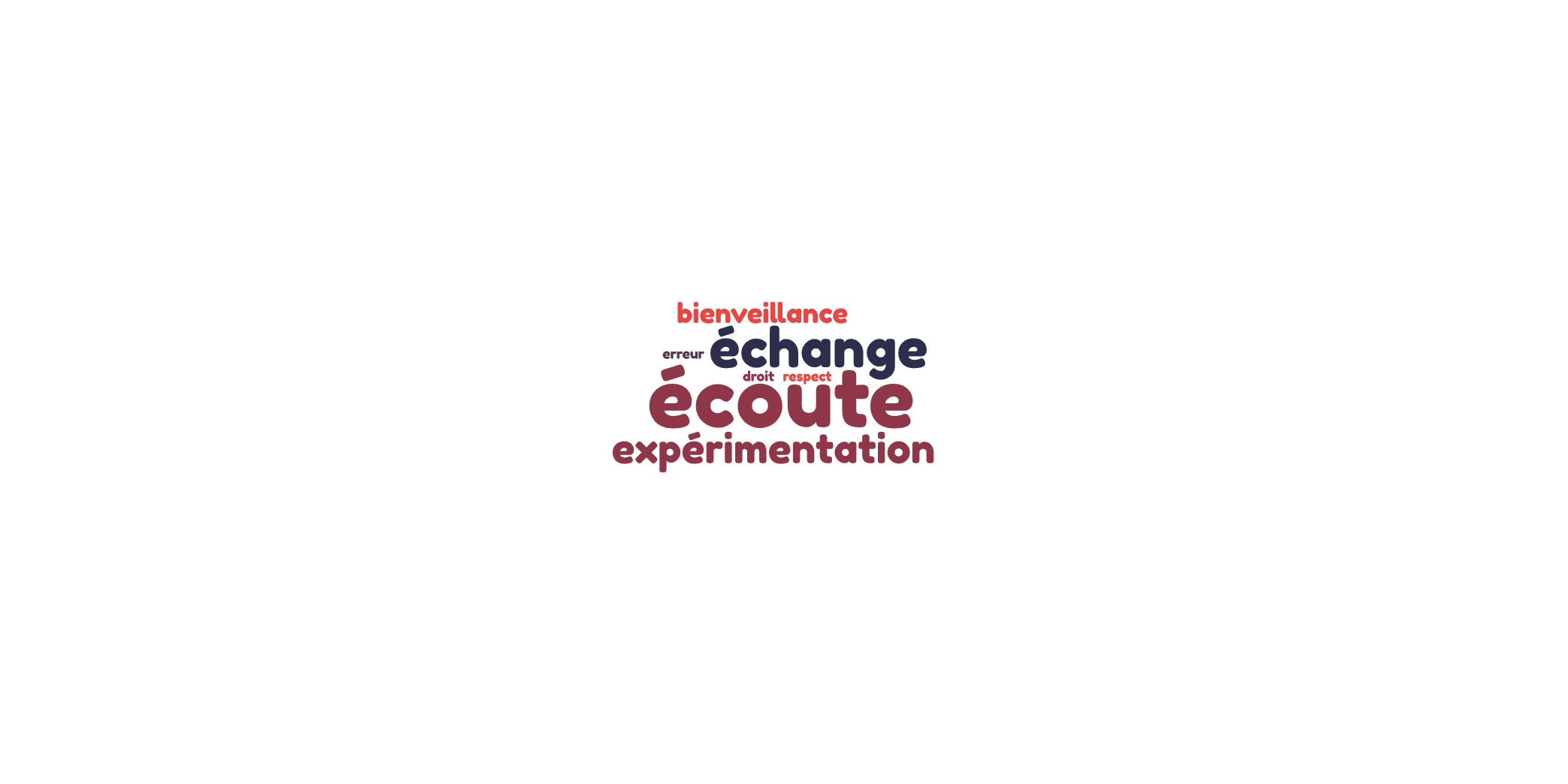 Présentation
C’est à vous…
Objectif :
Découvrir le groupe
15’
Règles du jeu :
1 min par participant 
Présentation : 
Qui je suis?
Pourquoi je suis là ?
Ce que j’attends de cette formation
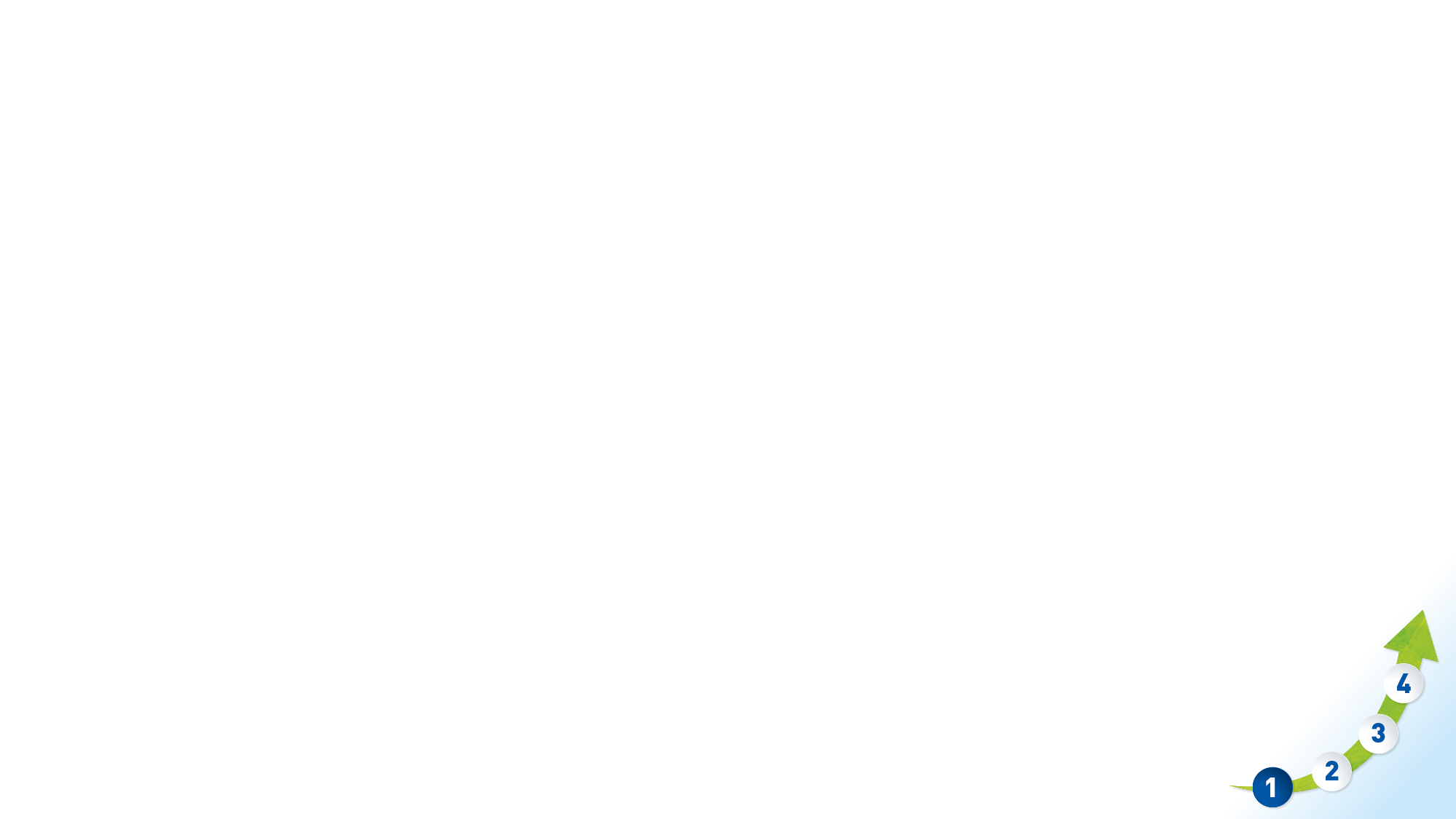 PARTIE 1
Spécificités de l’homéopathie
1.1. Intérêt de l’homéopathie
1.2. Idées reçues
1.1. Intérêt de l’homéopathie
C’est à vous…
Objectif :
 Identifier les avantages 
    de la thérapeutique homéopathique
2’
Règles du jeu :
A la cantonade
Selon vous, pour quelles raisons les médicaments homéopathiques sont-ils pertinents dans la prise en charge des patients ? 
pour vos patients
pour vous, dans votre pratique
11
1.1. Intérêt de l’homéopathie
 Les avantages pour votre patient
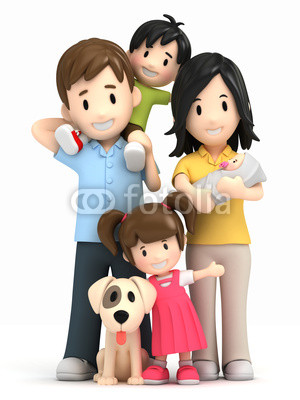 Efficacité ET  sécurité : 
- Homéopathie = MEDICAMENT
- maintien du lien Patient / Professionnel de santé
- absence de toxicité et d’agressivité
Prise en charge INDIVIDUALISÉE
  Action rapide (symptômes en aigu) ET action dans la durée (prévention, terrain) 
  Facilité d’observance
Une thérapeutiquepour toute la famille !
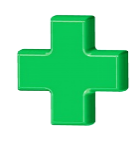 Limite le recours à d’autres médicaments possiblement iatrogènes
  En soins de support de traitements conventionnels, contribue à : 
améliorer l’observance de ces traitements 
améliorer la qualité de vie
13
1.1. Intérêt de l’homéopathie
 Les avantages dans votre pratique
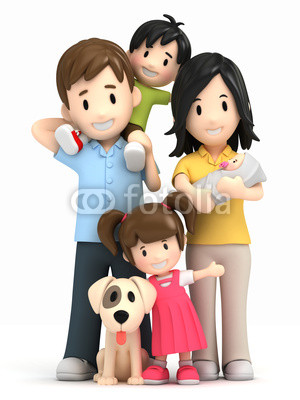 Efficacité ET  sécurité : 
- Homéopathie = MEDICAMENT
- absence de toxicité et d’agressivité 
- conseil possible quel que soit l’âge du patient
  Limite le recours à d’autres médicaments possiblement iatrogènes
  Posologie unique adulte ou enfant
  Prise en charge PERSONNALISÉE 
  Diagnostic médical préservé
Une thérapeutiquepour toute la famille !
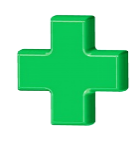 COMPÉTENCES = spécialisation ET différenciation
14
1.2. Idées reçues
C’est à vous…
Objectif :
Savoir répondre à des idées reçues
15’
Règles du jeu :

Répondre aux différentes affirmations ou questions
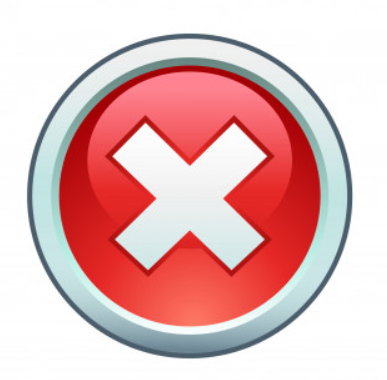 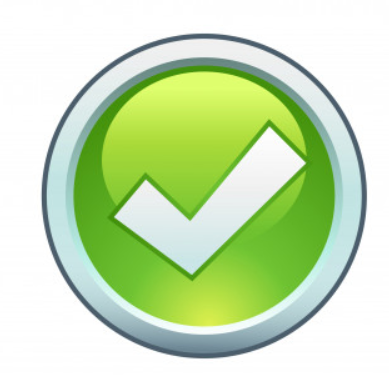 15
1.1. Idées reçues
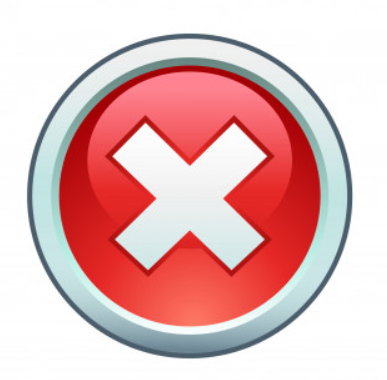 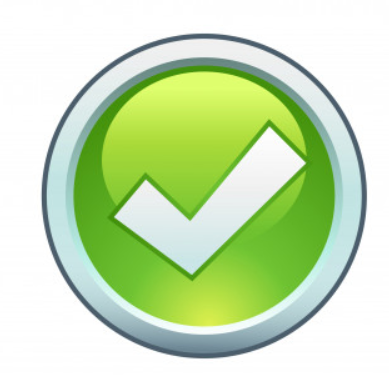 1/ L’homéopathie, c’est une médecine à base de plantes.
Oui et non. Les souches homéopathiques (matières premières) peuvent être d’origine végétale, animale, minérale ou chimique.
2/ L’homéopathie a une action lente.
Non. Comme pour les autres médicaments la rapidité d’action des médicaments homéopathiques dépend de la pathologie considérée. L’action sera rapide sur les symptômes aigus et récents et plus longue dans les pathologies anciennes et chroniques.
3/ Est-ce que je peux toucher les granules avec les doigts ?
Oui, toucher les granules avec les doigts ne modifie en rien les effets attendus. Toutefois, par mesure d’hygiène, il est préférable d’utiliser le compte-granule qui facilite la prise de granules, sans avoir à les toucher.
16
[Speaker Notes: Commentaires :

Afficher chaque affirmation ou question 
Laisser le groupe s’exprimer sans ne rien induire
Afficher la réponse et compléter si nécessaire

1/ L’homéopathie, c’est une médecine à base de plantes 
L’homéopathie est souvent confondue avec la phytothérapie qui s’appuie sur les vertus thérapeutiques des plantes.
Le médicament homéopathique est composé d’un principe actif (ex. Arnica 9 CH) dont l’origine est :	
• soit végétale : ex. Arnica montana
• soit animale :  ex. Apis mellifica (abeille)
• soit minérale (ou chimique) : ex. Arsenicum album (arsenic : minéral)
Autre différence importante : le process de fabrication ; en homéopathie, la substance de base (végétale, animale ou minérale) est diluée et dynamisée pour être enregistré comme médicament homéopathique (ex : Arnica 9 CH)

2/ L’homéopathie a une action lente (c’est long à agir)
Par exemple, pour traiter une otite ou un accès de fièvre, il suffit de quelques heures. Pour soulager une angine ou une grippe, il faut quelques jours. En général, plus une maladie est aiguë et récente, plus vite elle est guérit par un traitement homéopathique. D’où l’intérêt d’intervenir dès les premiers symptômes.]
1.1. Idées reçues
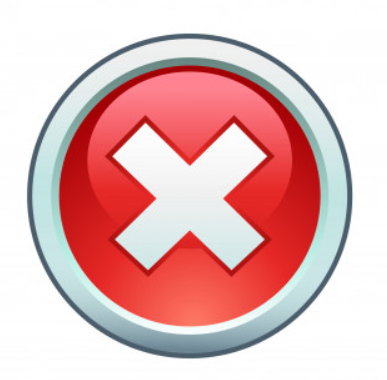 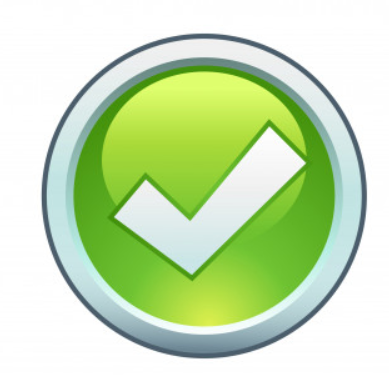 4/ Est-ce que je peux donner des granules à mon bébé ?
Oui. Pour les médicaments à donner aux nouveau-nés ou aux nourrissons, faire fondre 10 granules de chaque médicament choisi dans ¼ de biberon d’eau et renouveler chaque jour le mélange. 
Conserver à l’abri de la lumière et au frais. 
Administrer le mélange par petites gorgées ou cuillères à café tout au long de la journée
5/ La posologie est identique pour un homme, un enfant, un chien ou un cheval.
Oui, la quantité à prendre, pour les granules et les globules, est la même quels que soient le poids et l’âge, qu’il s’agisse d’un adulte, d’un enfant ou d’un animal (généralement 5 granules ou une dose par prise)
6/ 10 granules équivalent à 1 dose.
Non, il n’y a pas d’équivalence. Les 2 formes pharmaceutiques ne sont pas substituables.
17
[Speaker Notes: Commentaires :

Afficher chaque affirmation ou question 
Laisser le groupe s’exprimer sans ne rien induire
Afficher la réponse et compléter si nécessaire

1/ L’homéopathie, c’est une médecine à base de plantes 
L’homéopathie est souvent confondue avec la phytothérapie qui s’appuie sur les vertus thérapeutiques des plantes.
Le médicament homéopathique est composé d’un principe actif (ex. Arnica 9 CH) dont l’origine est :	
• soit végétale : ex. Arnica montana
• soit animale :  ex. Apis mellifica (abeille)
• soit minérale (ou chimique) : ex. Arsenicum album (arsenic : minéral)
Autre différence importante : le process de fabrication ; en homéopathie, la substance de base (végétale, animale ou minérale) est diluée et dynamisée pour être enregistré comme médicament homéopathique (ex : Arnica 9 CH)

2/ L’homéopathie a une action lente (c’est long à agir)
Par exemple, pour traiter une otite ou un accès de fièvre, il suffit de quelques heures. Pour soulager une angine ou une grippe, il faut quelques jours. En général, plus une maladie est aiguë et récente, plus vite elle est guérit par un traitement homéopathique. D’où l’intérêt d’intervenir dès les premiers symptômes.]
1.1. Idées reçues
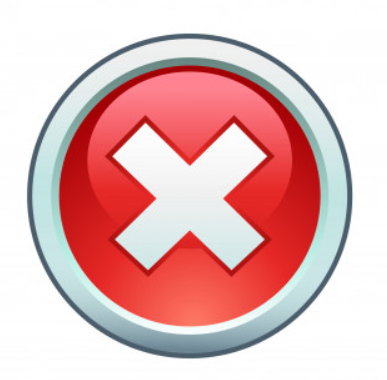 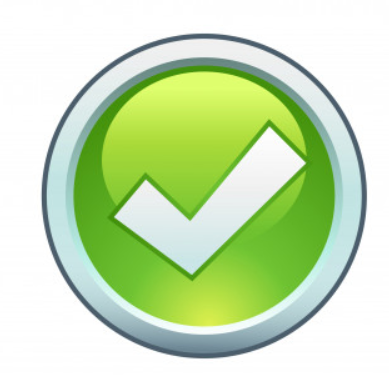 7/ Je suis diabétique, puis-je prendre des granules ?
Oui, l’apport en sucre des granules est très faible. Il est à intégrer dans l’apport alimentaire. Le médecin et le patient diabétique connaissent la quantité quotidienne de sucre à ne pas dépasser pour ne pas déséquilibrer le diabète. 
En cas de doute, renvoyer le patient vers son médecin.
8/ J’ai une intolérance au lactose, je ne peux pas prendre de médicaments homéopathiques.
Faux, les symptômes d’intolérance apparaissent après ingestion de 10 g de lactose ; 5 granules 3 fois par jour en apporte près de 100 fois moins.
9/ Est-ce que je peux garder mon dentifrice à la menthe ?
Oui, vous pouvez. La menthe (comme le café), consommés à distance des prises de médicaments homéopathiques, sont sans incidence sur l’efficacité de la prescription.
10/ 15 CH, c’est plus fort que 9 CH ?
Non, ce n’est pas un dosage mais une dilution adaptée à vos symptômes.
18
[Speaker Notes: Commentaires :

Afficher chaque affirmation ou question 
Laisser le groupe s’exprimer sans ne rien induire
Afficher la réponse et compléter si nécessaire

1/ L’homéopathie, c’est une médecine à base de plantes 
L’homéopathie est souvent confondue avec la phytothérapie qui s’appuie sur les vertus thérapeutiques des plantes.
Le médicament homéopathique est composé d’un principe actif (ex. Arnica 9 CH) dont l’origine est :	
• soit végétale : ex. Arnica montana
• soit animale :  ex. Apis mellifica (abeille)
• soit minérale (ou chimique) : ex. Arsenicum album (arsenic : minéral)
Autre différence importante : le process de fabrication ; en homéopathie, la substance de base (végétale, animale ou minérale) est diluée et dynamisée pour être enregistré comme médicament homéopathique (ex : Arnica 9 CH)

2/ L’homéopathie a une action lente (c’est long à agir)
Par exemple, pour traiter une otite ou un accès de fièvre, il suffit de quelques heures. Pour soulager une angine ou une grippe, il faut quelques jours. En général, plus une maladie est aiguë et récente, plus vite elle est guérit par un traitement homéopathique. D’où l’intérêt d’intervenir dès les premiers symptômes.]
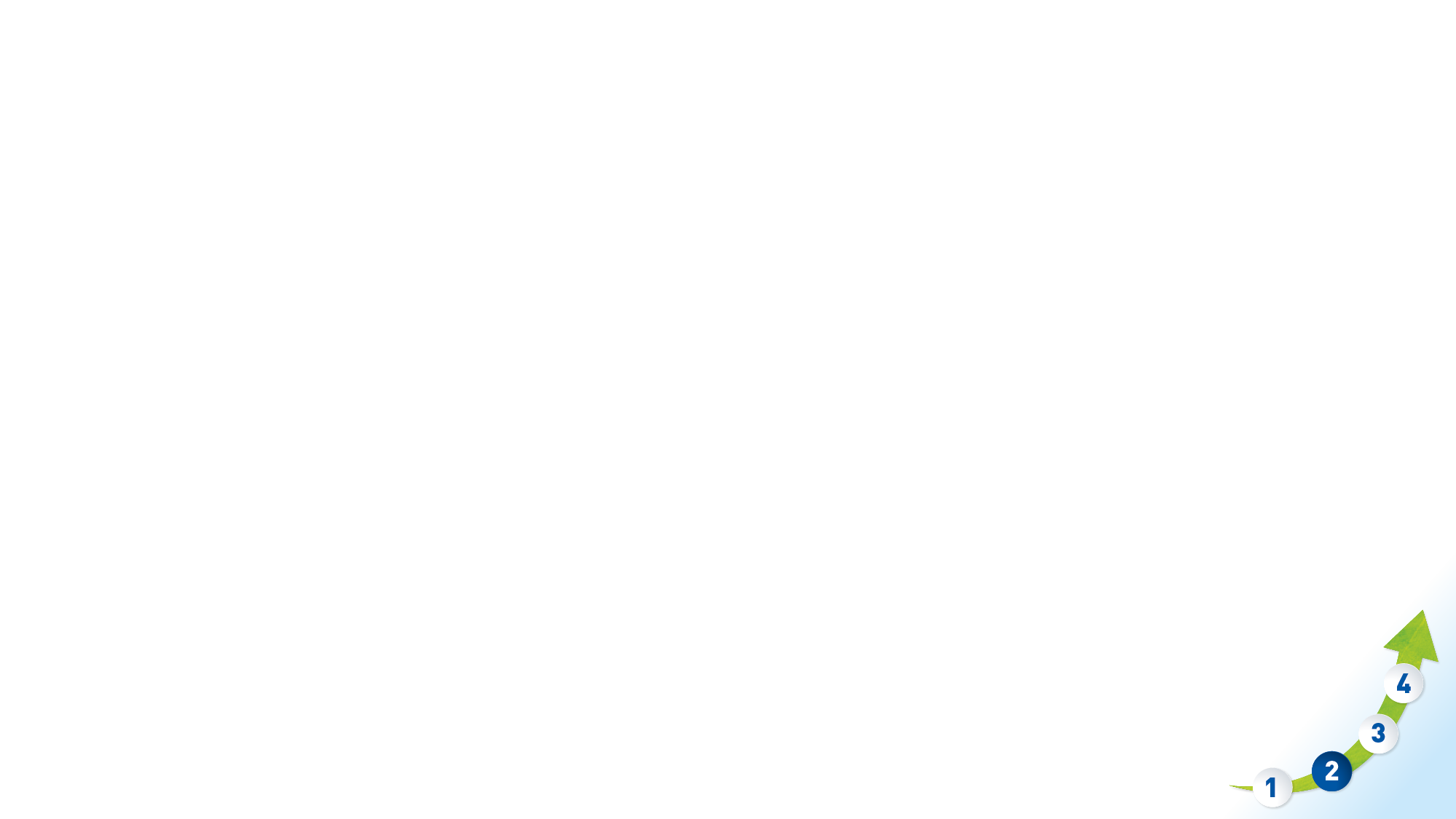 PARTIE 2
Prescription ou conseil
2.1. Principes de prescription
2.2. Méthodologie
2.3. Conditions d’utilisation
2.1. Principes de prescription
 Pratique de l’homéopathie
une pratique thérapeutique
qui s’appuie sur
une observation clinique complète et rigoureuse
Basée sur 4 piliers :
Similitude
Réactivité (Réaction Individuelle du Malade)
Dilution / Dynamisation
Posologie
Choisir la souche
Choisir le médicament = souche + dilution
Fixer le traitement / observance
 prescription ou conseil de médicaments homéopathiques
2.1. Principes de prescription
 Similitude
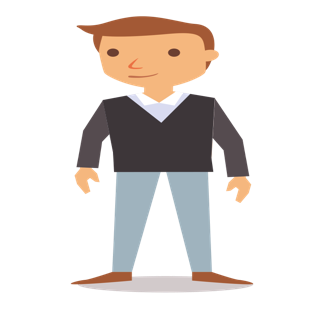 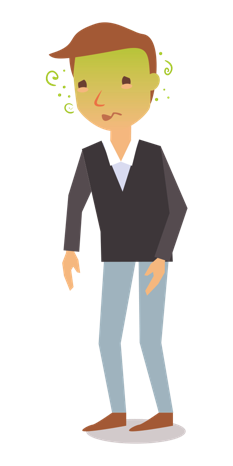 Homme sain
Symptômes
• lésionnels
• œdème rosé
• brûlure, prurit
amélioré au froid
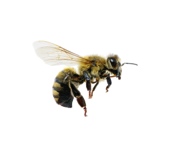 +
=
Semblables
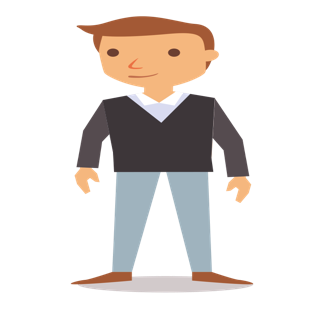 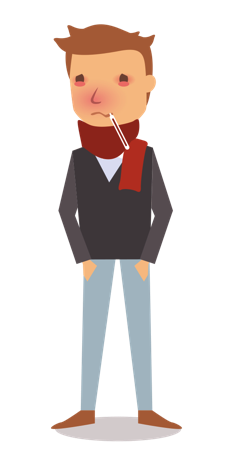 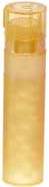 • œdème des muqueuses
• piquant, brûlant
 conjonctivite et 
œdème des paupières

amélioré par le froid
Homme Malade
Malade guéri
+
Apis mellifica
15 CH
2.1. Principes de prescription
 Similitude
HOMÉO
semblable
PATHIE
souffrance
Le tableau clinique du malade est semblable
à celui provoqué par l’expérimentation
2.1. Principes de prescription
 Réactivité : Réaction Individuelle du Malade
Exemple
Virus grippaux et paragrippaux
Syndromes grippaux
Malade
Symptômes cliniques
Ceux du malade
Signes cliniques de la grippe avec ± d’intensité

 Fièvre
 Céphalées
 Courbatures
 Frissons
 Douleurs musculaires
 Douleurs articulaires
 ± signes ORL
± élevée 39/40 ou 38/39, ± sueurs
en casque, avec abrutissement
localisées ou généralisées, 
améliorées par le mouvement ou le repos
2.1. Principes de prescription
 Réactivité : Réaction Individuelle du Malade
Maladie aiguë
Malade
Symptômes cliniques
Ceux du malade = 
Réaction Individuelle du Malade (RIM)
Ceux de la maladie
Permet le diagnostic
Traitement homéopathique individualisé
2.1. Principes de prescription
 Réactivité : Réaction Individuelle du Malade
Expression clinique propre à chaque malade, d’une maladie
	 une sensibilité développée au moment de la maladie

La Réaction Individuelle du Malade (RIM) se caractérise par :
des sensations ressenties par le malade
des modalités d’amélioration ou d’aggravation des symptômes
des signes concomitants à la pathologie
I
II
Aspect
Stade
Localisation
Sensations
Signes concomitants
Modalités
III
IV
2.1. Principes de prescription
 Réactivité : Réaction Individuelle du Malade
Un outil d’organisation
RIM
2.1. Principes de prescription
 Matière médicale
Ouvrage de référence regroupant les pathogénésies des médicaments homéopathiques

3 sources : 
Toxicologie : doses toxiques 
 symptômes lésionnels
 Identiques pour tous / fiables et reproductifs / indépendants de la sensibilité
Expérimentation pathogénétique : doses non toxiques
 Symptômes fonctionnels et généraux plus fins
 D’autant plus fins et intenses que le sujet est sensible (bon répondeur) à la substance
Expérience clinique
 Confirme les indications du médicament
 Précise certaines indications cliniques
 Précise les caractéristiques des personnes sensibles au médicament
2.1. Principes de prescription
 Matière médicale
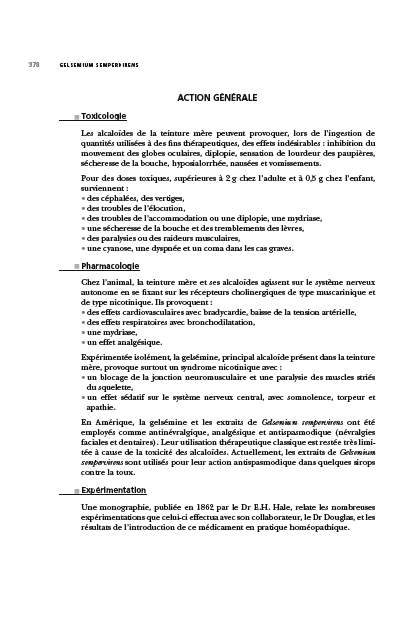 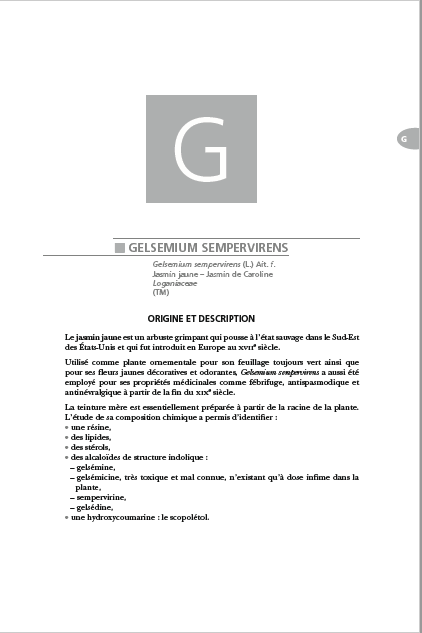 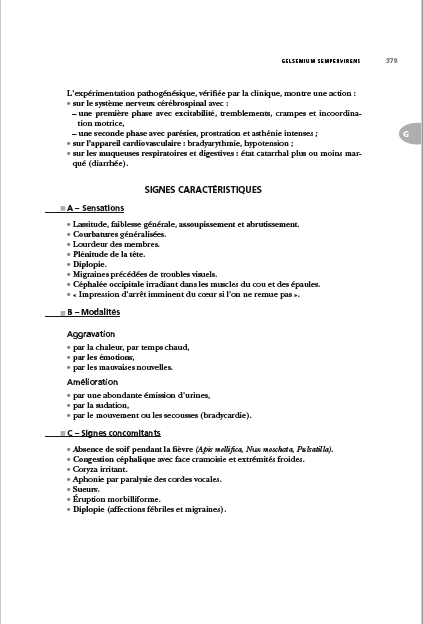 2.1. Principes de prescription
 Matière médicale
C’est à vous…
Objectif :
Se familiariser avec l’utilisation d’une matière médicale
10’
Règles du jeu :
Individuellement
Répondre à 2 questions, en s’aidant des pages de matière médicale
Noter les informations dans l’outil d’organisation
Gelsemium
Indications
Nux vomica
Indications
Rhus toxicodendron
Indications
2.1. Principes de prescription
Faire coïncider
CELUI DU MALADE DANS SA MALADIE
Celui de l’individu soumis à l’expérimentation
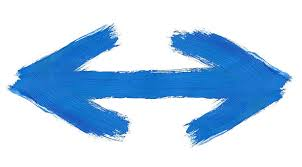 Tableau clinique complet du malade
Tableau de la matière médicale
2.1. Principes de prescription
 Dilution - dynamisation
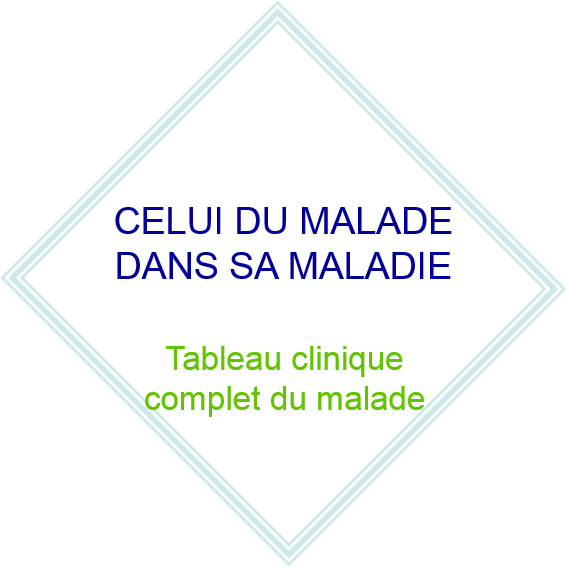 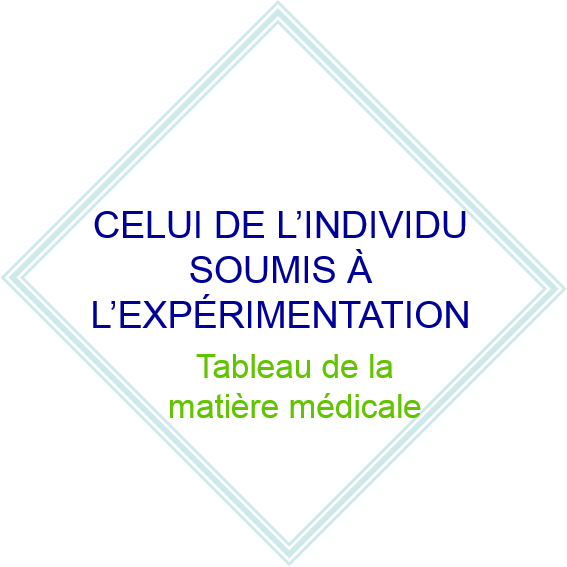 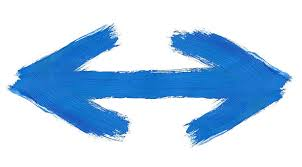 5 CH
30 CH
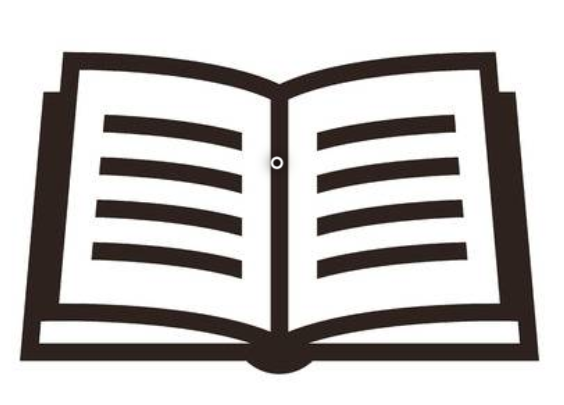 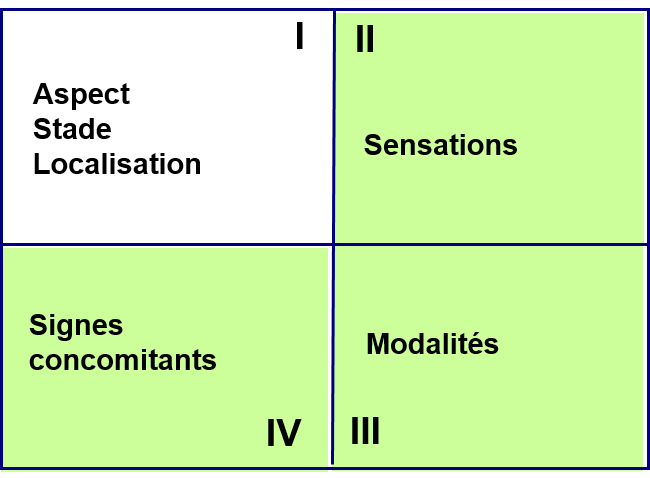 Plus le malade présente de signes cliniques concordant avec le descriptif du médicament 
 
	plus le malade est supposé sensible à ce médicament

	et plus la dilution du médicament doit être élevée
2.1. Principes de prescription
 Dilution - dynamisation
Exemple : Rhus toxicodendron
Douleurs articulaires
I
II
 basse dilution = 5 CH
5 CH
5 CH
5 CH
5 CH
30 CH
30 CH
30 CH
30 CH
I
II
Douleurs articulaires, avec sensation de raideur
III
IV
 moyenne dilution = 7 - 9 CH
I
II
III
IV
Douleurs articulaires, avec sensation de raideur, améliorées par le mouvement lent et continu
III
IV
 moyenne dilution = 7 - 9 CH
I
II
Fièvre avec douleurs articulaires (raideur) 
	améliorées par le mouvement lent et continu
+ crise d’herpès
III
IV
 haute dilution = 15 - 30 CH
2.1. Principes de prescription
 Posologie
Prise
	INDÉPENDANTE DU POIDS ET DE L’AGE
 Voie orale, en dehors des repas
 Les granules : 5 granules à laisser fondre dans la bouche
 Les globules : laisser fondre la totalité du contenu dans la bouche
 Usage pédiatrique : dissoudre dans un peu d’eau et à administrer de préférence avant les repas
Fréquence et durée
	Démarrer le traitement le plus tôt possible
Répétition des prises en aigu
Espacer les prises selon amélioration (ESA)
I
II
Aspect
Stade
Localisation
Sensations
Signes concomitants
Modalités
III
IV
2.2. Méthodologie
 Outil de synthèse
Etiologie
5 gr/j puis 1 dose/semaine
15 – 30 CH
R I M
5 gr à répéter - ESA
5 CH
30 CH
Type sensible
Mode Réactionnel Chronique
Type sensible
Mode Réactionnel Chronique
15 – 30 CH
15 – 30 CH
5 gr/j puis 1 dose/semaine
1 dose/semaine
2.3. Conditions d’utilisation
 Possibilités
Lésion réversible ou syndrome fonctionnel

Possibilité de réaction de l’organisme

Existence d’une substance pouvant :
provoquer les mêmes symptômes chez l’individu sain
les guérir, en dilution homéopathique, chez l’individu malade
2.3. Conditions d’utilisation
 Limites d’utilisation
Pathologies nécessitant le recours à d’autres moyens thérapeutiques (psychothérapie, intervention chirurgicale, cancer…)
Les vaccinations (l’homéopathie ne remplace pas les vaccins)
Processus pathologiques nécessitant une médication substitutive (insuline dans le diabète insulino-dépendant)
ou antagoniste (antibiotiques dans une pneumopathie microbienne)
 un traitement homéopathique peut être prescrit en complément des autres thérapeutiques utilisées.
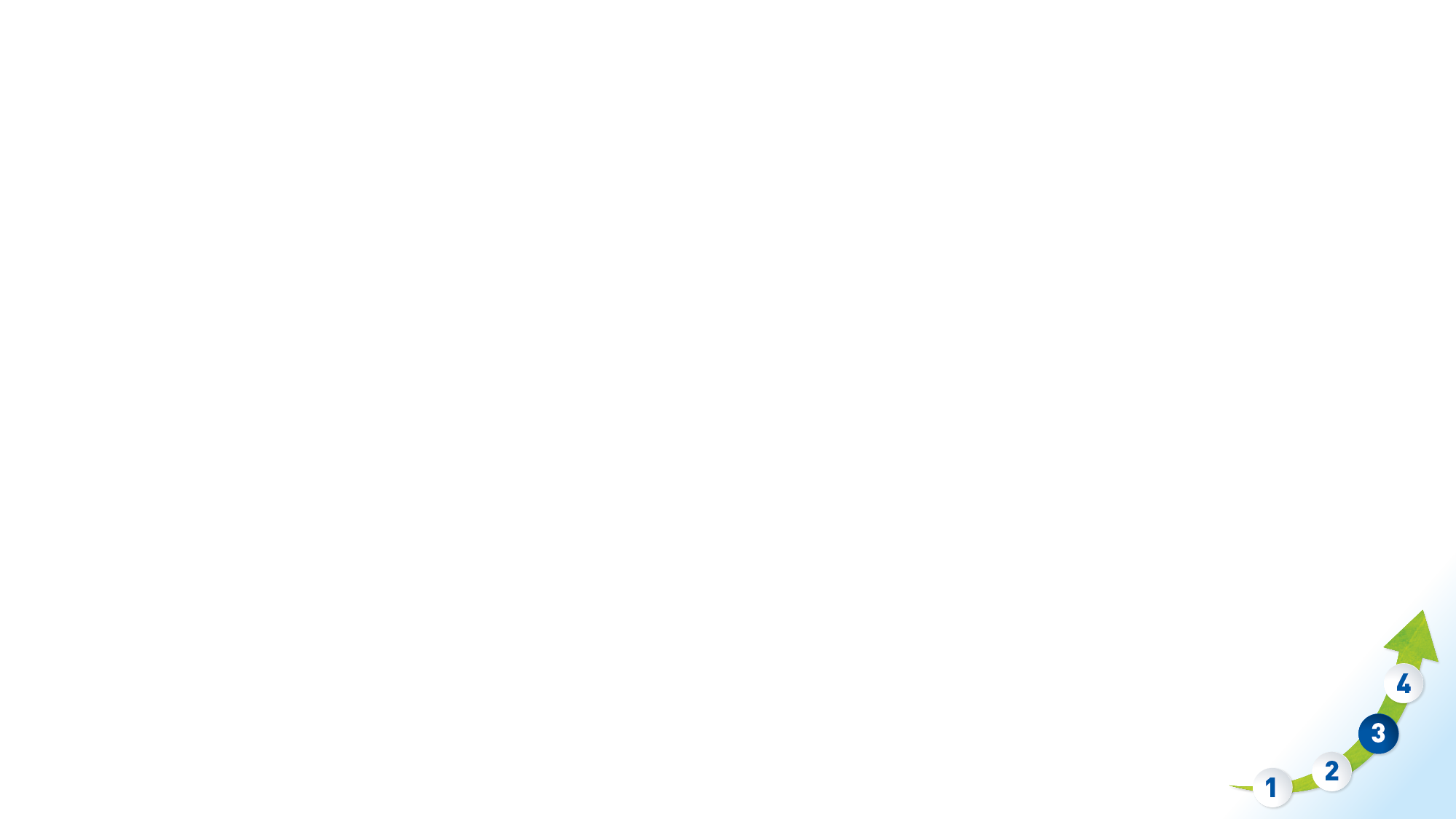 PARTIE 3
Conseil officinal
3.1. Attentes patients
3.2. Premier recours 
3.3. Règles d’or du conseil
3.4. Méthodologie de conseil
3.5. Place de l’homéopathie
3.1. Attentes des patients
Les médicaments homéopathiques : une demande de vos patients
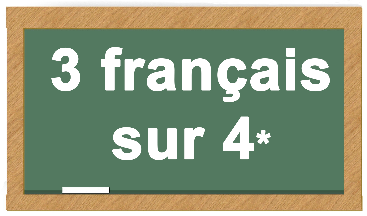 ont déjà utilisé des médicaments homéopathiques(1)
69%
des Français ont confiance dans les médicaments homéopathiques(2)
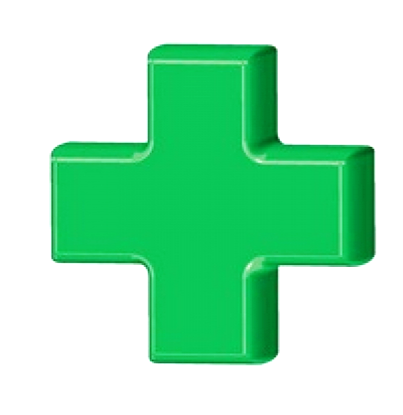 Le pharmacien, un acteur clé
83%
des Français estiment que leur pharmacien devrait être formé à l’homéopathie pour les soigner au mieux(3)
(1) Enquête réalisée par IPSOS , du 23 et 26 octobre 2018, auprès de 2000 individus représentatifs de la population française âgés de 18 ans et plus. 
(2) Observatoire sociétal du médicament 2018, Enquête réalisée par Ipsos pour le Leem du 28 août au 5 septembre 2018, auprès de 1 000 individus représentatifs de la population française âgés de 18 ans et plus
(3) Enquête réalisée par IPSOS, du 4 au 9 octobre 2019, auprès de 2077 individus représentatifs de la population française âgés de 18 ans et plus
41
3.2. Premier recours
 Témoignage médecin : complémentarité médecin-pharmacien
42
3.2. Premier recours
Loi HPST (2009)
Rôle des pharmaciens renforcé + nouvelles missions 
Entretiens pharmaceutiques
Bilans partagés de médication
Vaccination, …
Pharmacien = Acteur de santé de 1er recours
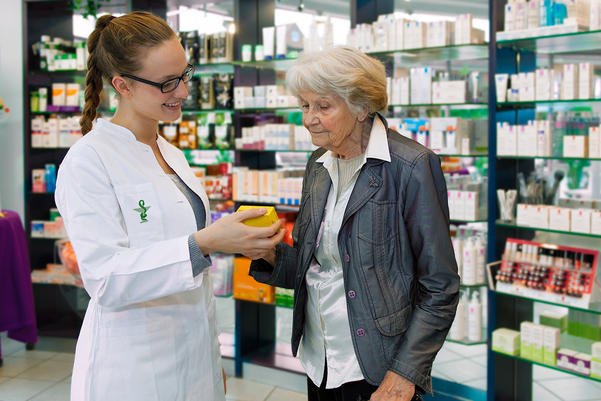 Rôles
Dispensation et observance
Respecter et accompagner la prescription
Répondre aux éventuelles objections
Intervention pharmaceutique
Conseil pharmaceutique et suivi du patient
Intervenir en 1ère intention
Délivrer un traitement d’attente
43
Promouvoir le BON USAGE DU MÉDICAMENT
3.3. Règles d’or du conseil
Savoir évaluer la demande

Se limiter aux pathologies aiguës

Limiter le conseil dans le temps : nécessité d’une amélioration notable en 24 ou 48 heures

Ré-évaluer le conseil en fonction de l’évolution (suivi) 
et orienter vers une consultation médicale si nécessaire
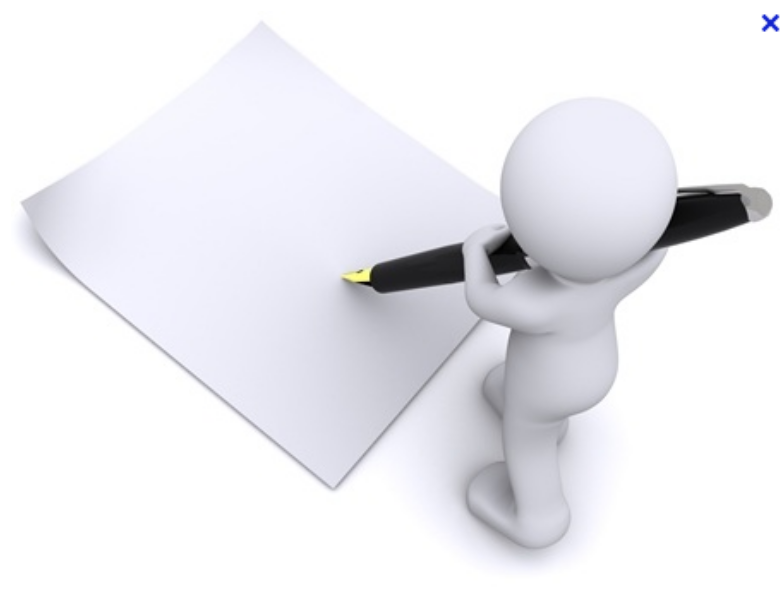 Mentionner votre conseil par écrit : 
	posologie + durée du traitement
Enregistrer le conseil sur DMP ou DP
44
3.3. Règles d’or du conseil
C’est à vous…
Objectif :
Déterminer les règles d’or du conseil officinal
10’
Règles du jeu :
Lister les facteurs qui peuvent faire échouer un conseil
En déduire les règles d’or d’un conseil efficace
45
46
questions
reformulation
les bénéfices pour votre client / à ses besoins
la posologie, conseil hygièno-diététique
3.3. Règles d’or du conseil
Accueillir
empathie, écoute
Les clés d’un conseil réussi
Interroger
Décider
délivrance
Expliquer
Suivre
évaluation
47
Avez-vous déjà pris quelque chose ?
Avez-vous un traitement en cours ?
3.3. Règles d’or du conseil
 L’interrogatoire au comptoir
Qui ? 	   Est-ce pour vous ?
Quand ? 	   Depuis quand ?		A la suite de quoi ?
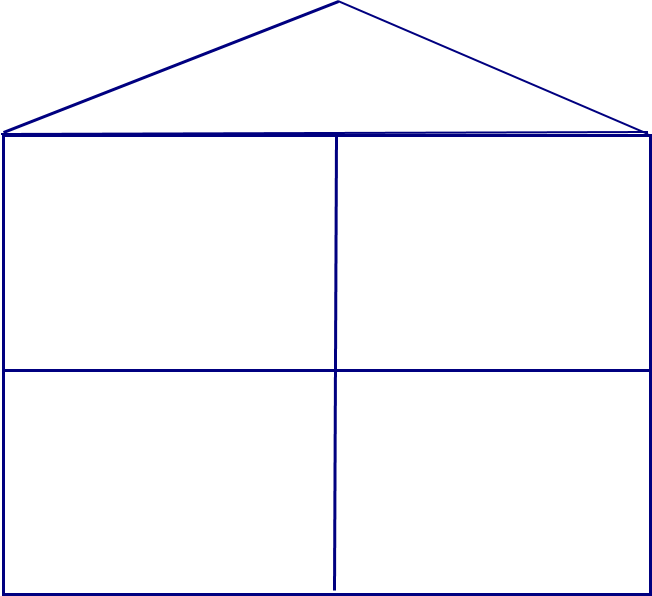 Quoi ? 	   Que vous arrive-t-il ?
	Que ressentez-vous ?
	Qu’est-ce qui vous améliore ? / vous aggrave ?
	Avez-vous d’autres signes à ajouter ?
48
3.4. Méthodologie de conseil
Depuis quand ? 
A la suite de quoi ?
Etiologie
5 gr/j puis 1 dose/semaine
15 – 30 CH
Que vous arrive-t-il ?
I
II
R I M
Que ressentez-vous ?
Aspect
Stade
Localisation
Sensations
5 gr à répéter - ESA
5 CH
30 CH
Signes concomitants
Qu'est-ce qui vous améliore ?
Qu'est-ce qui vous aggrave ?
Modalités
Avez-vous d’autres signes
à ajouter ?
III
IV
49
3.5. Place de l’homéopathie
C’est à vous…
Objectif :
 Positionner l’homéopathie dans votre pratique
5’
Règles du jeu :

En utilisant


Répondre aux questions : Dans votre pratique,
l’homéopathie pour qui ?
l’homéopathie face aux demandes de solutions « naturelles » ?
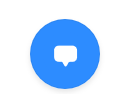 Converser
50
3.5. Place de l’homéopathie
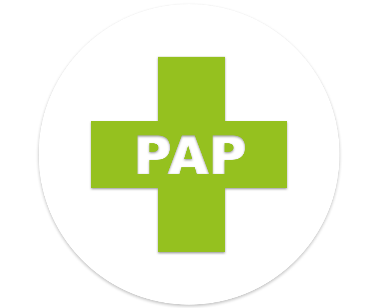 Les médicaments homéopathiques peuvent être conseillés :
Conseil de 1ère intention, seul ou en attente d’une consultation
	ex : stress, pathologies virales…
Complément d’une prescription (autres médicaments)
	ex : douleur, atelle, soins support en oncologie…
Complément d’un achat spontané
	ex : lavage de nez, crème solaire…
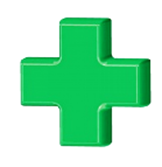 Souvent seule solution thérapeutique possible
51
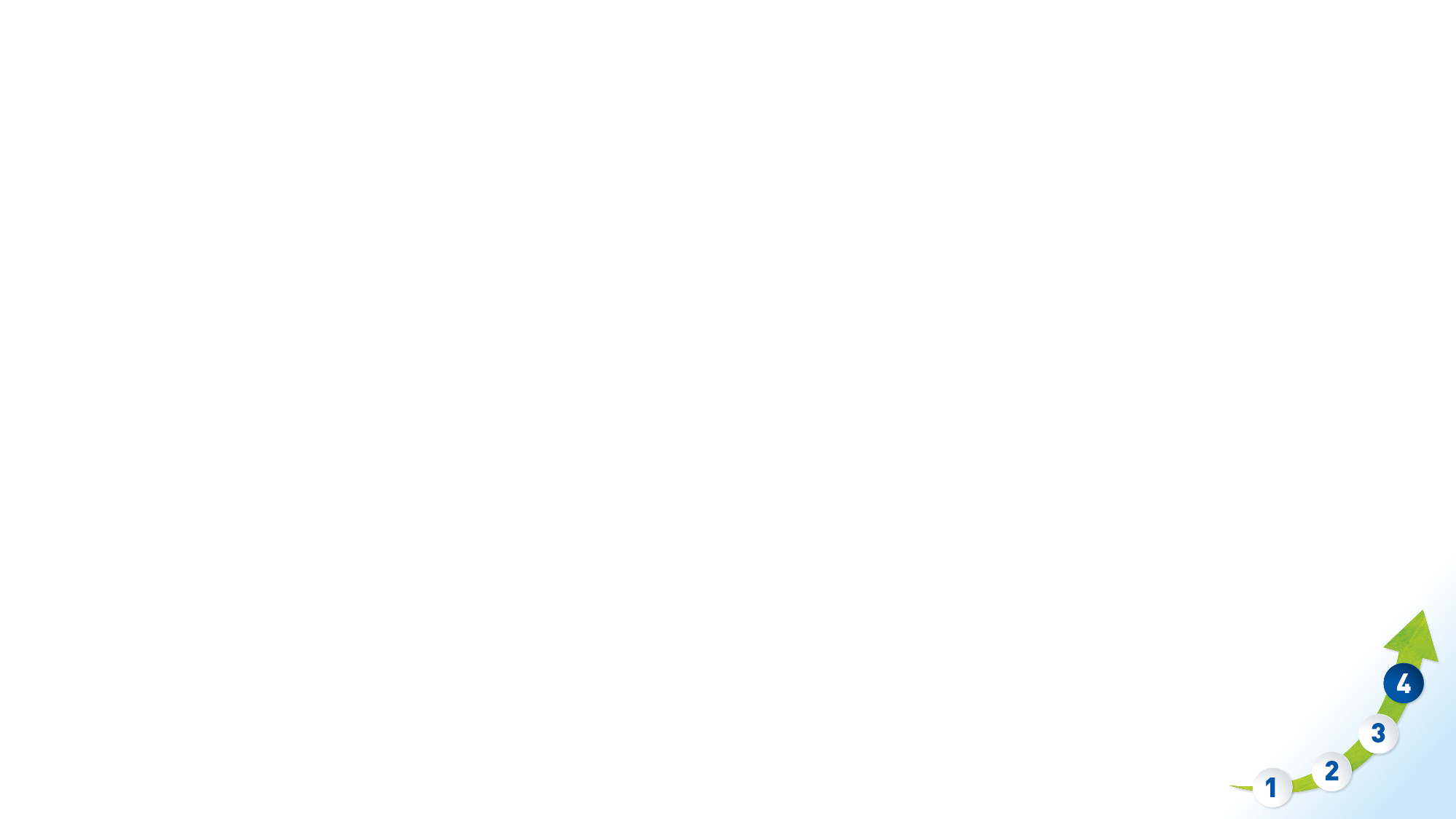 PARTIE 4
Incontournables du conseil
4.1. Troubles anxieux et du sommeil
4.2. Traumatologie
4.3. Dermatologie
4.4. Troubles ORL
4.5. Troubles digestifs
4.1. Troubles anxieux et du sommeil
 Troubles anxieux
Gelsemium 15 CH
5 granules matin et soir, 
à renouveler en cas de besoin
Ou 1 dose la veille et
1 dose 1 heure avant l’épreuve redoutée
Trac par anticipation avec inhibition,sensation d’abrutissement, de vertige, tremblements, diarrhées émotionnelles, polyurie
Comportement paradoxal,
	hyperesthésie de tous les sens, palpitations et spasmes : boule à la gorge, sanglot, spasmes abdominaux, bâillements, soupirsamélioration par la distraction
Ignatia amara 15 CH
5 granules matin et soir, 
à renouveler en cas de besoin
Sujet agité/précipité, voudrait avoir fini avant de commencer,tendance diarrhéique, éructations, besoin de sucre qui aggrave les troubles digestifs
Argentum nitricum 15 CH
5 granules matin et soir,
à renouveler en cas de besoin
4.1. Troubles anxieux et du sommeil
 Troubles anxieux
Nux vomica 15 CH
5 granules matin et soir,
à renouveler en cas de besoin
Irritabilité, colère, agressivité, spasmes digestifs, dans un contexte de surmenage, abus d’excitants (café, alcool, …)
Staphysagria 15 CH
1 dose par jour pendant 3 jours
Suite de frustration, sentiment d’injustice, de colère ou de chagrin dissimulé
Aconitum napellus 30 CH
1 dose à renouveler
½ heure après si besoin
Crise de panique intense et brutale,  sensation de palpitations, « peur de mourir »
4.1. Troubles anxieux et du sommeil
 Troubles du sommeil
Insomnie d’endormissement
Gelsemium 15 CH
5 granules avant le repas du soir et au coucher
A renouveler en cas de réveil nocturne
Suite de mauvaises nouvelles, trac d’anticipation avec inhibition,aggravation par la crainte de ne pas s’endormir
Suite d’émotions, de chagrins, avec comportement paradoxal, hypersensibilité, spasmes : boule dans la gorge, sanglot, nœud à l’estomac
Ignatia amara 15 CH
5 granules avant le repas du soir et au coucher
A renouveler en cas de réveil nocturne
Coffea cruda 15 CH
5 granules avant le repas du soir et au coucher
A renouveler en cas de réveil nocturne
Si hyperidéation, à la suite d’émotions vives
4.1. Troubles anxieux et du sommeil
 Troubles du sommeil
Réveils nocturnes
Aconitum napellus 15 CH
5 granules avant le repas du soir et au coucher
A renouveler en cas de réveil nocturne
Réveil nocturne entre minuit et 1h du matin + angoisses, sensation de mort imminente, intensité, brutalité
Difficultés d’endormissement puis réveil vers 3h du matin avec préoccupations, sensibilité aux bruits, surmenage
Nux vomica 15 CH
5 granules avant le repas du soir et au coucher
A renouveler en cas de réveil nocturne
4.1. Troubles anxieux et du sommeil
 Troubles du sommeil
Cauchemars
Hyoscyamus niger 15 CH
5 granules avant le repas du soir et au coucher
A renouveler en cas de réveil nocturne
Cauchemars et agitation, colère,violence, jalousie
Stramonium 15 CH
5 granules avant le repas du soir et au coucher
A renouveler en cas de réveil nocturne
Anxiété, peur de la solitude, de l’obscurité, cauchemars, parle en dormant, terreurs nocturnes
	amélioration par la lumière diffuse (veilleuse…)
Cauchemars et parle en dormant, 
      grince des dents, agitation des mains le jour
Kalium bromatum 15 CH
5 granules avant le repas du soir et au coucher
A renouveler en cas de réveil nocturne
4.1. Troubles anxieux et du sommeil
 Troubles du sommeil
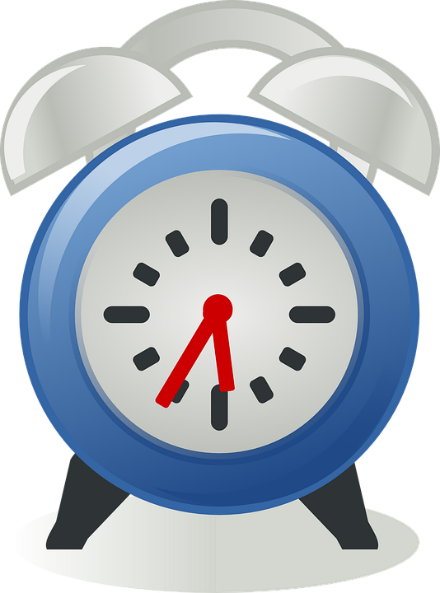 Vers minuit
Trac d’anticipation
Gelsemium
Aconitum napellus
ENDORMISSEMENT
Insomnies réactionnelles
Ignatia amara
Insomniesdes surmenésvers 3h du matin
Nux vomica
RÉVEILS NOCTURNES
Hyperidéation
Coffea cruda
CAUCHEMARS
Violence, jalousie
Hyoscyamus niger
Peur de l’obscurité, terreurs nocturnes
Stramonium
Agitation des mains le jour
Kalium bromatum
4.1. Troubles anxieux et du sommeil
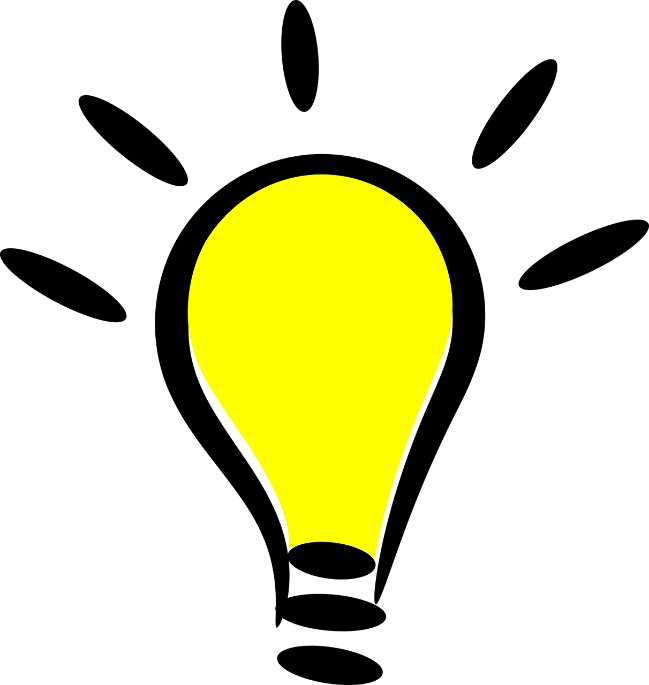 Partage d’astuces
 Quelles opportunités de conseil ?
4.1. Troubles anxieux et du sommeil
Mme Y., 45 ans, cliente habituelle de la pharmacie
« Je suis fatiguée et je dors mal en ce moment, mais je n’ai pas envie de prendre de somnifères. »
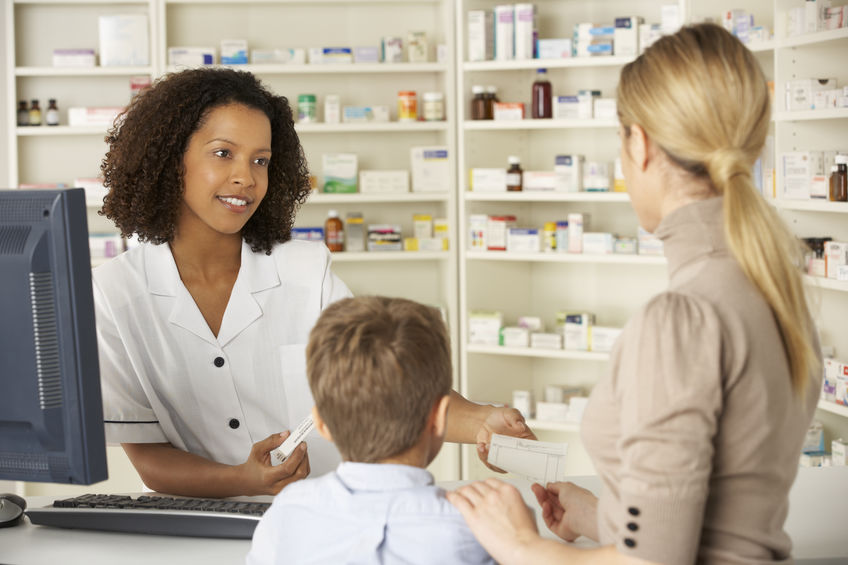  Que faites-vous ?
4.1. Troubles anxieux et du sommeil
Depuis quand ? 
A la suite de quoi ?
Etiologie
 Que lui conseillez-vous ?
Depuis 2 à 3 semaines. J’ai des soucis dans mon travail.
Que vous arrive-t-il ?
Localisation
Sensations
Que ressentez-vous ?
J’ai du mal à m’endormir, puis je me réveille au milieu de la nuit et je ressasse les soucis 
J’ai du mal à me concentrer. 
Je suis de mauvaise humeur et facilement irritable.
Je suis fatiguée et je dors mal en ce moment 
= Troubles du sommeil et fatigue
Qu'est-ce qui vous améliore ?
Qu'est-ce qui vous aggrave ?
Signes concomitants
Modalités
Signes concomitants
Avez-vous d’autres signes
à ajouter ?
Je bois beaucoup de café pour tenir le coup.
--------------------
4.1. Troubles anxieux et du sommeil
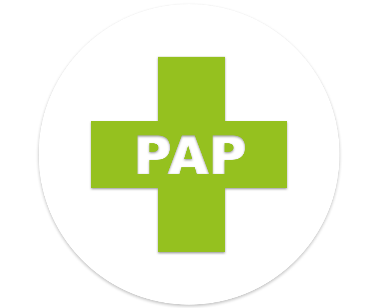 Etiologie
Votre conseil
Depuis 2 à 3 semaines. J’ai des soucis dans mon travail.
Localisation
Sensations
J’ai du mal à m’endormir, puis je me réveille au milieu de la nuit et je ressasse les soucis 
J’ai du mal à me concentrer. 
Je suis de mauvaise humeur et facilement irritable.
Je suis fatiguée et je dors mal en ce moment 
= Troubles du sommeil et fatigue
Modalités
Signes concomitants
Je bois beaucoup de café pour tenir le coup.
--------------------
Synthèse
C’est à vous…
Objectif :
Restituer les informations
10’
Règles du jeu : 
Collégialement
Quelles sont les notions vues ce matin ?
4.2. Traumatologie
 Un conseil incontournable
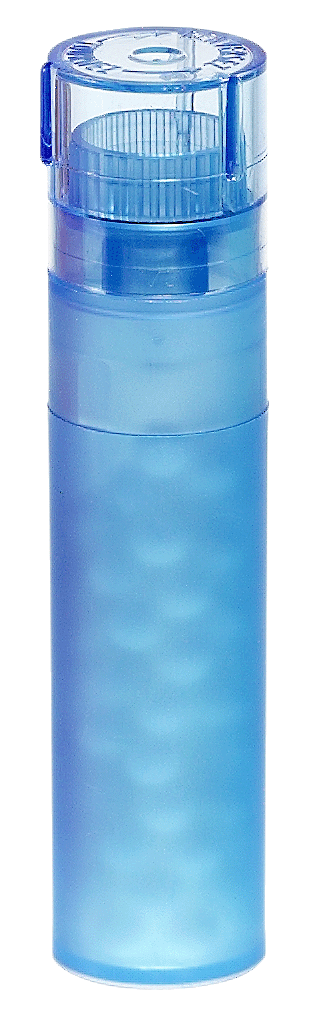 Action sur les muscles
et les capillaires
Arnica montana 9 CH
5 granules 3 à 4 fois par jour
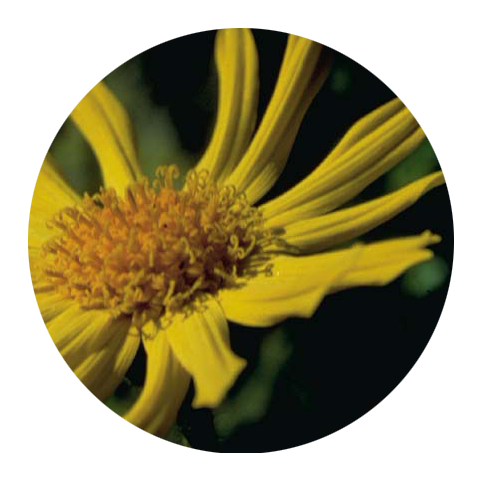  Arnica montana
4.2. Traumatologie
 Un conseil incontournable
ETIOLOGIE
Suite de traumatisme
LOCALISATIONS
SENSATIONS
Muscles 
  Capillaires : ecchymoses
  Etat fébrile
Contusion, courbature, douleurs musculaires
  Sensation de lit trop dur
SYMPTOMES ASSOCIÉS
MODALITÉS
Aggravation par le plus léger 	effleurement, les secousses
  Amélioration par le repos
Frissons, soif vive, face       rouge pendant la fièvre
4.2. Traumatologie
 Effort physique
Arnica montana 9 CH
5 granules 3 à 4 fois par jour
Fatigue musculaire, courbatures, contractures
		douloureux au moindre effleurement
Cuprum metallicum 9 CH
5 granules 3 à 4 fois par jour
Crampes musculaires aggravées au froid
Sensation de raideurs articulaires,
	  de courbatures, de meurtrissures aggravée par l’humidité
	  améliorée par le mouvement lent et progressif
Rhus toxicodendron 9 CH
5 granules 3 à 4 fois par jour
China rubra 9 CH
5 granules 3 à 4 fois par jour
Fatigue due à une perte hydrosodée importante (sueurs abondantes)
4.2. Traumatologie
 Traumatisme aigü récent
Arnica montana 9 CH
5 granules 3 à 4 fois par jour
Suite de traumatisme
Apis mellifica 15 CH
5 granules toutes les 15 minutesEspacer selon amélioration
Si œdème amélioré par le froid
Bryonia 9 CH
5 granules 3 à 4 fois par jour
Si douleur aggravée par le mouvement
	  et améliorée par la pression forte et l’immobilisation ou repos
     Œdème des séreuses
4.2. Traumatologie
 Traumatisme aigü récent
Si traumatisme des tendons et des ligaments
	 amélioration par le mouvement
	 utilisation systématique en aigu
Ruta graveolens 5 CH
5 granules 3 à 4 fois par jour
Rhus toxicodendron 9 CH
5 granules 3 à 4 fois par jour
Rééducation – douleur aggravée par le repos et lors des premiers mouvements,améliorée par le mouvement lent et progressif
4.2. Traumatologie
 Pré-opératoire
Arnica montana  9 CH 
1 dose la veille de l’intervention
Médicament d’anxiété 
5 granules matin et soir 
la semaine avant l’intervention
Prévention des hémorragies chirurgicales
Phosphorus 15 CH
1 dose la veille de l’intervention
4.2. Traumatologie
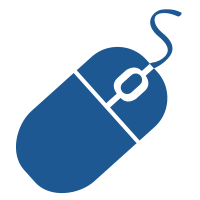  Post-opératoire
Arbre décisionnel à télécharger sur votre espace www.cdfh.fr
Apis mellifica 15 CH
1 dose dès que possible au réveil
Puis 5 granules toutes les 15 min - ESA
Arnica montana 9 CH
Si retard de reprise de transit
Si douleurs sur le territoire d’un trajet nerveux (exemple : extraction dentaire)
Opium 30 CH 
1 dose
Hypericum perforatum 15 CH 
5 granules de chaque toutes les heures - ESA
Si douleurs des plaies par instrument tranchant
Staphysagria 9 CH
5 granules matin et soir jusqu’à cicatrisation
4.2. Traumatologie
 Douleurs dentaires
Arnica montana 9 CH
5 granules toutes les 2 heures
Espacer selon amélioration
Suite de traumatisme
Inflammation, douleur, rougeur et tuméfaction de la gencive, poussée de fièvre élevée avec sueurs
Belladonna 9 CH
5 granules toutes les 2 heures
Espacer selon amélioration
Hyperesthésie à la douleur, irritabilité, 	colère, caprice, une joue rouge, l’autre pas
     amélioration par le bercement
Chamomilla vulgaris 9 CH
5 granules toutes les 2 heures
Espacer selon amélioration
Hypericum perforatum 15 CH
5 granules toutes les 2 heures 
Espacer selon amélioration
Traumatisme des terminaisons nerveuses
4.2. Traumatologie
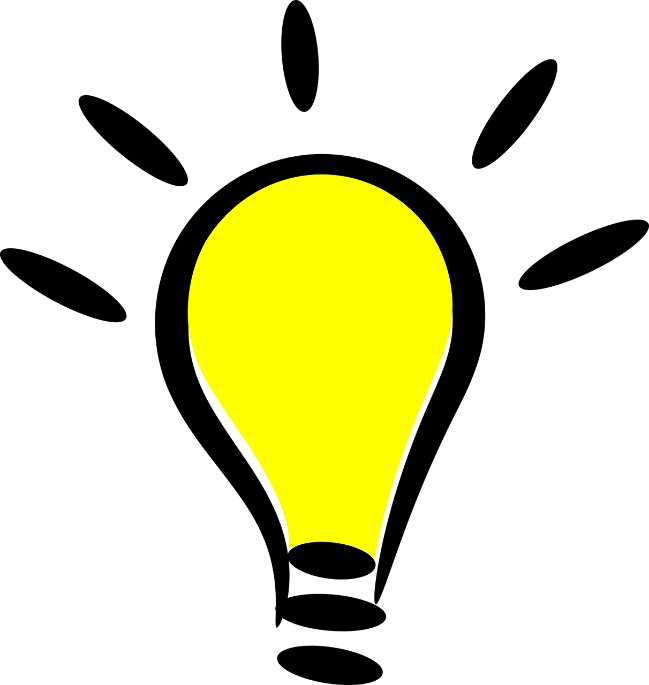 Partage d’astuces
 Quelles opportunités de conseil ?
4.2. Traumatologie
Mme Y., 45 ans, cliente habituelle de la pharmacie
« Mon fils ainé se fait enlever les 2 dernières dents de sagesse dans 2 jours et il appréhende. »
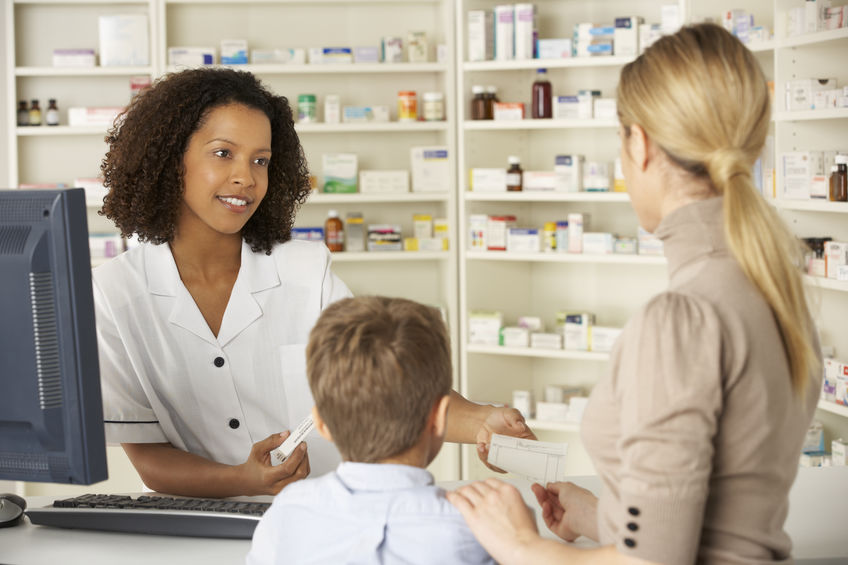  Que faites-vous ?
4.2. Traumatologie
Depuis quand ? 
A la suite de quoi ?
Etiologie
 Que lui conseillez-vous ?
--------------------
Comment ça s’est passé la dernière fois ?
(Que ressent-il ?)
Que vous arrive-t-il ?
Localisation
Sensations
Il a eu très mal, ça irradiait
Il a beaucoup saigné pendant l’intervention et ça s’est infecté
Mon fils se fait enlever les 2 dernières dents de sagesse et il appréhende
= Traumatologie et anxiété
Qu'est-ce qui l’améliore ?
Qu'est-ce qui l’aggrave ?
Signes concomitants
Modalités
Signes concomitants
La dernière fois, il a mis de la glace
Avez-vous d’autres signes
à ajouter ?
Il a eu le visage gonflé pendant 3 jours et du mal à manger
4.2. Traumatologie
Etiologie
Votre conseil
--------------------
Localisation
Sensations
Il a eu très mal, ça irradiait
Il a beaucoup saigné pendant l’intervention et ça s’est infecté
Mon fils se fait enlever les 2 dernières dents de sagesse et il appréhende
= Traumatologie et anxiété
Modalités
Signes concomitants
La dernière fois, il a mis de la glace
Il a eu le visage gonflé pendant 3 jours et du mal à manger
Arbre décisionnel
C’est à vous…
Objectif :
Construire un schéma de synthèse
Disposer d’un outil aide-mémoire
10’
Règles du jeu :
Collégialement
Utiliser la structure proposée
Construire l’arbre décisionnel « Traumatologie »
Traumatologie
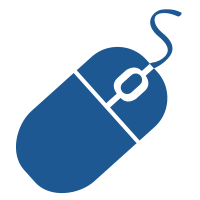 Arbre décisionnel à télécharger sur votre espace www.cdfh.fr
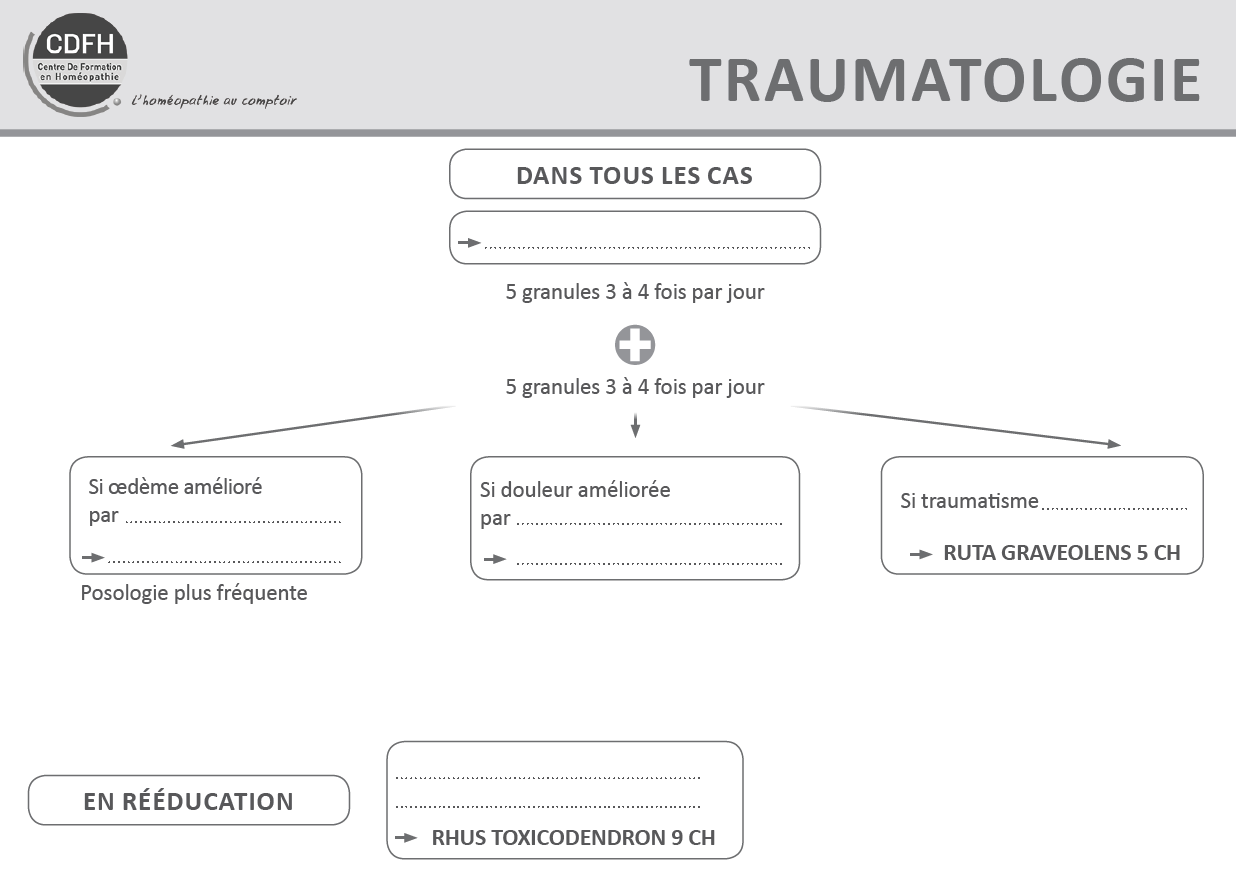 ARNICA MONTANA 9 CH
tendineux
le froid
l’immobilisation
APIS  MELLIFICA 15 CH
BRYONIA 9 CH
Raideur articulaire
Améliorée par le mouvement
4.3. Dermatologie
 Piqûres d’insectes et démangeaisons
En prévention
Ledum palustre 9 CH
5 granules par jourpendant la période d’exposition
Intérêt préventif, pour limiter les réactions aux piqûres d’insecteschez les patients réactifs aux piqûres d’insectes
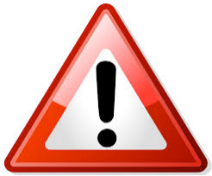 Ne remplace pas un traitement préventif anti-paludéen
En cas de piqûres
Ledum palustre 5 CH
5 granules toutes les heures 
Espacer selon amélioration
Piqûres d’insectes (moustiques), 
peau marbrée et froide
Apis mellifica 15 CH
5 granules toutes les heures 
Espacer selon amélioration
Œdème rosé, piquant, brûlant
	  amélioré par des applications froides
4.3. Dermatologie
 Piqûres d’insectes et démangeaisons
Urtica urens 5 CH
5 granules toutes les heures 
Espacer selon amélioration
Prurit non amélioré par le froid
Belladonna 9 CH
5 granules toutes les heures 
Espacer selon amélioration
Inflammation rougeur - chaleur - douleur battante aggravée par le toucher
Poumon histamine 15 CH
5 granules 3 à 6 fois par jour
Si réaction allergique, 
pour moduler le mécanisme de la réaction allergique
4.3. Dermatologie
 Brûlure et coup de soleil
1er degré
Éruption érythémato-œdémateuse, douleur piquante, brûlante
	  améliorée par le froid
Apis mellifica 15 CH
5 granules toutes les heures
Espacer selon amélioration
Belladonna 9 CH
5 granules toutes les heures
Espacer selon amélioration
Érythème rougeur – chaleur – douleur battante 	  
	 aggravée par le toucher
2ème degré
Cantharis 5 CH
5 granules 3 fois par jour
Phlyctènes
Rhus toxicodendron 9 CH
5 granules toutes les heures en alternance
dès les sensations de piqûre
4.3. Dermatologie
 Herpès labial
Apis mellifica 15 CH
Sensation de chaleur locale, œdème associé, sensation de piqûre
	 améliorée par le froid
Petites vésicules de liquide clair et transparent groupées en amas, démangeaison
	 améliorée par la chaleur
Si croûtes épaisses blanchâtres ou brunâtres, prurit
Mezereum 15 CH
5 granules 3 fois par jour jusqu’à guérison
+ Systématiquement
Biothérapique préparé à partir du vaccin antivariolique
Vaccinotoxinum 15 CH
1 dose dès la sensation d’éruption
4.3. Dermatologie
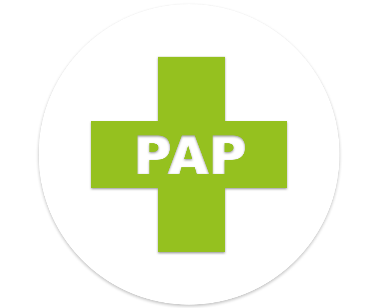  Varicelle
Vaccinotoxinum 15 CH
1 dose le plus tôt possible
Systématiquement
Rhus toxicodendron 9 CH
5 granules 3 fois par jour
Petites vésicules de liquide clair et transparent, prurit
Mezereum 15 CH
5 granules 3 fois par jour
Vésicules croûteuses prurigineuses
Croton tiglium 9 CH
5 granules toutes les 2 heures
Prurit intense, localisation génito-urinaire
Synthèse
C’est à vous…
Objectif :
S’approprier les principes de prescription
15’
Règles du jeu :
Individuellement
2 cas
Classer les informations et repérer les mots clés 
Choisir entre 2 médicaments, celui qui semble le plus approprié, 
Indiquer la dilution et la posologie
Cas n°1
Etiologie
Indications
Localisation
Sensations
Modalités
Signes concomitants
Cas n°2
Etiologie
Indications
Localisation
Sensations
Modalités
Signes concomitants
Cas n°3
Etiologie
Indications
Localisation
Sensations
Modalités
Signes concomitants
Homéocroisés
C’est à vous…
Objectif :
Restituer les différents médicaments
7’
Règles du jeu : 
Individuellement

Compléter les mots croisés
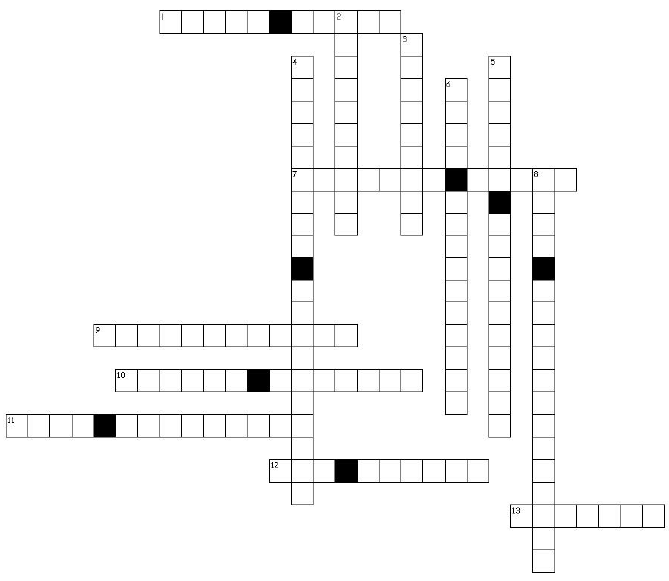 C  H  I    N  A      R  U  B  R  A
ELLADO
GELSEM
HYP
ER
CUPRU
Horizontalement
1 - Fatigue après un effort physique avec sueurs abondantes
7 - Suite d'émotions, hypersensibilité, spasmes 
(boule dans la gorge, nœud à l'estomac)
9 - Douleurs des plaies par instrument tranchant
10 - Fatigue musculaire, courbatures, contractures
11 - Œdème rosé, piquant, amélioration par le froid
12 - Réveil vers 3h du matin avec préoccupations, surmenage
13 - Douleur articulaire améliorée par l'immobilisation
RUTA
I  G  N  A   T  I   A       A M  A  R  A
C
UM
 PE
UM
NA
GRAV
HUS
METALL
EOLENS
TOXICO
S  T  A  P  H  Y  S   A G  R   I   A
F

R
ICUM
A  R  N  I   C  A      M  O  N  T  A  N  A
Verticalement
2 - Érythème rougeur – chaleur – douleur
3 - Trac par anticipation avec sensation d'abrutissement
4 - Douleurs sur le territoire d’un trajet nerveux
5 - Crampes musculaires
6 - Traumatisme des tendons et des ligaments
8 - Petites vésicules de liquide clair et transparent
A  P  I    S     M  E   L  L   I   F  I   C  A
DEND
T

M
N  U  X       V  O M  I   C  A
B R  Y  O  N   I   A
ON
Cas de comptoir
C’est à vous…
Objectif :
S’approprier la méthodologie de conseil
Repérer et organiser les mots clés
Règles du jeu :
Pratiquer en groupe de 3 : 1 patient, 1 pharmacien/préparateur et 1 observateur
3 cas différents pour pratiquer chacun des rôles
S’appuyer sur les règles d’or et la méthodologie de conseil 
SEUL le patient lit la Carte « Patient » et ne répond qu’aux questions que le pharmacien lui pose
Le pharmacien construit son conseil
L’observateur s’appuie sur la grille « Observateur » pour faire le débrief du pharmacien
Pour chaque cas  : 4 min de jeu + 5 min débrief (méthode et conseil)
30’
Cas de comptoir
 Fiche patient
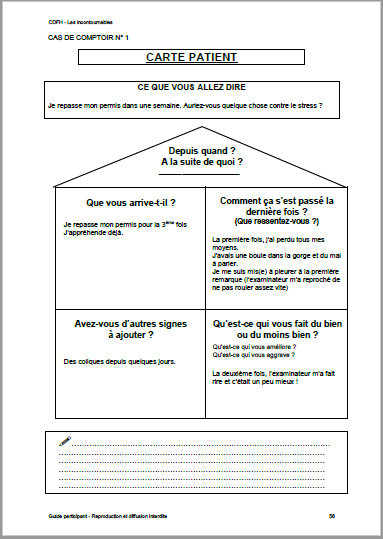 Pour celui qui joue le patient
p. 56 à 59
1 Fiche cas de comptoir par personne
Cas de comptoir
 Fiche pharmacien / préparateur
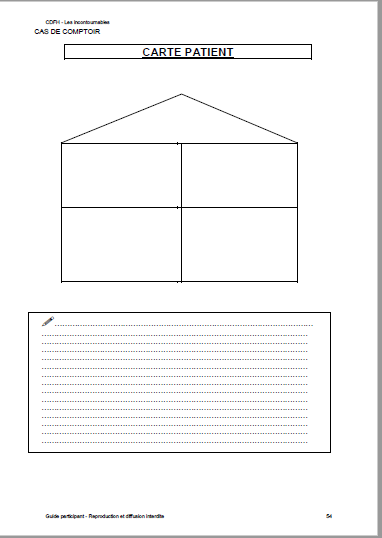 Pour celui qui joue le pharmacien/préparateur
p. 53
Cas de comptoir
 Fiche observateur
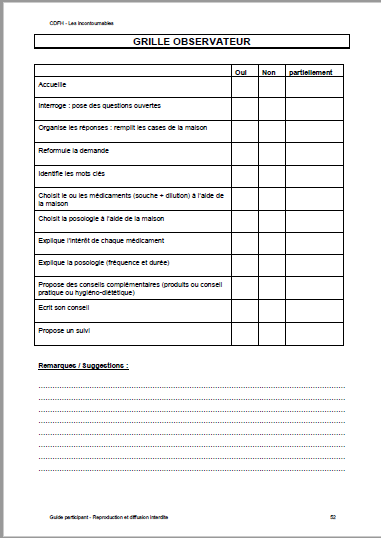 Pour celui qui joue l’observateur
p. 52
« Je repasse mon permis dans une semaine. 
Auriez-vous quelque chose contre le stress ?»
Cas comptoir n°1
Depuis quand ?
A la suite de quoi ?
Conseil
Comment ça s’est passé la dernière fois ? (Que ressentez-vous ?)
Que vous arrive-t-il ?
Je repasse mon permis pour la 3ème fois J’appréhende déjà.
La première fois, j’ai perdu tous mes moyens.
J’avais une boule dans la gorge et du mal à parler.Je me suis mis(e) à pleurer à la première remarque (l’examinateur m’a reproché de ne pas rouler assez vite)
Qu’est-ce qui vous fait du bien ou du moins bien ?
Avez-vous d’autres signes
à ajouter ?
Qu'est-ce qui vous améliore ?
Qu'est-ce qui vous aggrave ?
Des coliques depuis quelques jours
La deuxième fois, l’examinateur m’a fait rire et c’était un peu mieux !
« Mon fils me réveille toutes les nuits. 
Que puis-je faire pour qu'il dorme mieux ? »
Cas comptoir n°2
Depuis quand ?
A la suite de quoi ?
Cela fait 2-3 nuits et c’est épuisant ! 
Je n’ai pas identifié de raison particulière
Conseil
Comment ça se passe ? 
(Que ressent-il ?)
Que vous arrive-t-il ?
Mon fils me réveille toutes les nuits

Il fait des cauchemars.
Je le retrouve assis dans son lit les yeux ouverts mais il ne me reconnaît pas.
Il a toujours été anxieux le soir quand la nuit tombe car il a peur du noir.
Qu’est-ce qui lui fait du bien ou du moins bien ?
Avez-vous d’autres signes
à ajouter ?
Qu'est-ce qui l’améliore ?
Qu'est-ce qui l’aggrave ?
Pour sa peur du noir, je lui laisse une petite veilleuse mais pour ses cauchemars qui le réveillent je ne sais pas quoi faire si ce n’est rester auprès de lui un moment!
Dans la journée, c’est plutôt un enfant calme.
« Je pars en vacances au soleil…je voudrais emporter un traitement contre les boutons de fièvre. »
Cas comptoir n°3
Dans quelle 
circonstance apparait 
la crise ? (A la suite de quoi ?)
Quand je suis fatiguée. C’est pire quand je vais au soleil ou au bord de la mer
Conseil
Comment ça se passe ? 
(Que ressentez-vous ?)
Comment ça se présente ? (Que vous arrive-t-il ?)
Parfois je me réveille et le bouton est déjà en place avec des petites vésicules claires au début puis qui suppurent.
Parfois je sens venir la crise car ça pique au bord de la lèvre.
Qu’est-ce qui vous fait du bien ou du moins bien ?
Avez-vous d’autres signes
à ajouter ?
Qu'est-ce qui vous améliore ?
Qu'est-ce qui vous aggrave ?
Non
Si c’est au début, j’utilise des sticks rafraîchissants !
« Je viens de me faire mal au pied. »
Cas comptoir n°4
Que vous est-il arrivé ?
(A la suite de quoi ?)
Conseil
Je me suis tordu la cheville sur une dalle cassée du trottoir.
Que ressentez-vous ?
Comment est votre cheville ?
Ce n’est pas gonflé mais ça commence à bleuir.
J’ai pu marcher jusque-là tout doucement mais j’ai peur que ça se gâte quand je vais m’arrêter.
J’ai entendu un bruit et ressenti une douleur vive.
Ça fait mal à l’insertion du tendon.
Qu’est-ce qui vous fait du bien ou du moins bien ?
Avez-vous d’autres signes
à ajouter ?
Qu'est-ce qui vous améliore ?
Qu'est-ce qui vous aggrave ?
Non
Je n’ai pas eu le temps d’essayer quoi que ce soit car ça vient d’arriver.
Synthèse et conclusion J1…
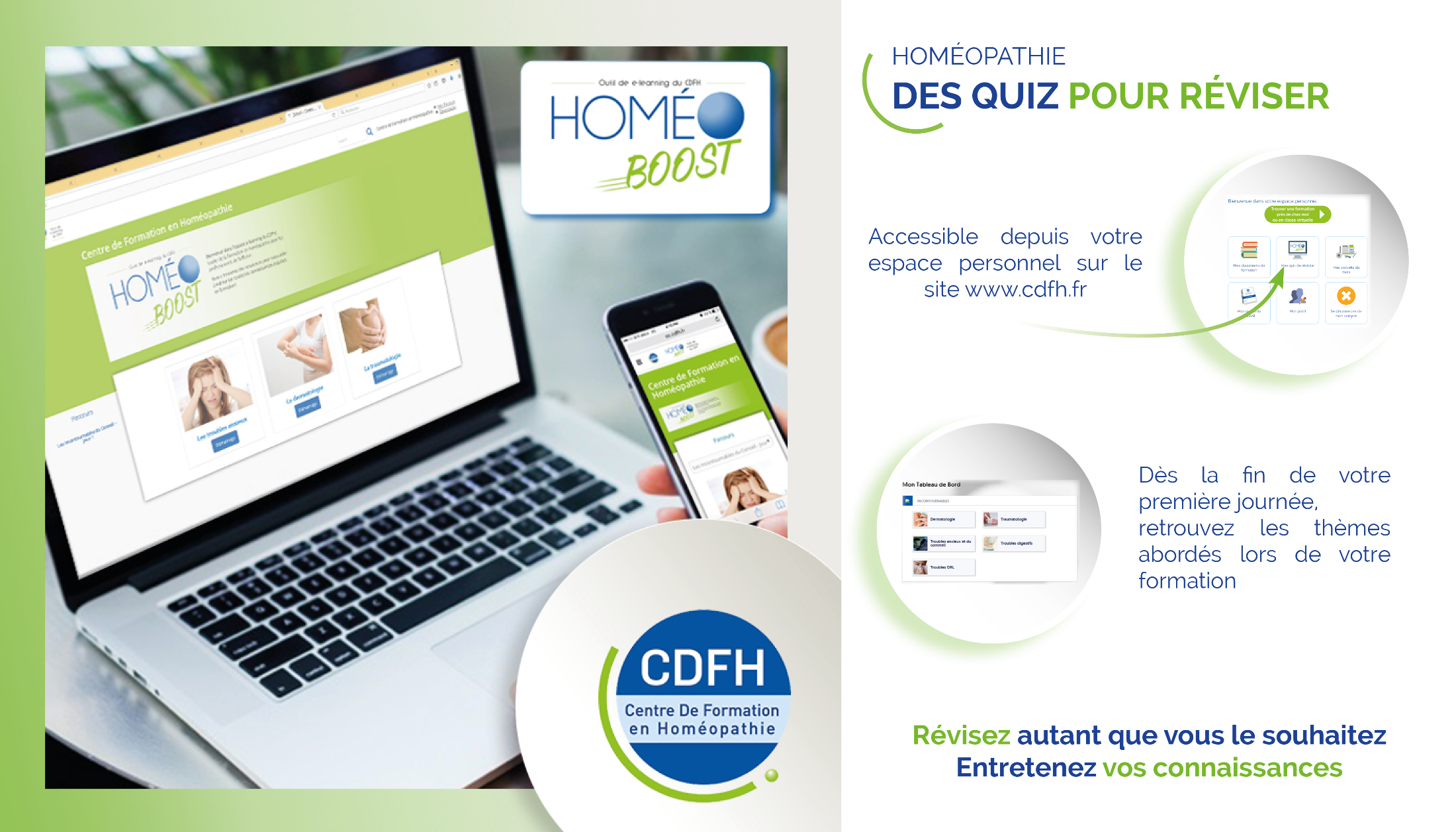 [Speaker Notes: Commentaires

 Faire une synthèse des points forts de la journée
 Valoriser l’outil Homéoboost	
 Nous avons abordé cette 1ère journée beaucoup de médicaments. Pour vous aider à les mémoriser et vous entrainer, nous mettons à votre disposition Homéoboost, disponible sur votre espace personnel CDFH. Vous pouvez ainsi réviser quand vous voulez, à votre rythme. Je vous incite à l’utiliser régulièrement. 
 Informer sur l’accès à leur espace personnel
Un mail est envoyé en fin de journée (J1) avec leurs codes d’accès, qu’ils peuvent ensuite personnaliser 
 Envoi au mail communiqué lors de l’inscription - il se peut que ce soit le mail de la pharmacie si pas de mail perso communiqué + vérifier dans les SPAMS
 Si pas de mail reçu : contacter le CDFH à l’adresse contact@cdfh.fr ou par téléphone au 04 78 45 61 94
En fin de formation (après le J2), ils retrouveront sur cet espace :
- la liste des médicaments abordés au cours de ces 2 jours
- les différents arbres décisionnels à télécharger 
- la méthodologie de conseil
+ leurs documents administratifs (attestation de formation, certificat de réalisation)
+ les derniers conseil du mois, outil pédagogique de mémorisation]
Synthèse et conclusion J1…
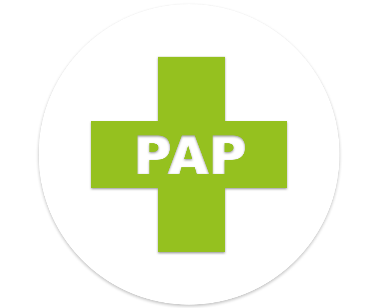 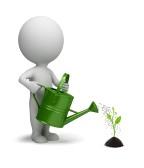 Et demain …
Qu’allez-vous expérimenter ?
Pour J2 : 
Compléter les arbres décisionnels
Apporter 1 cas de comptoir vécu
[Speaker Notes: Commentaires
Prendre le temps de conclure  	
La conclusion est une étape fondamentale qui doit permettre à chaque participant de s’engager sur ce qu’il va mettre en pratique à l’issue de cette journée de formation. 
Faire une synthèse des points forts de la journée
Remplir son Plan d’action personnel 
Leur donner quelques secondes de réflexion et demander qu’ils se notent pour eux leur plan d’action personnel (guide participant page 109). Ce plan d’action est indispensable pour que la formation soit constructive et ne reste pas qu’un bon moment : 
 qu’allez-vous expérimenter demain à l’officine ?
Qu’allez-vous conseiller que vous ne conseilliez pas hier ? Je vous propose de prendre 2 minutes pour y réfléchir et vous le noter pour vous, sur la fiche « plan d’action personnel» page 109.
Préciser le travail préparatoire à faire pour la prochaine journée : 
arbres décisionnels « Troubles du sommeil », « Herpès labial », « Lucite estivale » et « Traumatologie »  qui seront corrigés la prochaine fois
apporter 1 cas de comptoir vécu à partager avec le groupe
Terminer par un tour de table, rapide 
 Afin de nous permettre à nous animateurs d’évaluer cette journée,  en 1 ou 2 mots ou idées clés, que diriez-vous de cette journée ?]
L’homéopathie au comptoir
Les incontournables du conseil
Journée 2
Quelques consignes
Pour le confort de tous
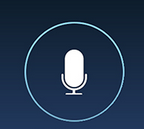 Allumer son micro, uniquement lors des temps d’échange
Activer sa caméra
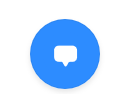 Utiliser le « chat »
Converser
S’identifier clairement : prénom + nom
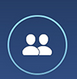 Se renommer, si besoin
Règles du jeu
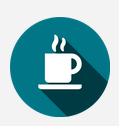 Horaires et pauses
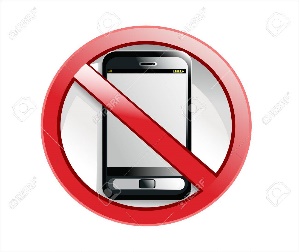 Tutoiement / vouvoiement


N
OK pour vous ?
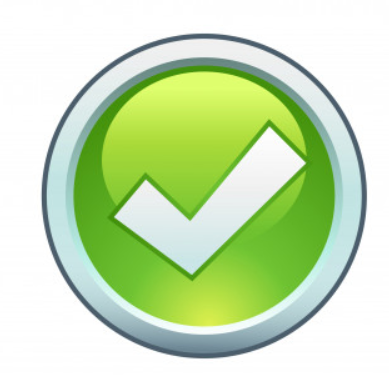 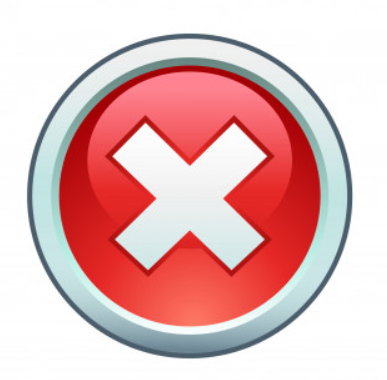 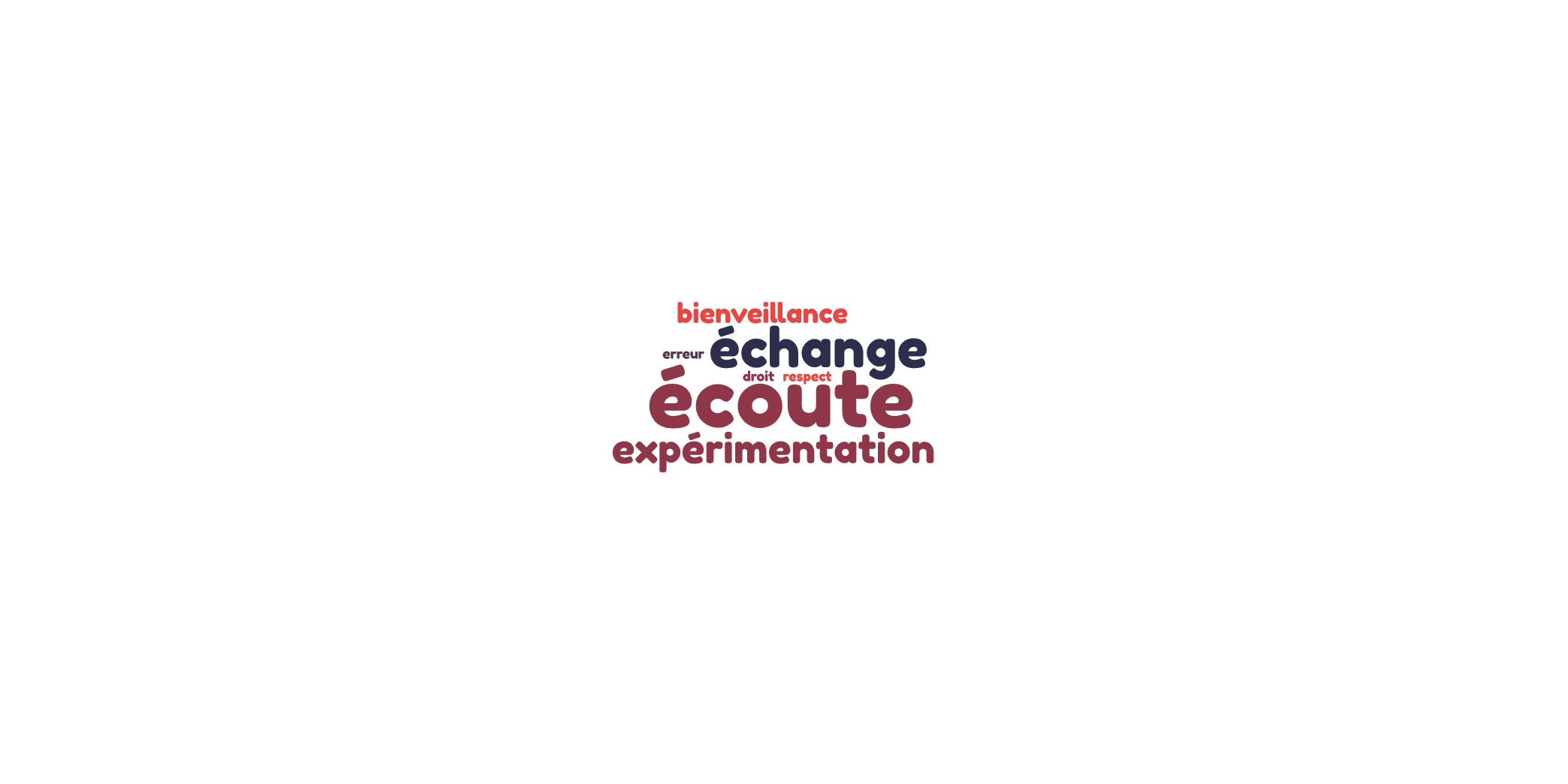 L’homéopathie au comptoir
Les incontournables du conseil
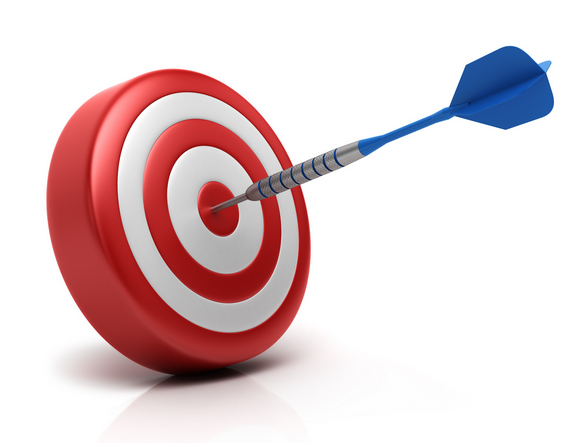 Face aux situations cliniques les plus couramment rencontrées à l’officine :
Appliquer les principes de prescription vus en formation
Appliquer la méthodologie de conseil CDFH 
Choisir les médicaments homéopathiques adaptés aux symptômes aigus pour les intégrer dans son conseil quotidien
Expliciter le conseil personnalisé apporté : valorisation, posologie, conseils associés et suivi
Racontez-moi
C’est à vous…
Objectif :
Se remémorer les informations vues en J1
10’
Règles du jeu :
Racontez-moi : Qu’avons-nous vu la dernière fois ? 
Max. 1 min par participant
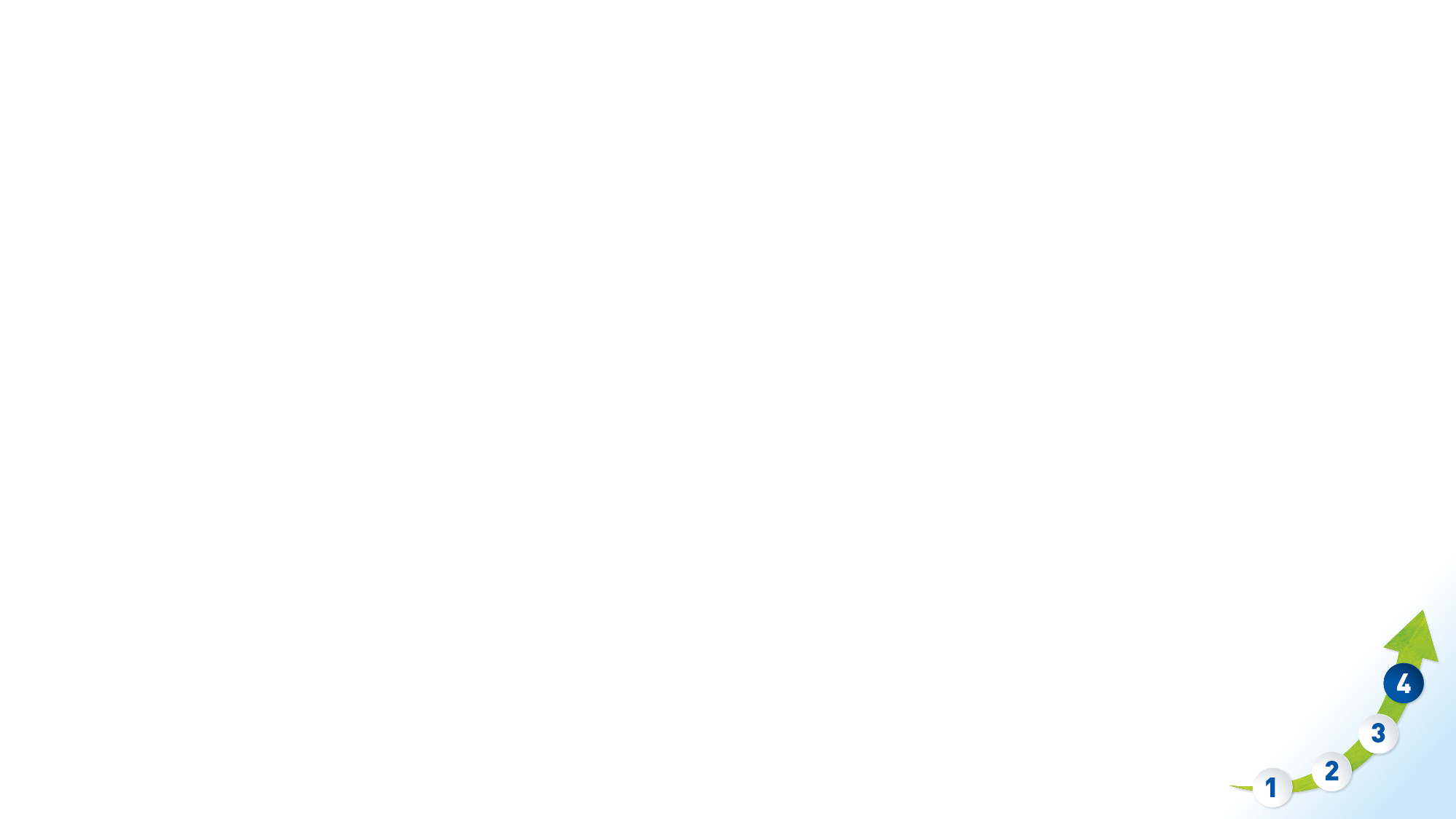 PARTIE 4
Incontournables du conseil
4.1. Troubles anxieux et du sommeil
4.2. Traumatologie
4.3. Dermatologie
4.4. Troubles ORL
4.5. Troubles digestifs
Qui suis-je?
C’est à vous…
Objectif :
Restituer les informations sur les principaux médicaments vus en J1
10’
Règles du jeu :

En utilisant


Question de rapidité : selon les symptômes décrits, déterminer le médicament homéopathique qui convient
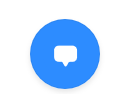 Converser
Cas de comptoir vécu
C’est à vous…
Objectif :
Echanger sur vos pratiques
40’
Règles du jeu :
Partage et échanges autour de cas vécus
Cas vécus
Etiologie
Conseil
Aspect/stade/localisation
Sensations
Modalités
Signes concomitants
Cas vécus
Etiologie
Conseil
Aspect/stade/localisation
Sensations
Modalités
Signes concomitants
4.3. Dermatologie
 Lucite estivale
En prévention
Hypericum perforatum 15 CH5 granules matin et soir, 15 jours avant l’exposition solaire,
à poursuivre toute la durée de l’exposition
et 1 semaine après
Photosensibilisation et photodermatose
Si survenue de l’éruption
Muriaticum acidum 9 CH
Eruption papulo-vésiculeusetrès prurigineuse des zones découvertes
Apis mellifica 15 CH
Inflammation, œdème rosé
	  Prurit, amélioration par le froid
Poumon histamine 15 CH
Pour moduler le mécanismede la réaction allergique
5 granules de chaque toutes les heuresEspacer selon amélioration
4.3. Dermatologie
 Orgelet, chalazion
Staphysagria 15 CH
5 granules 2 fois par jour
Dans tous les cas
	Inflammation du bord libre de la paupière
Apis mellifica 15 CH
5 granules toutes les heures
œdème rosé, douleur piquante, améliorée par le froid
ou
Belladonna 9 CH
5 granules 3 à 4 fois par jour
Inflammation rougeur - chaleur - douleur battante aggravée par le toucher
4.3. Dermatologie
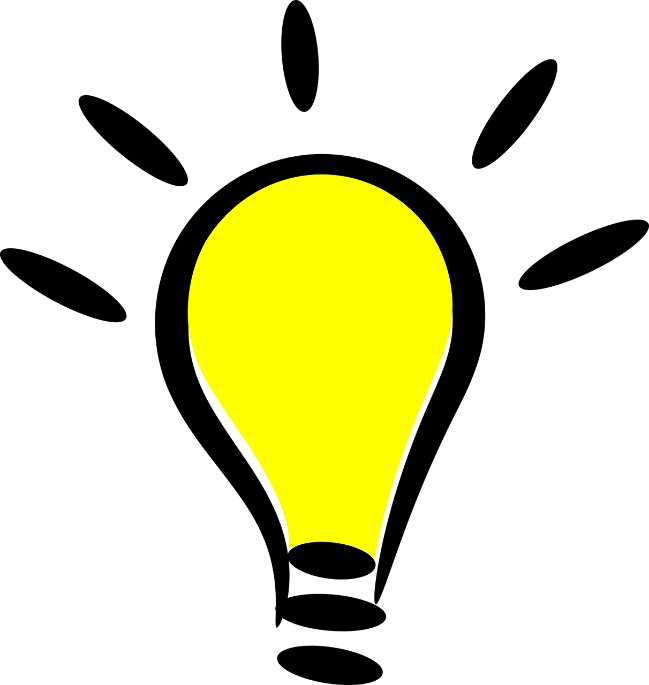 Partage d’astuces
 Quelles opportunités de conseil ?
4.3. Dermatologie
Mme Y., 45 ans, cliente habituelle de la pharmacie
« Ma fille de 2 ans a la varicelle. J’aimerais quelque chose pour la soulager ? »
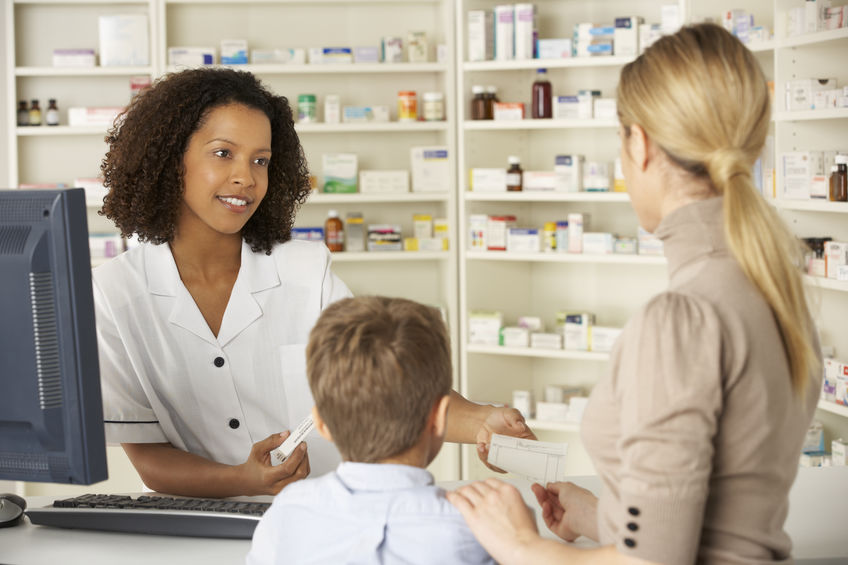  Que faites-vous ?
4.3. Dermatologie
Depuis quand ? 
A la suite de quoi ?
Etiologie
 Que lui conseillez-vous ?
Ma fille a la varicelle.
Que ressent-elle ?
Que lui arrive-t-il ?
Localisation
Sensations
Elle se gratte beaucoup.
Elle a plein de petits boutons qui s’infectent.
Qu'est-ce qui l’améliore ?
Qu'est-ce qui l’aggrave ?
Signes concomitants
Modalités
Signes concomitants
Rien ne la calme pour l’instant
Avez-vous d’autres signes
à ajouter ?
--------------------
4.3. Dermatologie
Etiologie
Votre conseil
Ma fille a la varicelle.
Localisation
Sensations
Elle se gratte beaucoup.
Elle a plein de petits boutons qui s’infectent.
Modalités
Signes concomitants
Rien ne la calme pour l’instant
--------------------
Arbre décisionnel
C’est à vous…
Objectif :
Construire un schéma de synthèse
Disposer d’un outil aide-mémoire
5’
Règles du jeu :
Collégialement
Utiliser la structure proposée
Construire l’arbre décisionnel « Lucite estivale »
Lucite estivale
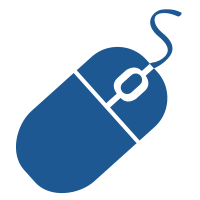 Arbre décisionnel à télécharger sur votre espace www.cdfh.fr
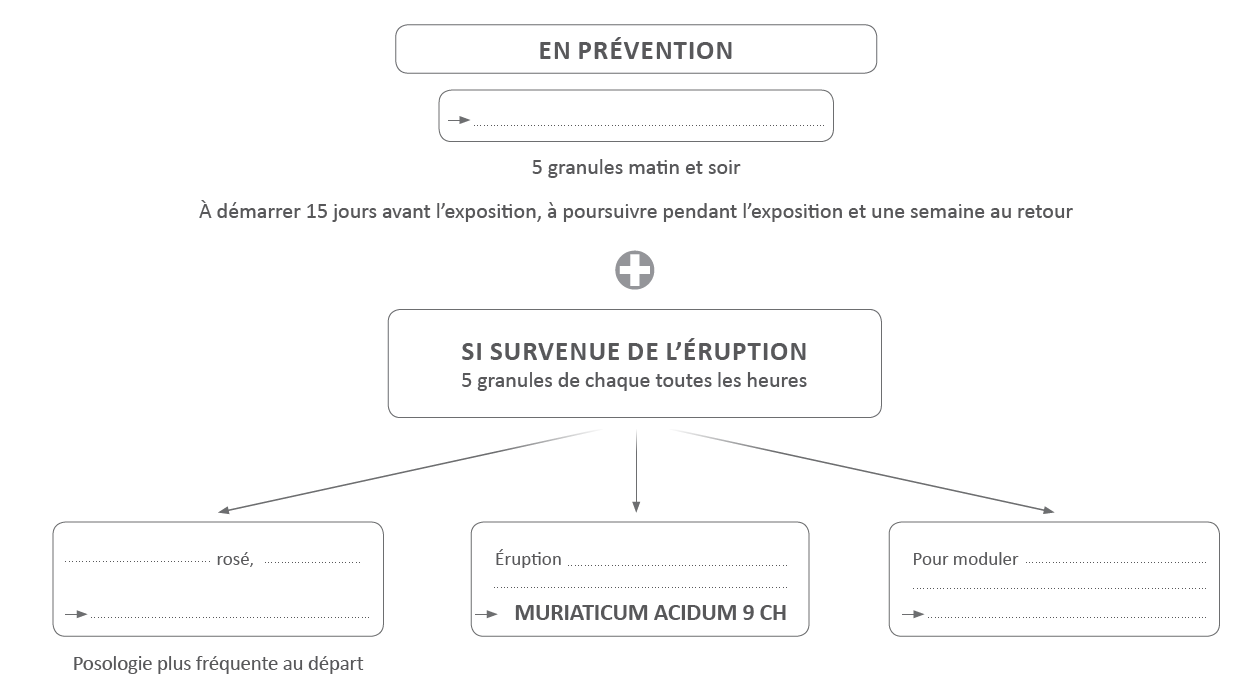 HYPERICUM PERFORATUM 15 CH
œdème
le mécanisme
prurit
papulo-vésiculeuse
prurit
de la réaction allergique
POUMON HISTAMINE 15 CH
APIS MELLIFICA 15 CH
4.4. Troubles ORL
 Rhume
Sticta pulmonaria 5 CH
5 granules 3 à 6 fois par jour
Douleur à la racine du nez,
	  nez bouché et sec, parfois toux sèche
Nux vomica 9 CH
5 granules 3 à 6 fois par jour
Eternuements en salves le matin, 
	nez bouché la nuit, écoulement le jour
Écoulement nasal aqueux abondant, excoriant la lèvre supérieure et le pourtour des narines, 
     aggravé à la chaleur et amélioré au grand air
Allium cepa 9 CH
5 granules 3 à 6 fois par jour
4.4. Troubles ORL
 Rhume
Sécrétions jaunes, épaisses, adhérentes,
	  écoulement dans le cavum
Hydrastis canadensis 9 CH
5 granules 3 à 6 fois par jour
Bouchons muqueux, écoulement jaune/verdâtre,
	  croûtes
Kalium bichromicum 9 CH
5 granules 3 à 6 fois par jour
4.4. Troubles ORL
 Prévention hivernale
Recommandations prévention grippale (mars 2019)
La vaccination antigrippale (grippe saisonnière) est recommandée pour les personnes à risque de grippe sévère ou compliquée :
les personnes âgées de 65 ans et +
les femmes enceintes
les personnes (adultes et enfants) atteintes de certaines maladies chroniques
les personnes obèses (IMC ≥ 40)
les personnes séjournant dans un établissement de soins de suite ou dans un établissement médico-social d’hébergement 
l’entourage des nourrissons de moins de 6 mois présentant des facteurs de risque de grippe grave
les professionnels de santé ou tout professionnel en contact régulier et prolongé avec des sujets à risque
le personnel navigant des bateaux de croisière et des avions, et le personnel de l’industrie des voyages 
   accompagnant les groupes de voyageurs
Mesures d’hygiène destinées à limiter la transmission de la grippe
Source : Calendrier des vaccinations et recommandations vaccinales 2019 – Ministère des affaires sociales et de la santé – mars 2019
4.4. Troubles ORL
 Prévention hivernale
Influenzinum 9 CH
1 dose tous les 15 jours
Dilution du vaccin anti-grippal de l’année
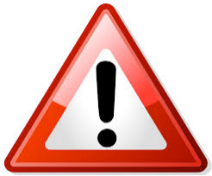 N’est pas un vaccin
Ne remplace pas le vaccin antigrippal
Sérum de Yersin 9 CH
1 dose par mois pendant tout l’hiver
Prévention des complications pulmonaires
4.4. Troubles ORL
 Etats grippaux
En complément d’un antipyrétique
Gelsemium 15 CH
5 granules toutes les heures, 
Espacer selon amélioration
Céphalée, frissons, tremblements, abrutissement, courbatures, sueurs, fièvre avec absence de soif
Courbatures, besoin de bouger, fièvre avec soif vive, poussée d’herpès
Rhus toxicodendron 15 CH
5 granules toutes les heures 
Espacer selon amélioration
Toux sèche douloureuse 
     aggravation par le moindre mouvement
	fièvre à début progressif avec soif intense (grande quantité d’eau froide),
Bryonia 9 CH 
5 granules toutes les heures 
Espacer selon amélioration
4.4. Troubles ORL
 Etats grippaux
Douleurs musculaires/osseuses, endolorissement des globes oculaires
Eupatorium perfoliatum 9 CH
5 granules toutes les heures, ESA
Courbatures généralisées, sensation d’avoir été roué de coups et de lit trop dur
Arnica montana 9 CH
5 granules toutes les heures, ESA
4.4. Troubles ORL
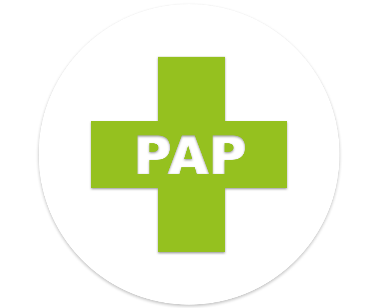  Convalescence des pathologies hivernales
Fatigue post-grippale
Influenzinum 15 CH
1 dose à renouveler 1 ou 2 fois
à 2 jours d’intervalle
Asthénie physique suite à des pertes hydriques (transpiration excessive)
China rubra 9 CH
1 dose à renouveler 1 ou 2 fois
à 2 jours d’intervalle
Asthénie physique et psychique avec hyperémotivité
	  convalescence des maladies infectieuses
Kalium phosphoricum 15 CH
1 dose à renouveler 1 ou 2 fois
à 2 jours d’intervalle
Arbres décisionnels
C’est à vous…
Objectif :
Construire un schéma de synthèse
Disposer d’un outil aide-mémoire
10’
Règles du jeu :
Individuellement
Utiliser la structure proposée
Construire les 2 arbres décisionnels « Rhume », « Syndromes grippaux »
Rhume
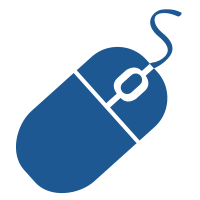 Arbre décisionnel à télécharger sur votre espace www.cdfh.fr
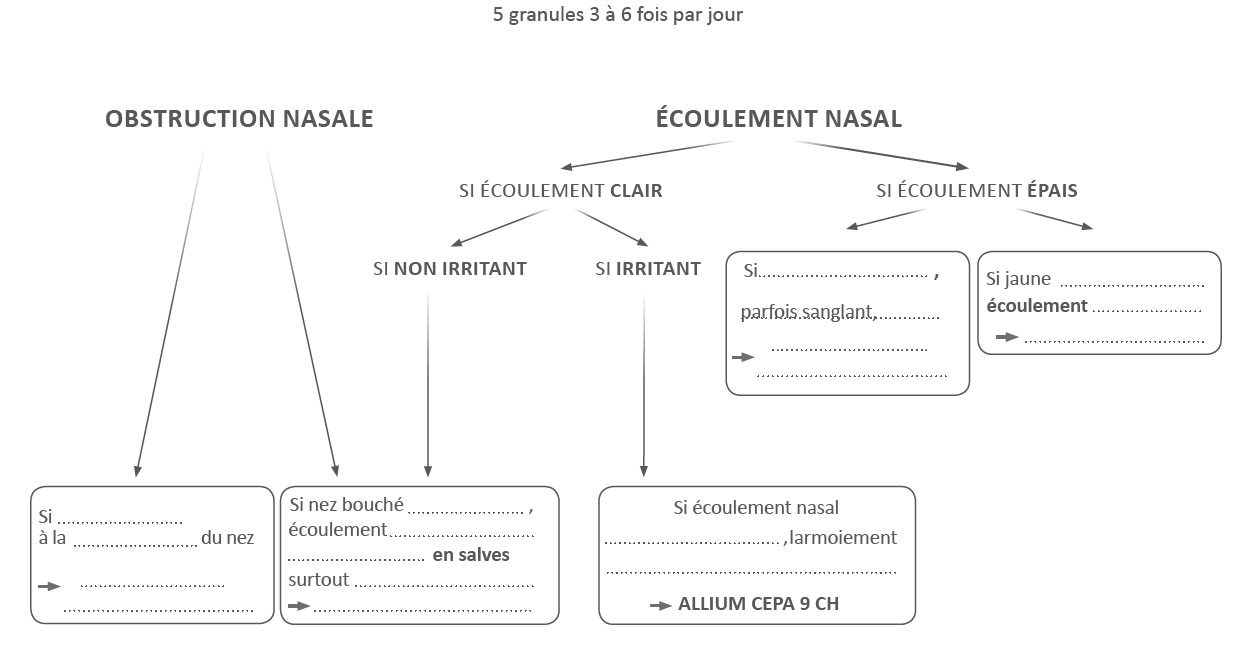 jaune verdâtre
visqueux
postérieur
croûtes
HYDRASTIS 9 CH
KALIUM
BICHROMICUM 9 CH
la nuit
douleur
le jour
irritant
racine
éternuements
non irritant
le matin
STICTA
PULMONARIA 5 CH
NUX VOMICA 9 CH
Syndromes grippaux
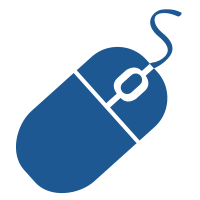 Arbre décisionnel à télécharger sur votre espace www.cdfh.fr
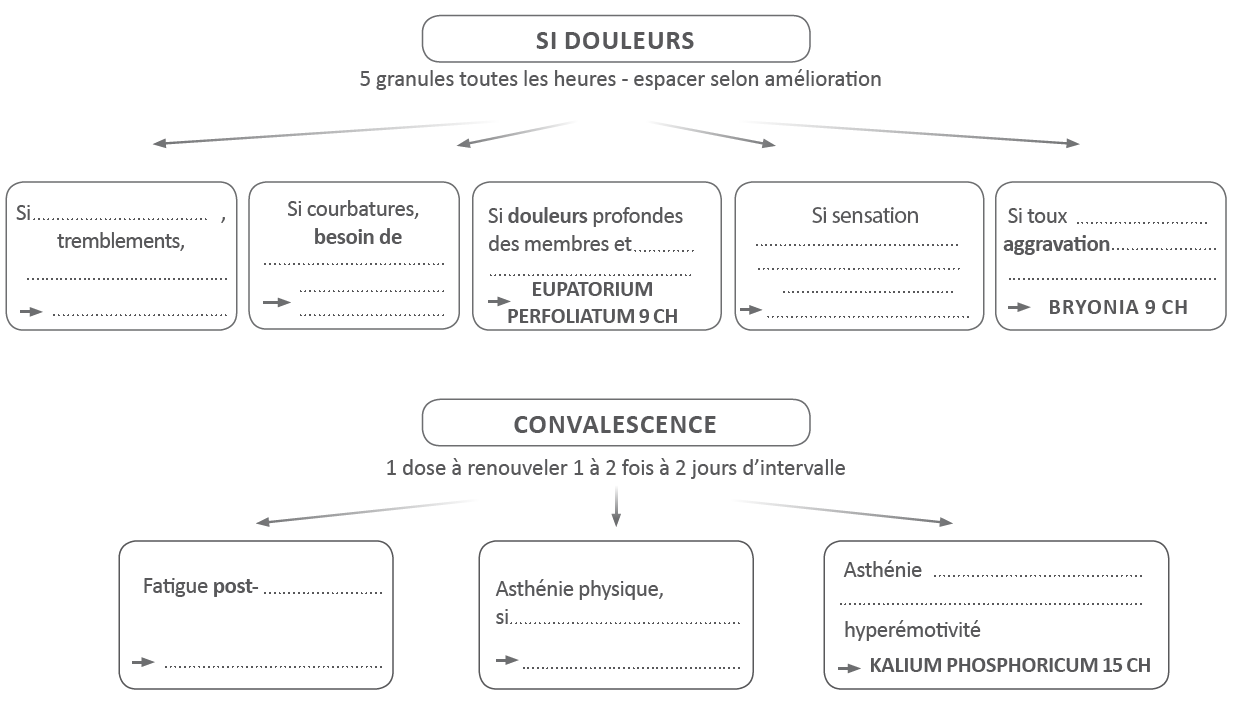 maux de tête
douloureuse
« d’avoir été
au moindre
globes
bouger
roué de coups »
oculaires
RHUS
abrutissement
mouvement
ARNICA 
MONTANA 9 CH
TOXICODENDRON 9 CH
GELSEMIUM 9 CH
physique
grippale
et psychique
transpiration excessive
INFLUENZINUM 15 CH
CHINA RUBRA 9 CH
4.4. Troubles ORL
 Rhinites allergiques
Traitement préventif
A commencer 1 mois avant l’arrivée des pollens et poursuivre après l’apparition des symptômes :
Poumon histamine 15 CH
5 granules par jour
Systématiquement
     pour moduler le mécanisme de la réaction allergique
Pollens 30 CH
5 granules par jour
Si allergie aux pollens
Apis mellifica 15 CH
5 granules par jour
Œdème de la muqueuse, obstruction nasale
4.4. Troubles ORL
 Rhinites allergiques
Traitement symptomatique
Écoulement nasal aqueux et abondant,
excoriant la lèvre supérieure
et le pourtour des narines
Amélioré par l’air frais
Allium cepa 9 CH
5 granules toutes les 2 heures 
Espacer selon amélioration
Éternuements en salves au réveil,
nez bouché la nuit
Aggravé au moindre courant d’air
Nux vomica 9 CH
5 granules toutes les 2 heures
Espacer selon amélioration
Sabadilla 9 CH
5 granules toutes les 2 heures
Espacer selon amélioration
Éternuements spasmodiques,
	  démangeaison du voile du palais,
	  hypersensibilité à l’odeur des fleurs
4.4. Troubles ORL
 Conjonctivite allergique
Écoulement oculaire brûlant
Sensation de sable dans les yeux Écoulement nasal aqueux, abondant mais non irritant,
Euphrasia officinalis 9 CH
5 granules toutes les 2 heures
Espacer selon amélioration
Apis mellifica 15 CH
5 granules toutes les 2 heures
Espacer selon amélioration
Œdème des paupières piquant,
	  brûlant amélioré par le froid
Arbre décisionnel
C’est à vous…
Objectif :
Construire un schéma de synthèse
Disposer d’un outil aide-mémoire
5’
Règles du jeu :
Collégialement
Utiliser la structure proposée
Construire l’arbre décisionnel « Rhinites allergiques »
Rhinites allergiques
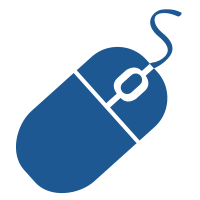 Arbre décisionnel à télécharger sur votre espace www.cdfh.fr
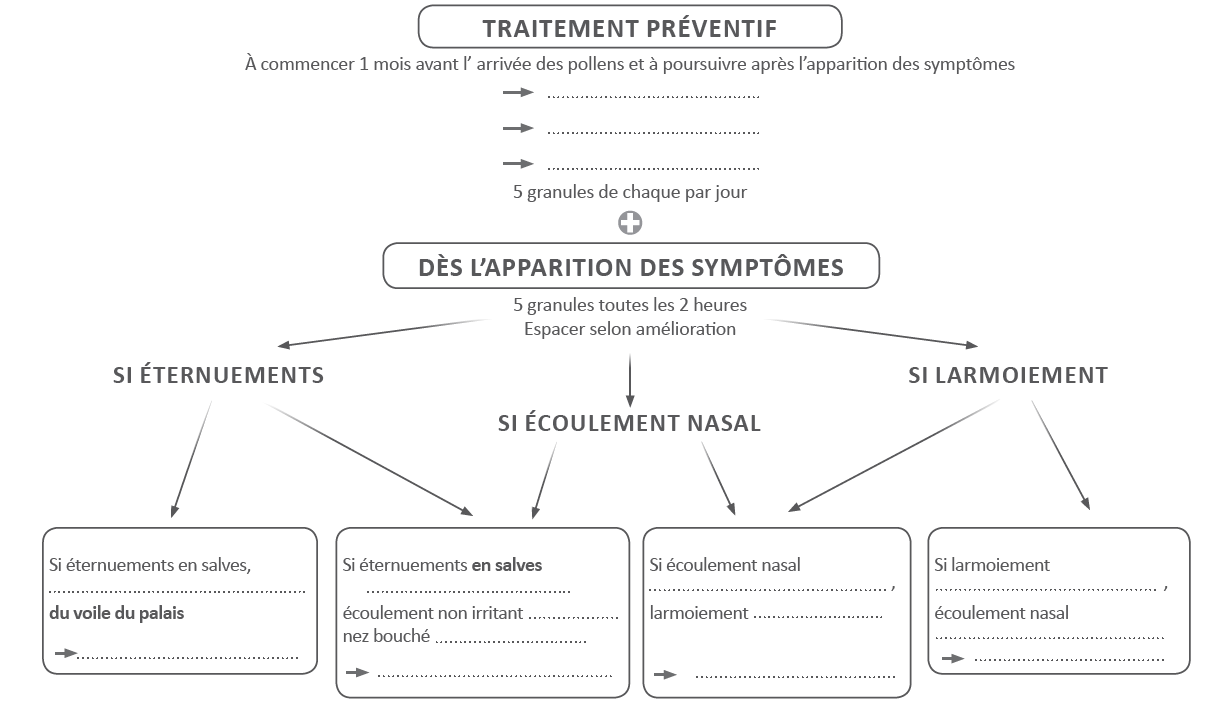 POLLENS 30 CH
POUMON HISTAMINE 15 CH
APIS MELLIFICA 15 CH
irritant
irritant
surtout le matin
démangeaison
non irritant
le jour
non irritant
la nuit
SABADILLA 9 CH
EUPHRASIA 9 CH
NUX VOMICA 9 CH
ALLIUM CEPA 9 CH
4.4. Troubles ORL
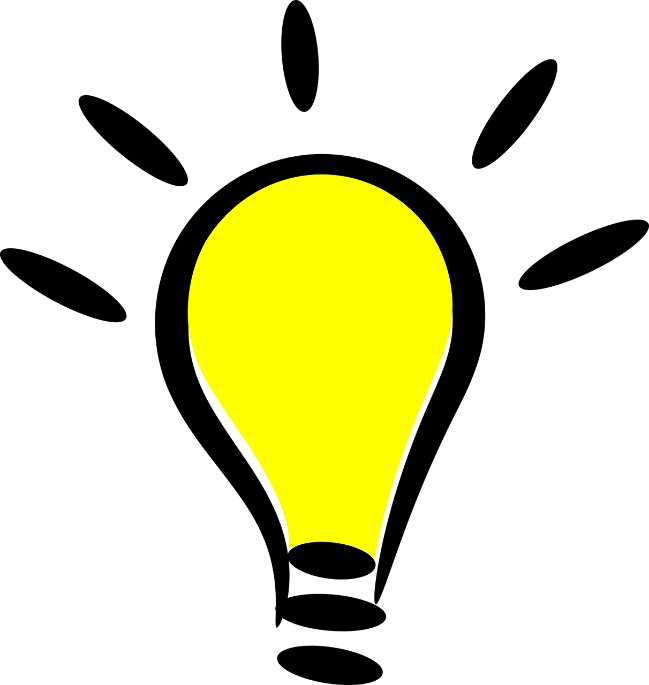 Partage d’astuces
 Quelles opportunités de conseil ?
4.4. Troubles ORL
Mme Y., 45 ans, cliente habituelle de la pharmacie
« Mon mari est au fond de son lit avec la grippe. A part du paracétamol que puis-je lui donner ? »
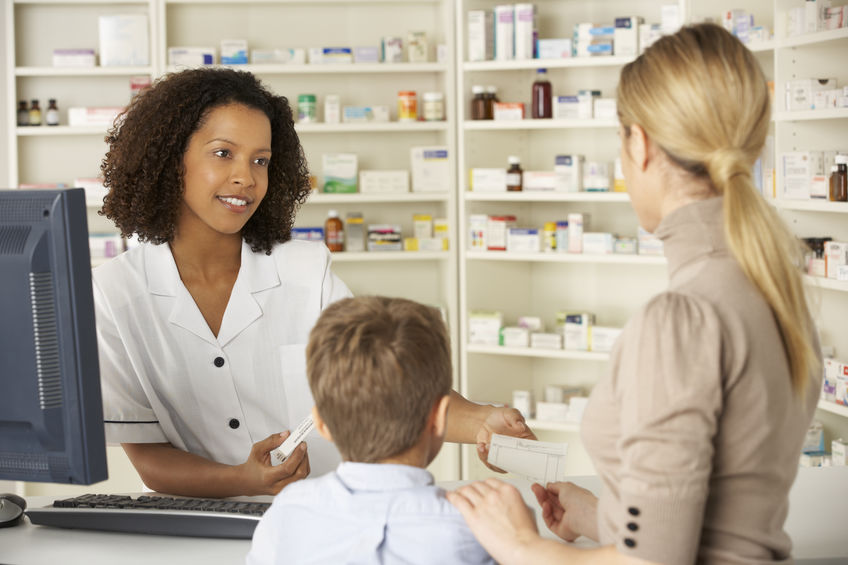  Que faites-vous ?
4.4. Troubles ORL
Depuis quand ? 
A la suite de quoi ?
Etiologie
 Que lui conseillez-vous ?
--------------------
Que ressent-il ?
Que lui arrive-t-il ?
Localisation
Sensations
Il se plaint de courbatures et de douleur aux articulations
Il bouge tout le temps dans son lit.
Mon mari a la grippe.
Il est au fond de son lit.
Il a une forte fièvre.
Qu'est-ce qui l’améliore ?
Qu'est-ce qui l’aggrave ?
Signes concomitants
Modalités
Signes concomitants
Il boit beaucoup et bouge énormément.
En plus il rajoute des couvertures
Avez-vous d’autres signes
à ajouter ?
Il a un bouton de fièvre.
4.4. Troubles ORL
Etiologie
Votre conseil
--------------------
Localisation
Sensations
Il se plaint de courbatures et de douleur aux articulations
Il bouge tout le temps dans son lit.
Mon mari a la grippe.
Il est au fond de son lit.
Il a une forte fièvre.
Modalités
Signes concomitants
Il boit beaucoup et bouge énormément.
En plus il rajoute des couvertures
Il a un bouton de fièvre.
4.5. Troubles digestifs
 Rappel clinique
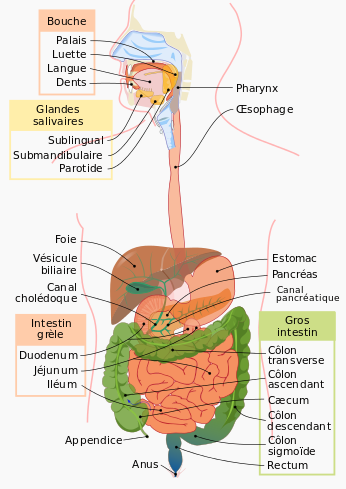 4.5. Troubles digestifs
 Nausées et vomissements
Cocculus indicus 9 CH
5 granules au rythme des nausées
Nausées avec sensation de vertige
	  aggravée par des excitations visuelles
	  améliorées par la chaleur
Tabacum 9 CH
5 granules au rythme des nausées
Nausées avec pâleur et sialorrhée, palpitations
	  améliorées par l’air frais
Petroleum 9 CH
5 granules au rythme des nausées
Nausées avec hypersalivation, sueurs froides
	  améliorées en fermant les yeux, en mangeant
	  améliorées par la chaleur
4.5. Troubles digestifs
 Nausées et vomissements
Ipeca 9 CH
5 granules au rythme des nauséeset vomissements
Nausées non améliorées par les vomissements, hypersalivation, langue propre
Nux vomica 9 CH
5 granules au rythme des nauséeset vomissements
Nausées soulagées par les vomissements
	avec langue chargée en partie postérieure,   souvent suite d’abus de café, alcool et nourriture
Vomissements alimentaires qui ne
	  soulagent pas, langue épaisse,
	  recouverte d’un enduit blanchâtre
     suite d’excès alimentaires
Antimonium crudum 9 CH
5 granules au rythme des vomissements
4.5. Troubles digestifs
 Diarrhées et vomissements
Diarrhée brûlante nauséabonde et vomissements exacerbés après ingestion de liquide ou nourriture solide
  atteinte de l’état général
  Suite d’intoxication alimentaire
Arsenicum album 15 CH
5 granules au moins 3 fois par jour
au rythme des selles
 Diarrhées isolées
Podophyllum peltatum 9 CH
5 granules au moins 3 fois par jour
au rythme des selles
Diarrhée douloureuse, liquide, abondante
	 aggravée le matin et à chaque prise alimentaire
    douleur améliorée couché sur le ventre
Diarrhée muqueuse
	  insécurité sphinctérienne
	  suite d’intoxication alimentaire
Aloe 9 CH
5 granules au moins 3 fois par jour
au rythme des selles
China rubra 9 CH
5 granules au moins 3 fois par jour
au rythme des selles
À poursuivre 2 fois par jour 
pendant 1 semaine pour la récupération
Diarrhée indolore et épuisante avec gaz
	  survient la nuit ou après un repas,
	  surtout après ingestion de fruits ou de lait
Quelques trousses thématiques
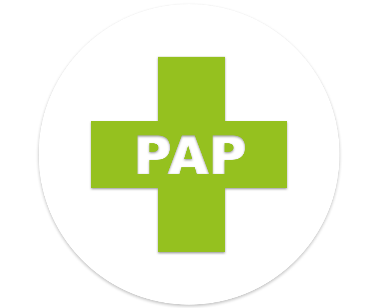 C’est à vous…
Objectif :
Synthétiser les connaissances
Règles du jeu :
Individuellement
Constituer le contenu de 2 trousses de médicaments homéopathiques  :
	- La trousse hiver
	- La trousse vacances au soleil
	- La trousse randonnée
	- La trousse enfant
	- La trousse maternité
10’
Trousse Hiver
Trousse Vacances au soleil
Trousse Randonnée
Trousse Enfant
Trousse Maternité
Arbre décisionnel
C’est à vous…
Objectif :
Construire un schéma de synthèse
Disposer d’un outil aide-mémoire
10’
Règles du jeu :
Un participant présente l’arbre décisionnel « Troubles anxieux »
Echanger avec le groupe
Procéder de même pour l’arbre décisionnel « Troubles du sommeil  » puis « Herpès labial »
Troubles anxieux
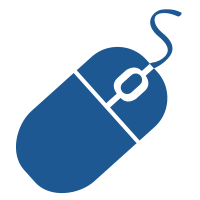 Arbre décisionnel à télécharger sur votre espace www.cdfh.fr
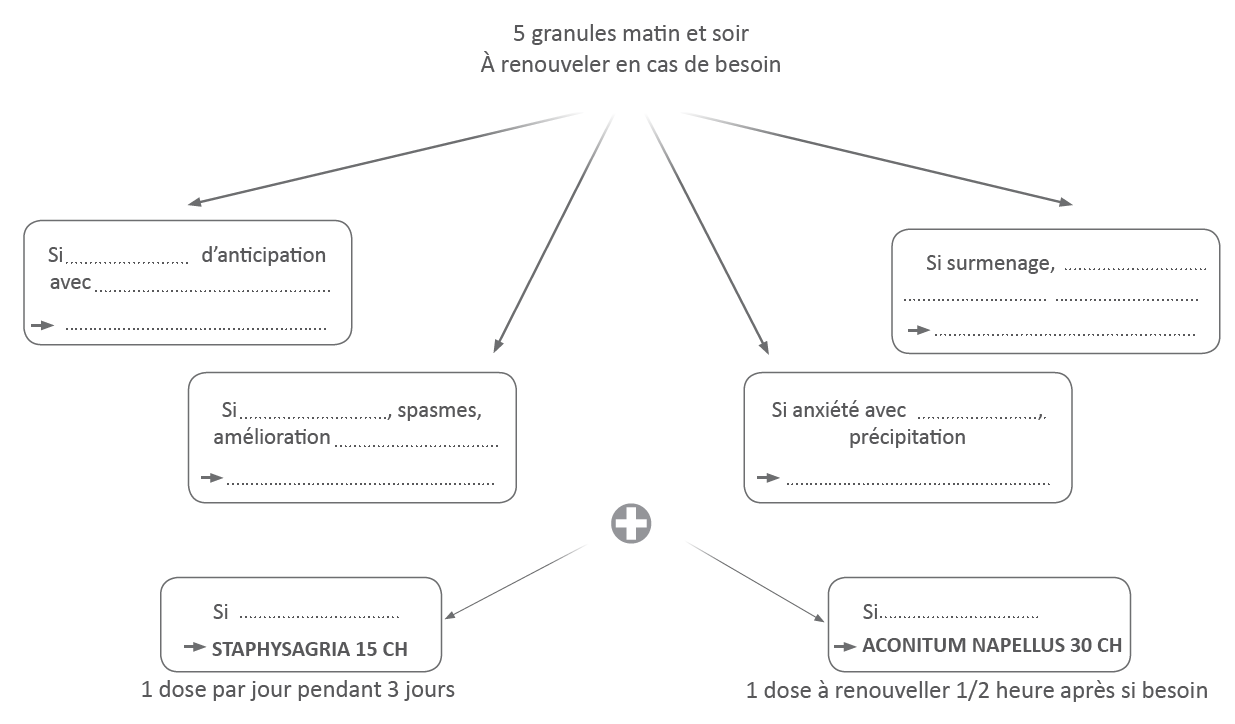 anxiété
irritabilité
inhibition
colère
agressivité
GELSEMIUM 15 CH
NUX VOMICA 15 CH
agitation
hypersensibilité
par la distraction
IGNATIA AMARA 15 CH
ARGENTUM NITRICUM 15 CH
crise de panique
suite de frustration
Troubles du sommeil
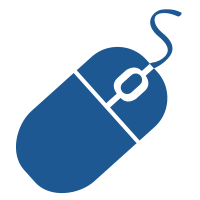 Arbre décisionnel à télécharger sur votre espace www.cdfh.fr
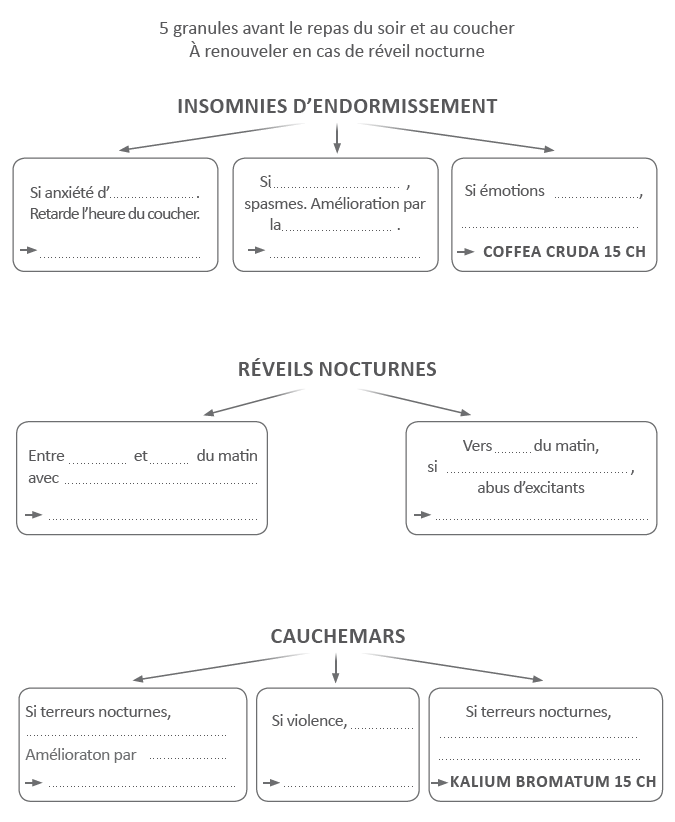 hypersensibilité
joyeuses
anticipation
hypéridéation
distraction
GELSEMIUM 15 CH
IGNATIA AMARA 15 CH
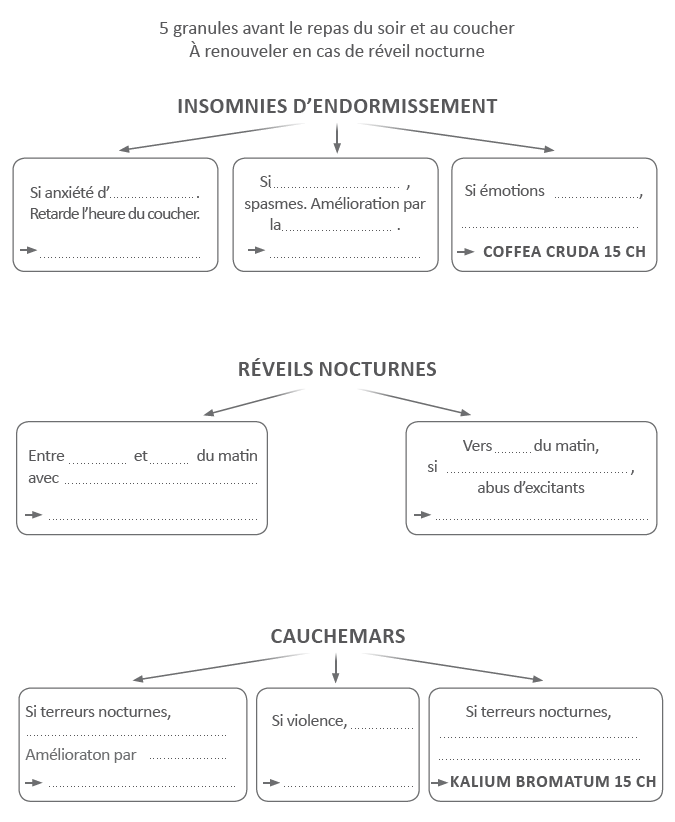 3h00
minuit
1h00
surmenage professionnel
angoisse
NUX VOMICA 15 CH
ACONITUM NAPELLUS 15 CH
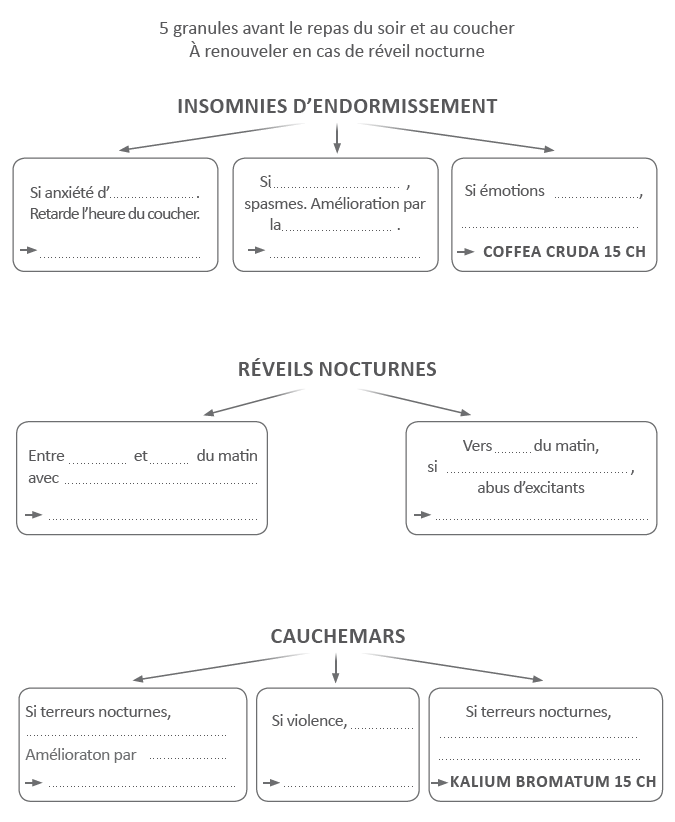 jalousie
peur du noir
grincement des dents
agitation des mains le jour
une veilleuse
HYOSCYAMUS NIGER 15 CH
STRAMONIUM 15 CH
Herpès labial
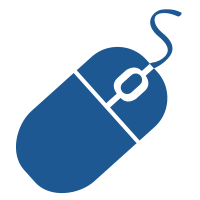 Arbre décisionnel à télécharger sur votre espace www.cdfh.fr
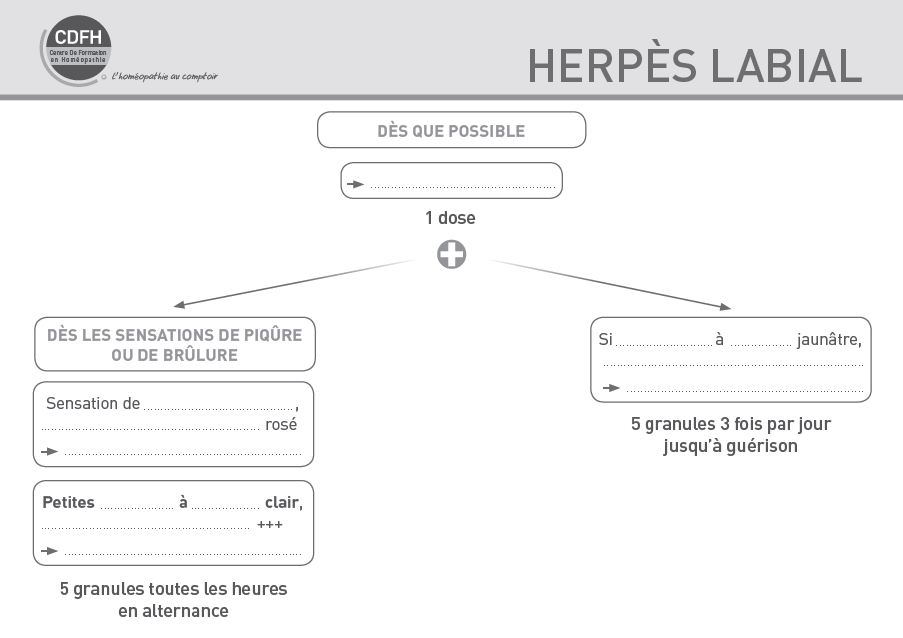 VACCINOTOXINUM 15 CH
vésicules
liquide
croûtes
MEZEREUM 15 CH
piqûre
œdème
APIS MELLIFICA 15 CH
vésicules
liquide
prurit
RHUS TOXICODENDRON 9 CH
4.5. Troubles digestifs
 Maux de ventre
Colocynthis 9 CH
5 granules toutes les 1/2 heures
en période douloureuse
Douleurs spasmodiques
	  améliorées par la position "plié en deux", 
     par la chaleur locale et la  pression
Cuprum metallicum 9 CH
5 granules toutes les 1/2 heures
en période douloureuse
Douleurs à type de crampes, fulgurantes
4.5. Troubles digestifs
 Brûlure gastrique
Robinia pseudo acacia 5 CH
5 granules 3 fois par jour
Acidité gastrique,
	 gastralgie nocturne, pyrosis
Iris versicolor 9 CH
5 granules 3 fois par jour
Brûlures de l’ensemble du tube digestif
	  éructations, pyrosis
      migraines fréquentes
Arbre décisionnel
C’est à vous…
Objectif :
Construire un schéma de synthèse
Disposer d’un outil aide-mémoire
5’
Règles du jeu :
Collégialement
Utiliser la structure proposée
Construire l’arbre décisionnel « Gastro-entérite aigüe »
Gastro-entérite aigüe
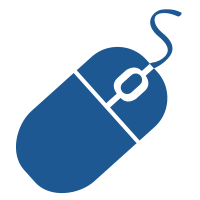 Arbre décisionnel à télécharger sur votre espace www.cdfh.fr
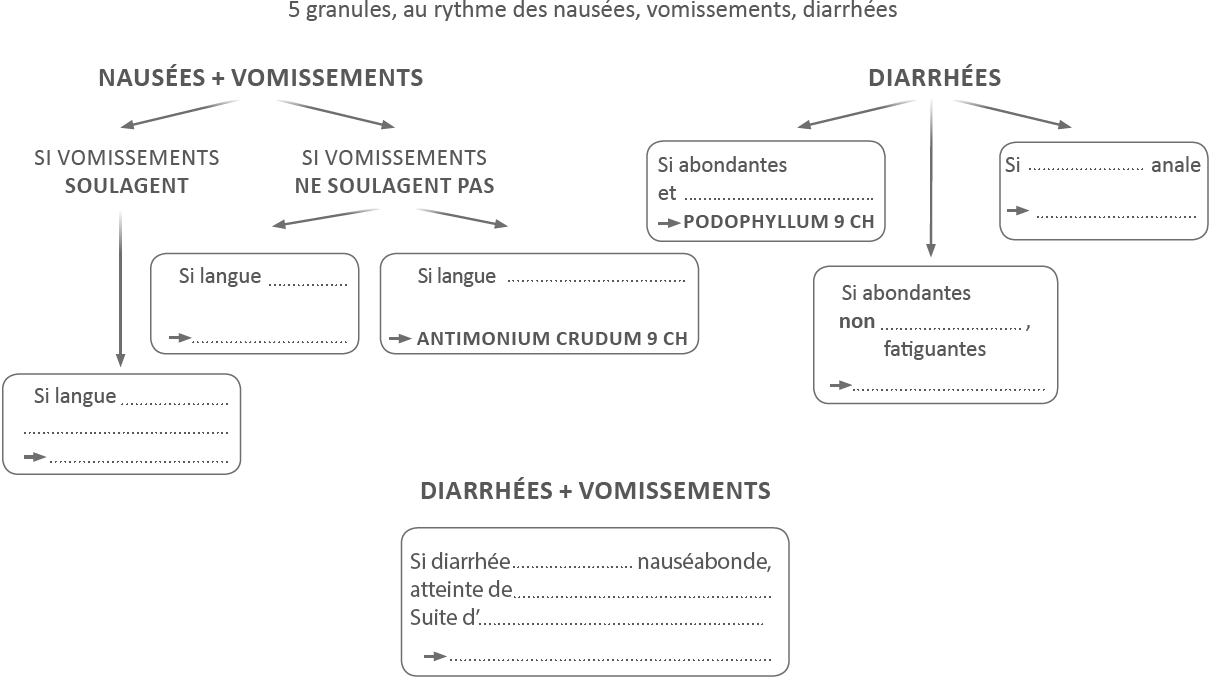 insécurité
douloureuses
ALOE 9 CH
chargée
propre
douloureuses
IPECA 9 CH
CHINA RUBRA 9 CH
chargée
sur la partie postérieure
NUX VOMICA 9 CH
brûlante
l’état général
intoxication alimentaire
ARSENICUM ALBUM 15 CH
4.5. Troubles digestifs
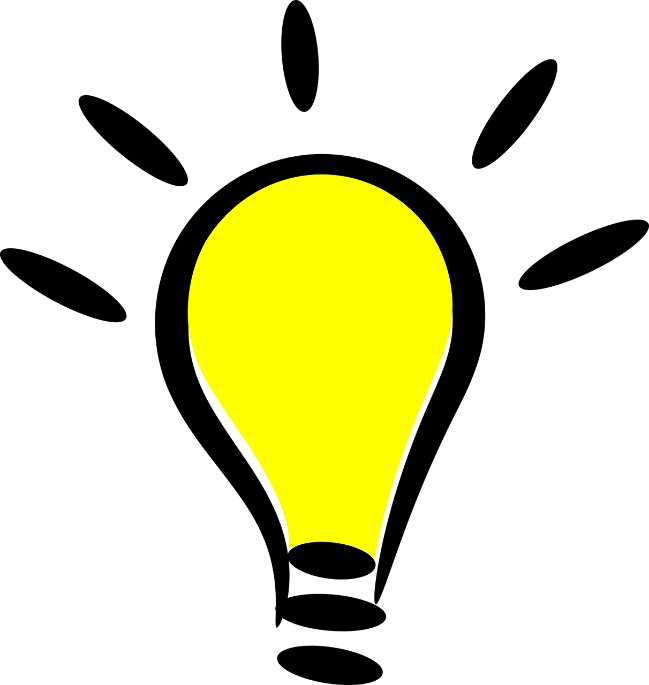 Partage d’astuces
 Quelles opportunités de conseil ?
4.5. Troubles digestifs
Mme Y., 45 ans, cliente habituelle de la pharmacie
« Nous partons à la montagne et mon garçon est malade en voiture ? »
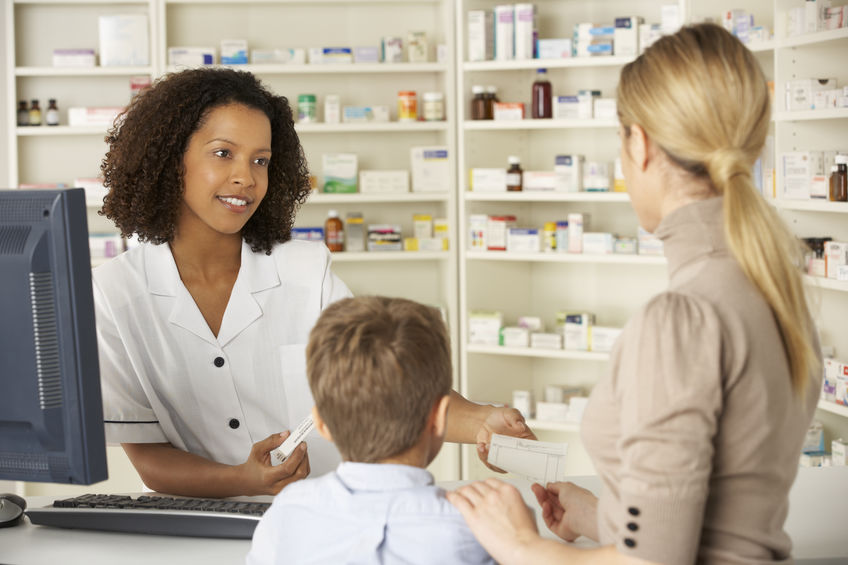  Que faites-vous ?
4.5. Troubles digestifs
Depuis quand ? 
A la suite de quoi ?
Etiologie
 Que lui conseillez-vous ?
--------------------
Comment ça s’est passé la dernière fois?
(Que ressent-il ?)
Que lui arrive-t-il ?
Localisation
Sensations
Il a des nausées et des vertiges, et ne peut pas regarder la route
Nous partons à la montagne et mon garçon est malade en voiture.
= Mal des transports
Qu'est-ce qui l’améliore ?
Qu'est-ce qui l’aggrave ?
Signes concomitants
Modalités
Signes concomitants
Il est mieux au chaud sous une couverture
Avez-vous d’autres signes
à ajouter ?
Il est anxieux dès qu’il sait qu’on va faire de la route. 
Il ne bouge plus et attend
4.5. Troubles digestifs
Etiologie
Votre conseil
--------------------
Localisation
Sensations
Il a des nausées et des vertiges, et ne peut pas regarder la route
Nous partons à la montagne et mon garçon est malade en voiture.
= Mal des transports
Modalités
Signes concomitants
Il est mieux au chaud sous une couverture
Il est anxieux dès qu’il sait qu’on va faire de la route. 
Il ne bouge plus et attend
Commentaires d’ordonnances
C’est à vous…
Objectifs :

Commenter une prescription de médicaments homéopathiques
5’
Règles du jeu :
Individuellement
2 ordonnances
Répondre aux questions suivantes :
	- que pouvez-vous dire sur ce traitement ? médicaments symptomatiques      et de terrain ?
	- quelle pathologie possible ? 
	- quel commentaire d’ordonnance ferez-vous au patient  ?
Commentaires d’ordonnances
Docteur Daniel C.
Médecine Générale
xxxxxxxxxxxxxxx
xxxxxxxxxxxxxx 	

		Le xx/xx/xxxx
		Mr Pierre N., 82 ans
	
	TAMSULOSINE LP 0,4 mg
	1 gélule par jour pendant 3 mois

	STICTA PULMONARIA 5 CH 
	5 granules 3 à 6 fois par jour, 
	espacer selon amélioration puis stop

	BRYONIA 9 CH 
	5 granules toutes les heures puis 3 à 4 fois par jour, 
	dès amélioration des symptômes puis stop

	KALIUM PHOSPHORICUM 15 CH 
	1 dose vers la fin de l’épisode aigu
	à renouveler 2 jours plus tard

	
	XXXXXXX
Ordonnance n°1
Commentaires d’ordonnances
Docteur Daniel C.
Médecine Générale
xxxxxxxxxxxxxxx
xxxxxxxxxxxxxx 	

		Le xx/xx/xxxx
		Mme Nathalie P., 50 ans
	
	HAMAMELIS COMPOSE
	5 granules matin et soir

	ARNICA MONTANA 9 CH 
	5 granules matin et soir

	APIS MELLIFICA 15 CH 
	5 granules matin et soir

	LACHESIS MUTUS 15 CH 
	1 dose par semaine

	
	Traitement pour 1 mois ; à renouveler 2 fois


	XXXXXXX
Ordonnance n°2
Commentaires d’ordonnances
Docteur Daniel C.
Médecine Générale
xxxxxxxxxxxxxxx
xxxxxxxxxxxxxx 	

		Le xx/xx/xxxx
		Enfant Chloé B., 4 ans
	
	IGNATIA AMARA 15 CH 
	 5 granules matin et soir

	STRAMONIUM 15 CH 
	5 granules le soir, à renouveler au coucher 
	et dans la nuit si réveil nocturne

	PULSATILLA 30 CH 
	1 dose le dimanche
	
	Traitement pour 1 mois ; à renouveler 2 fois


	XXXXXXX
Ordonnance n°3
Commentaires d’ordonnances
Docteur Daniel C.
Médecine Générale
xxxxxxxxxxxxxxx
xxxxxxxxxxxxxx 	

		Le xx/xx/xxxx
		Martine A., 43 ans
	
	RUTA GRAVEOLENS 5 CH 
	5 granules 3 à 4 fois par jour

	RHUS TOXICODENDRON 9 CH 
	5 granules 3 à 4 fois par jour

	si besoin, APIS MELLIFICA 15 CH 
	5 granules après la séance
	
	Traitement pour 15 jours


	XXXXXXX
Ordonnance n°4
Jeu de synthèse
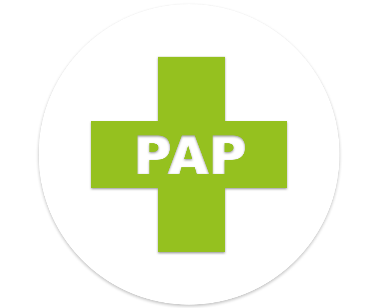 C’est à vous…
Objectif :
Restituer les informations sur les principaux médicaments abordés
20’
Règles du jeu :
A tour de rôle
Positionner sous chaque souche les cartes (modalités, symptômes) correspondantes
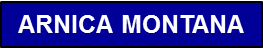 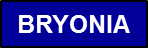 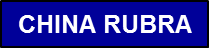 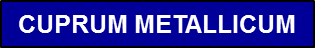 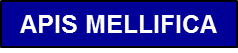 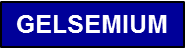 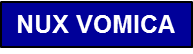 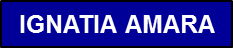 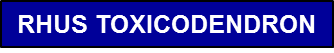 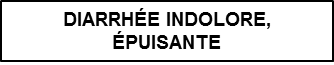 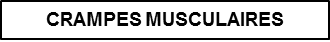 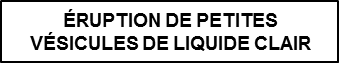 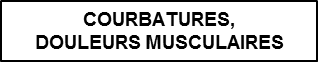 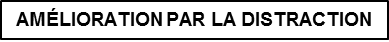 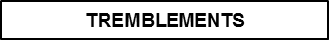 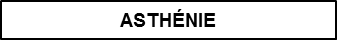 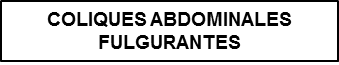 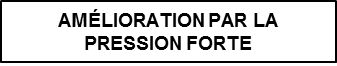 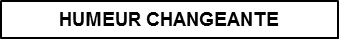 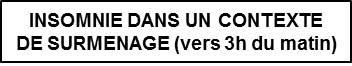 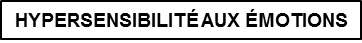 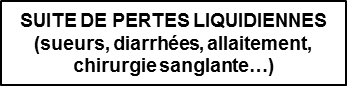 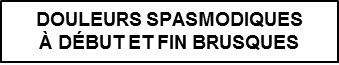 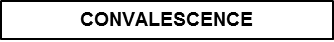 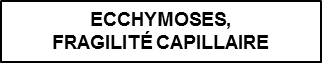 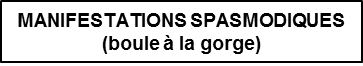 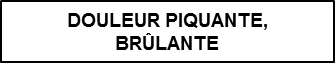 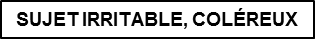 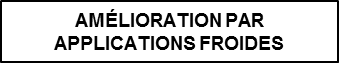 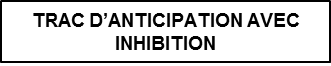 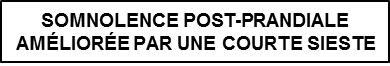 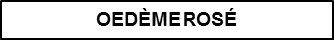 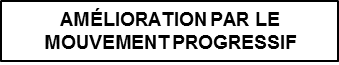 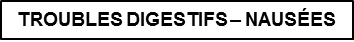 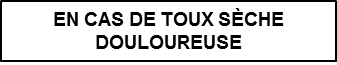 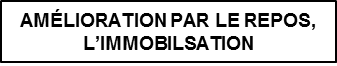 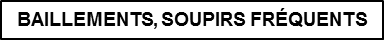 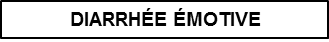 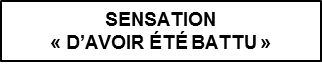 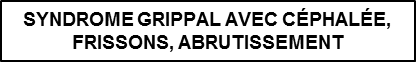 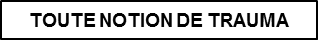 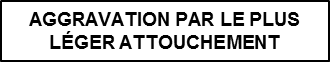 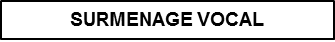 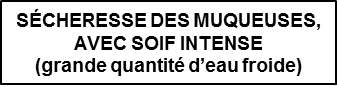 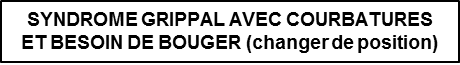 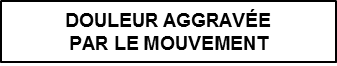 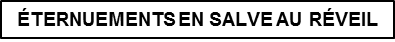 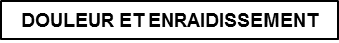 Focus matière médicale
C’est à vous…
C’est à vous…
Objectif :

Construire une fiche synthèse matière médicale 
	(aide au conseil et à la délivrance de prescriptions)
10’
Règles du jeu : 
Individuellement,
Attribuer 2 médicaments par personne,
A partir de ses connaissances acquises et des extraits de matière médicale :
	compléter la fiche synthèse et les principales indications.
Focus matière médicale
ÉTIOLOGIE

…………………………….……………………..............

……………………………………………….……………………..............
GELSEMIUM
Mots clés : prostration, inhibition, abrutissement
Suite de chocs affectifs
ou émotionnels intenses avec sidération
Principales indications

Troubles du comportement : 
…………………………………………………………
…………………………………………………………………………………………
        ………………………………………………………………………..
…………………………………..
Infectiologie : ………………………………………………….. 					avec …………………………………………………………………
Neurologie : céphalées et migraines
abrutissement
tremblements
anxiété et trac qui paralysent
difficultés d’endormissement suite à une anxiété
céphalée occipitale
d’anticipation, peur de ne pas dormir
suite de chocs affectifs
syndromes grippaux
et tous les états fébriles
prostration, tremblements, courbatures, maux de tête
par les émotions
absence de soif pendant la fièvre
par les mauvaises nouvelles
Focus matière médicale
ÉTIOLOGIE


……………………….……………………………….……..
NUX VOMICA 
Mots clés : hyperexcitabilité, spasmes et irritabilité
Suite de surmenage, soucis professionnels
	Suite d’abus d’excitants (café, alcool, tabac), de bonne chère
Principales indications

Troubles du comportement : 
anxiété avec ………………………………….........
difficultés d’endormissement puis ……………………………… ………………………………………………………………
Troubles digestifs : 
dyspepsie (nausées soulagées par …………………..……, constipation avec besoins inefficaces, somnolence post-prandiale…)
hémorroïdes prurigineuses, 
lourdeur digestive suite …………………………..
Troubles ORL : rhume et rhinite après un refroidissement, 
	avec ……………………………
au froid
malaise stomacal 1 à 2 heures
après les repas
irritabilité, colère, agressivité
somnolence post-prandiale
réveil vers 3h du matin
dans un contexte de surmenage
les vomissements
dans la partie
le matin au réveil,
postérieure
après les repas,
d’excès alimentaires
par le froid et les courants d’air
éternuements en salve
après un court sommeil
Focus matière médicale
ÉTIOLOGIE
	Suite d’excès musculaires
	« Refroidissements » …………..........
	Affections d’origine virale (états grippaux, herpès…)
RHUS TOXICODENDRON 
Mots clés : dérouillage douloureux, vésicules
par humidité
raideurs
Principales indications
Dermatologie : Dermatoses érythémato-oedémateuses ou …………………. (eczéma, ……………………………………..)
Rhumatologie : 
…………………………………………………………………………………………………………………
sciatalgies avec douleurs déchirantes améliorées par le mouvement
Traumatologie
……………………………...
fatigabilité musculaire, excès musculaires
Infectiologie : ………..………….., dengue
Troubles ORL : enrouement s’améliorant ………………. ………………………………….
petites vésicules à liquide clair
vésiculeuses
herpès, zona, varicelle
douleurs rhumatismales provoquées ou
douleurs, raideurs
aggravées par l’humidité
entorses (rééducation)
l’humidité
besoin de remuer
le début du mouvement
états grippaux
au fur et à
le mouvement lent et continu
mesure qu’on parle
la chaleur
Cas de comptoir
C’est à vous…
Objectif :
S’approprier la méthodologie de conseil
Repérer et organiser les mots clés
Règles du jeu :
Pratiquer en groupe de 3 : 1 patient, 1 pharmacien/préparateur et 1 observateur
3 cas différents pour pratiquer chacun des rôles
S’appuyer sur les règles d’or et la méthodologie de conseil 
SEUL le patient lit la Carte « Patient » et ne répond qu’aux questions que le pharmacien lui pose
Le pharmacien construit son conseil
L’observateur s’appuie sur la grille « Observateur » pour faire le débrief du pharmacien
Pour chaque cas  : 4 min de jeu + 5 min débrief (méthode et conseil)
30’
[Speaker Notes: Commentaires

 Présenter les objectifs et règles du jeu
 Constituer les groupes de 3
 Distribuer les cartes  « Patients »

 Durée : 30 min de cas de comptoir et 25 min de restitution et d’échanges
 Penser à : informer sur l’avancée du timing (au bout de 9 min : vous devriez avoir finalisé votre 1er cas et démarrer le 2ème)


 Faire une restitution partagée de chaque cas
Préciser que pour faciliter leur prise de notes, les différents cas sont insérés à la suite dans leur guide participant.
A partir des informations notées dans l’outil/maison, un groupe présente un cas de manière synthétique : résumé du cas patient + leur démarche de conseil + choix des médicaments (avec justification, dilution et posologie) + suivi proposé. 
Puis l’animateur interpelle le ou les groupes ayant travaillé sur le même cas pour enrichir le conseil proposé.
Procéder de même pour les autres cas.

 puis faire une synthèse]
Cas de comptoir
 Fiche patient
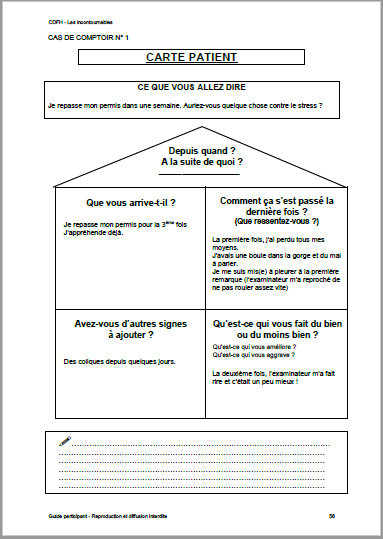 Pour celui qui joue le patient
p. 104 à 107
1 Fiche cas de comptoir par personne
Cas de comptoir
 Fiche pharmacien / préparateur
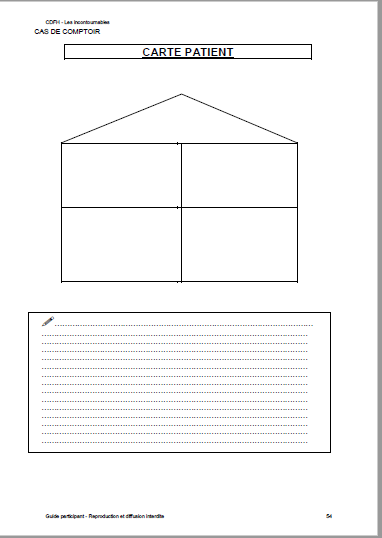 Pour celui qui joue le pharmacien/préparateur
p. 101
172
Cas de comptoir
 Fiche observateur
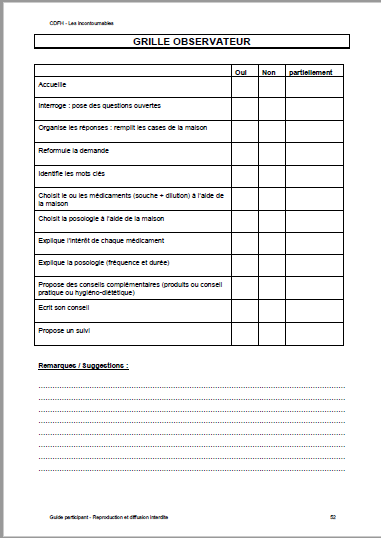 Pour celui qui joue l’observateur
p. 100
« J’ai de violents éternuements sans doute dus aux pollens de ce mois de mars. »
Cas comptoir n°5
Depuis quand ?
A la suite de quoi ?
Ça a commencé en sortant de chez le fleuriste. Tous les
Conseil
ans à la même période je fais un rhume qui dure une quinzaine de jours.
Que vous arrive-t-il ?
Que ressentez-vous ?
J’ai beaucoup d’éternuements.
Mon nez coule mais pas trop.
J’ai une démangeaison agaçante au niveau du palais.
Qu’est-ce qui vous fait du bien ou du moins bien ?
Avez-vous d’autres signes
à ajouter ?
Qu'est-ce qui vous améliore ?
Qu'est-ce qui vous aggrave ?
Cette fois non, mais les autres fois j’avais aussi les yeux larmoyants
Aucune idée pour le moment
« Je suis enrhumé. »
Cas comptoir n°6
Depuis quand ?
A la suite de quoi ?
Depuis hier
Conseil
Que vous arrive-t-il ?
Que ressentez-vous ?
J’ai un rhume
Mon nez est bouché, je respire mal.
Je mouche épais et ça coule dans ma gorge.
Qu’est-ce qui vous fait du bien ou du moins bien ?
Avez-vous d’autres signes
à ajouter ?
Qu'est-ce qui vous améliore ?
Qu'est-ce qui vous aggrave ?
D’habitude, ça a tendance à tomber sur les bronches ou ça se transforme en sinusite.
Rien de spécial
« Mon fils (8 ans) a la diarrhée. »
Cas comptoir n°7
Depuis quand ?
A la suite de quoi ?
Depuis 2 jours
Il a mangé beaucoup de cerises dimanche
Conseil
Que vous arrive-t-il ?
Que ressent-il ?
Mon fils de 8 ans a la diarrhée.
C’est très rare qu’il soit malade.
C’est très abondant et liquide,
C’est surtout le matin et après les repas.
Il est fatigué et au lit
Qu’est-ce qui lui fait du bien ou du moins bien ?
Avez-vous d’autres signes
à ajouter ?
Qu'est-ce qui vous améliore ?
Qu'est-ce qui vous aggrave ?
rien d’autre.
Il dort sur le ventre, il est mieux
« J’aimerais une crème solaire à indice élevé. »
Cas comptoir n°8
Depuis quand ?
A la suite de quoi ?
Ça fait 2 ou 3 ans, au début c’était l’été et l’an dernier c’était même avec le soleil du printemps.
Conseil
Que vous arrive-t-il ?
Que ressentez-vous ?
Je pars dans 15 jours en vacances au soleil et je fais souvent des réactions.
J’ai plein de petits boutons qui apparaissent surtout au niveau du décolleté.
Ça démange beaucoup
Qu’est-ce qui vous fait du bien ou du moins bien ?
Avez-vous d’autres signes
à ajouter ?
Qu'est-ce qui vous améliore ?
Qu'est-ce qui vous aggrave ?
Difficile à dire, les douches froides améliorent la démangeaison.
Homéoquizz
C’est à vous…
Objectif :
Evaluer les connaissances
8’
Règles du jeu :

Individuellement

Répondre à l’homéoquizz
Et demain …
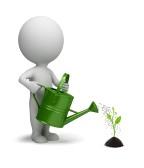 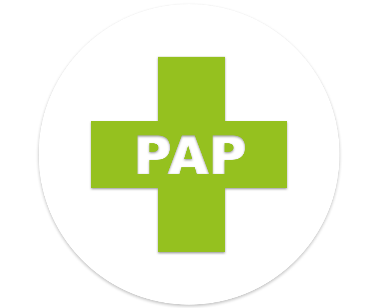 Et demain …
Qu’allez-vous expérimenter ?
[Speaker Notes: Commentaires
Prendre le temps de conclure  	
La conclusion est une étape fondamentale qui doit permettre à chaque participant de s’engager sur ce qu’il va mettre en pratique à l’issue de cette formation. Ce plan d’action est indispensable pour que la formation soit constructive et ne reste pas qu’un bon moment. 
Leur donner quelques secondes de réflexion et demander qu’ils reprennent leur plan d’action personnel (à la fin du guide participant) et choisissent 1 élément prioritaire qu’ils vont mettre en œuvre dès le lendemain. 
 Sur les différents éléments que vous avez notés dans votre Plan d’Action Personnel, il est important de prioriser. Choisissez et entourez celui qui est le plus facile à mettre en pratique dès votre retour à l’officine ? 

Collégialement, partager ce qu’ils vont mettre en pratique et quelle place ils vont donner dans leur pratique aux médicaments homéopathiques : quoi et comment ?
 Qu’allez-vous expérimenter dès demain ? Et au regard des avantages des médicaments homéopathiques, comment allez-vous les intégrer dans votre pratique ?
Pensez également à vérifier le stock des médicaments que vous allez conseiller…

Présenter et leur remettre « l’Homéo en poche » 
outil qui reprend les différents médicaments abordés et sur lequel ils peuvent se noter leurs astuces de conseil pour les aider à progresser dans leurs connaissances et leurs conseils.

et le poster à afficher]
L’homéopathie au comptoir
Les incontournables du conseil
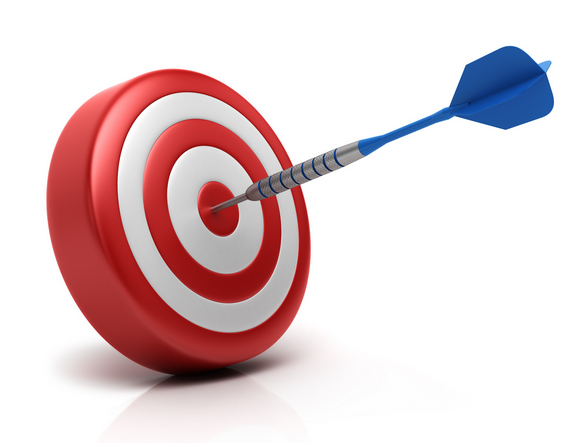 Face aux situations cliniques les plus couramment rencontrées à l’officine :
Appliquer les principes de prescription vus en formation
Appliquer la méthodologie de conseil CDFH 
Choisir les médicaments homéopathiques adaptés aux symptômes aigus pour les intégrer dans son conseil quotidien
Expliciter le conseil personnalisé apporté : valorisation, posologie, conseils associés et suivi
[Speaker Notes: Commentaires

Reprendre les attentes des participants pour s’assurer d’y avoir répondu

Rappeler les objectifs de la formation et lors d’un tour de table rapide leur demander de s’auto-évaluer]
Et demain …
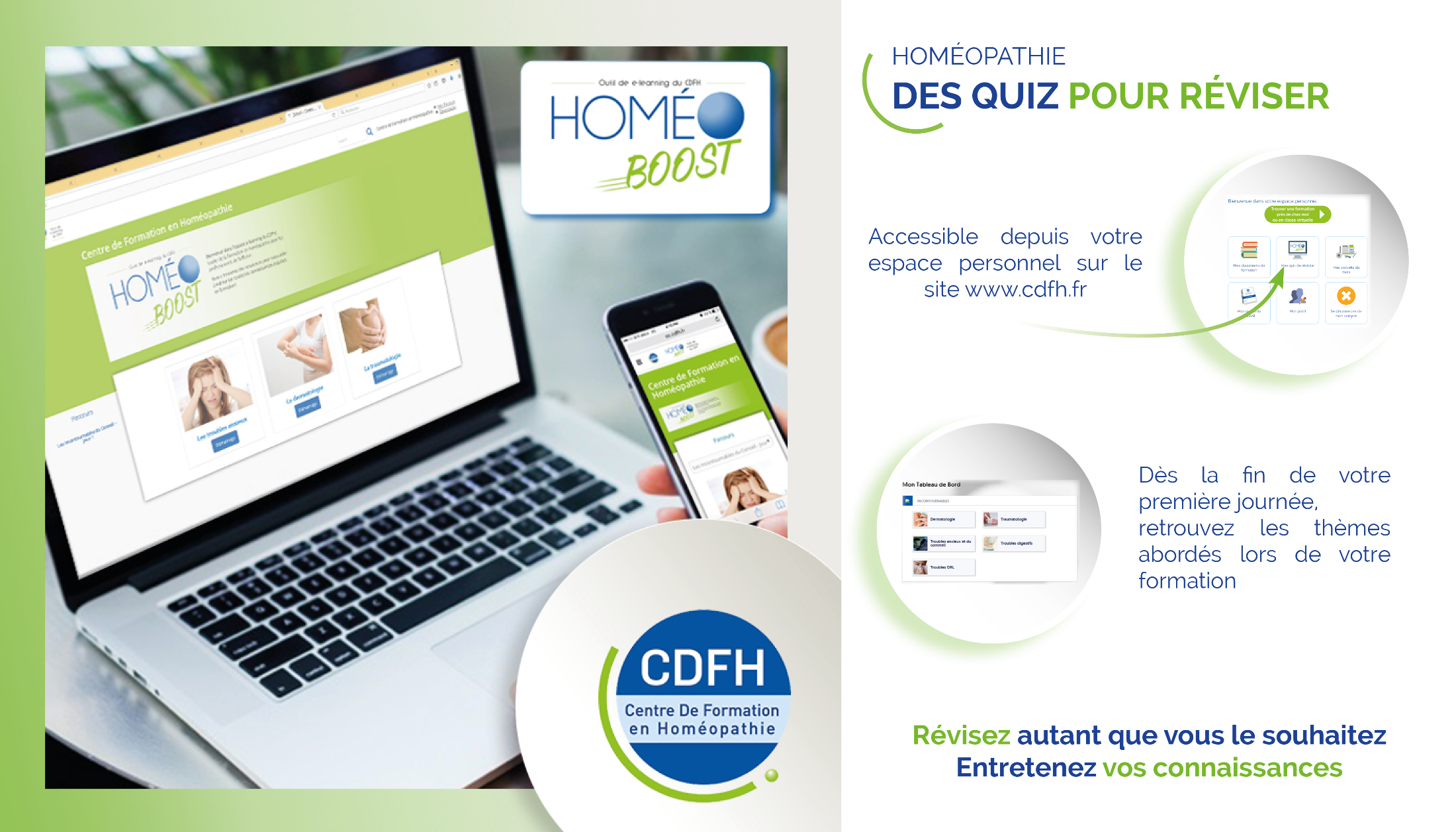 [Speaker Notes: Commentaires

 • Faire le lien avec les outils mis à leur disposition (notamment Homéoboost), qui sont la continuité de la formation et leur permettent de progresser sur l’atteinte de ces objectifs

Leur indiquer que sur www.cdfh.fr dans leur espace personnel (qui ont reçu leurs codes d’accès à la fin du J1), ils retrouveront :
- HOMEOBOOST, outil e-learning pour réviser quand ils veulent, à leur rythme les médicaments abordés 
- la liste des médicaments abordés au cours de ces 2 jours
- les différents arbres décisionnels à télécharger
- la méthode d’interrogatoire]
Et demain …
PRATIQUER ET PROGRESSER
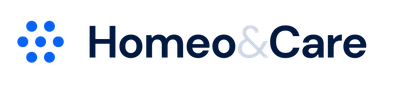 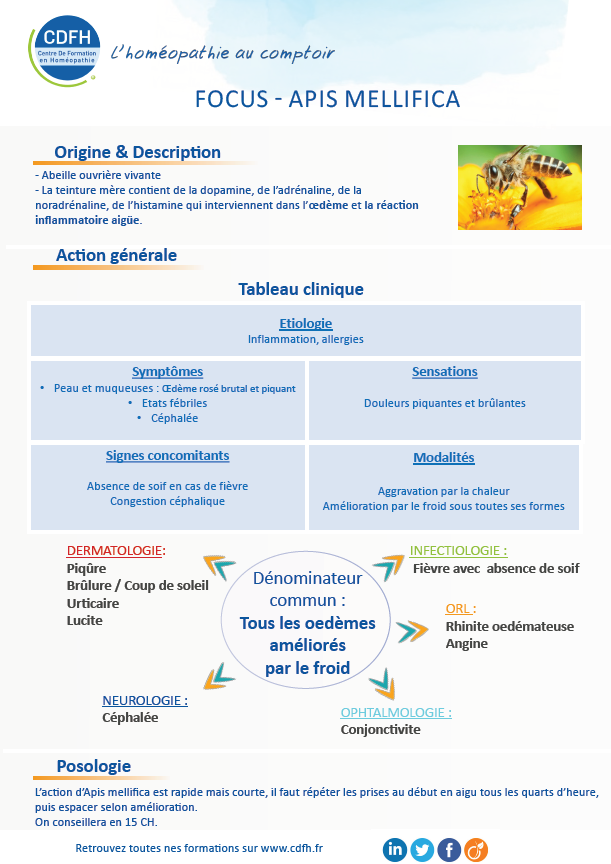 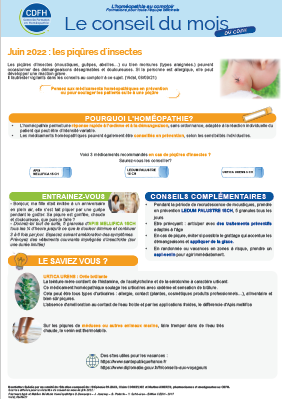 www.homeoandcare.com
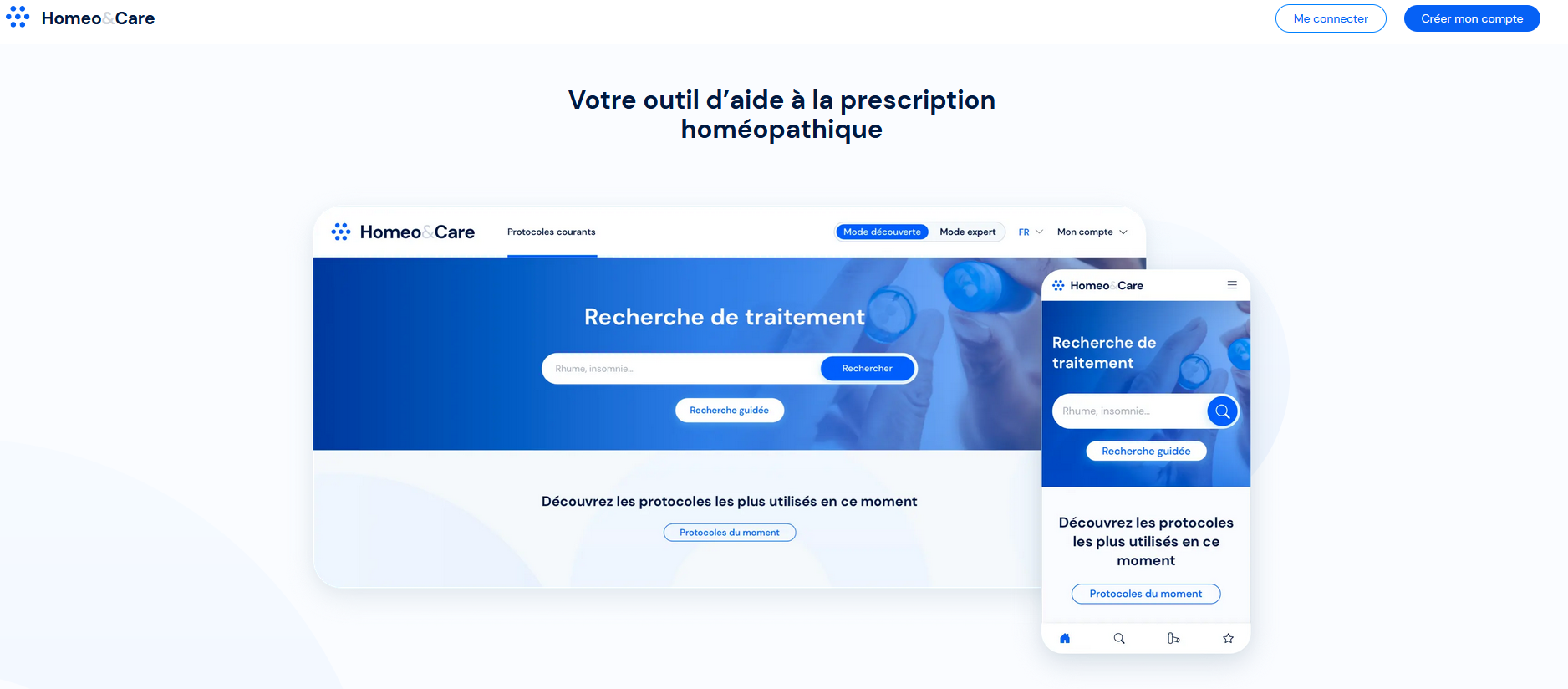 Outil d'aide au conseil, et de formation continue
Des rappels, de la nouveauté, des outils 
sur un thème de saison ou d’actualité…
[Speaker Notes: Commentaires

• tous les mois ils recevront par mail un conseil du mois, outil pédagogique de mémorisation et d’ouverture sur des thèmes de saison ou d’actualité

Homéo&Care : à installer dans les favoris sur les postes de travail, au comptoir.
Cet outil du CEDH, réservé aux professionnels de santé, a été développé par la collaboration et l’expertise de médecin et de pharmaciens. C’est une aide pour faciliter la mise en pratique et le conseil au comptoir.
Possibilité de consulter les protocoles courants du CEDH, ou de rechercher par pathologie en Mode Découverte ou en Mode Expert (plus de pathologies et plus de médicaments proposés). Une bonne façon de réviser et d’enrichir ses connaissances et sa pratique.
La création de compte se fait via un numéro RPPS (sécurisant l’accès aux professionnels de santé) ; les préparateurs peuvent y avoir accès via les codes créés au niveau de la pharmacie. 
 Si besoin, un Code d’accès réservé aux préparateurs formés à l’homéopathie, a été créé : indiquer le code 10000000000 dans le champs à la place du code RPPS au moment de l’inscription.]
Et demain, pour aller plus loin…
Homéopathie et Prescription Officinale 

43 situations cliniques
Auteurs : Michèle BOIRON et François ROUXParution 2009 - Editions : SIMILIA
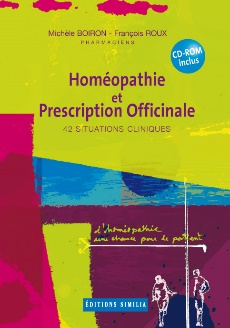 Les Dossiers de l’Expert
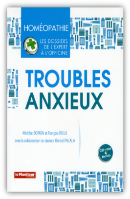 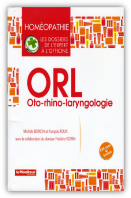 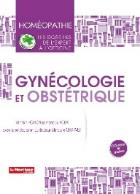 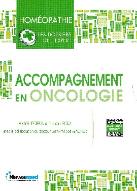 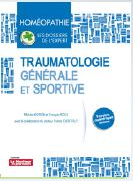 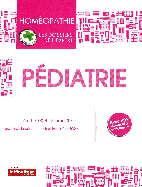 Pharmacologie et matière médicale homéopathique

Auteurs : Denis DEMARQUE, Jacques JOUANNY, Bernard POITEVIN, Yves SAINT-JEAN 
Editions : CEDH - 2017
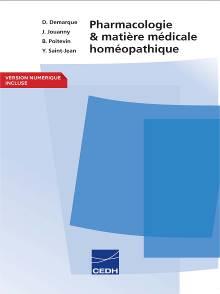 Auteurs : Michèle BOIRON, François ROUX 
+ selon les ouvrages Pierre POPOWSKI, Frédéric VOIRIN, Gérard FALALA, Christelle CHARVET, Jean-Philippe WAGNER et Franck CHOFFRUT
Editions : Le Moniteur des Pharmacies
Matière médicale homéopathique

Auteurs : Michel GUERMONPREZ, Madeleine PINKAS, Monique TORK
Editions : SIMILIA - 2017
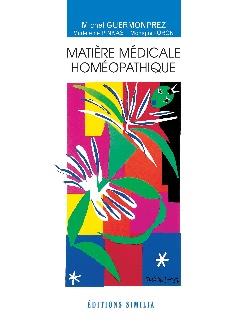 [Speaker Notes: Commentaires : 	

 Présenter les ouvrages de références pour aller plus loin]
Et demain …
POURSUIVEZ VOTRE PARCOURS
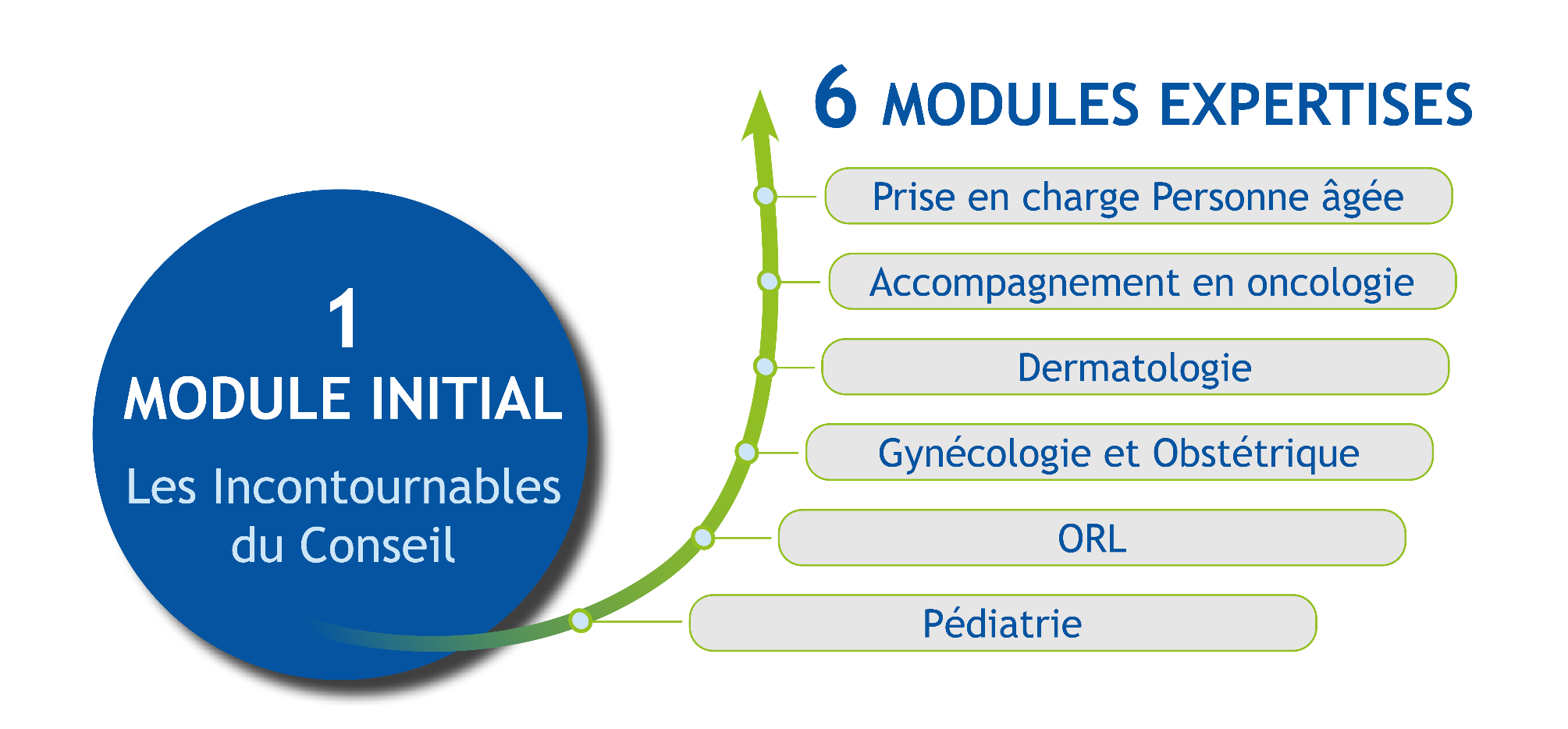 Inscriptions sur
https://www.cdfh.fr
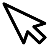 [Speaker Notes: Commentaires

Les inviter à poursuivre leur parcours de formation, en s’inscrivant dès à présent à une Expertise organisée dans quelques mois (intérêt de s’inscrire à plusieurs du même groupe pour conserver la dynamique de groupe) 
 possibilité de s’inscrire directement en ligne]
Et demain …
EVALUER
PARTAGER
Vous avez aimé, dites-le….
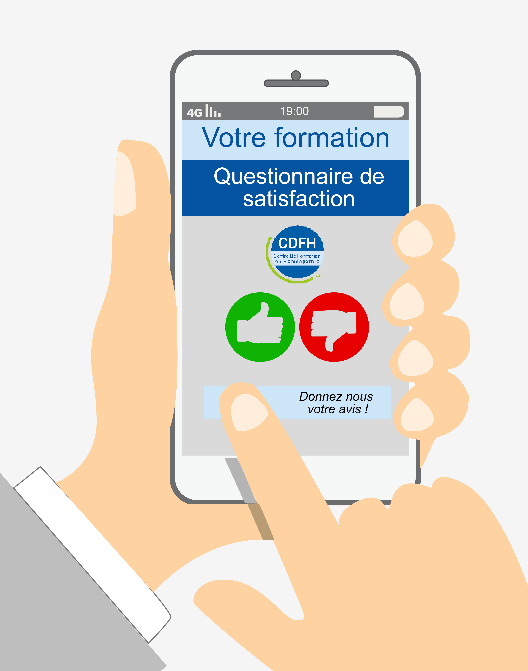 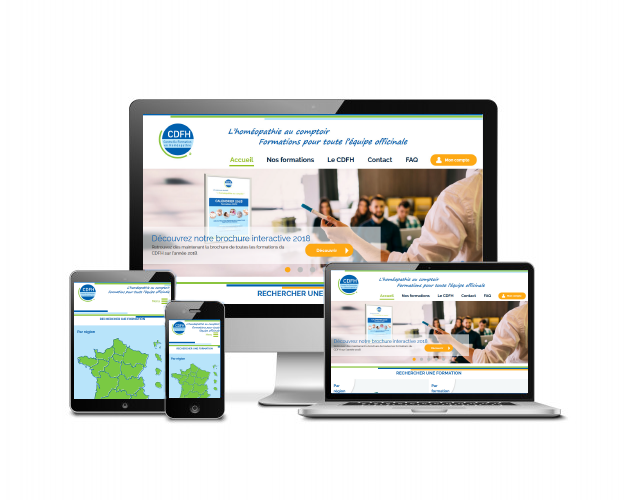 Faites-nous part de vos retours 
sur la formation 
et sur votre expérience avec le CDFH
Déposez un avis sur le site
www.cdfh.fr
ET parlez-en autour de vous…
[Speaker Notes: Commentaires

• Evaluer la formation
  Vous avez dû recevoir par mail, dans l’après-midi, un lien vers un questionnaire d’évaluation à remplir en ligne (sur smartphone, tablette, ordinateur)
Je vous propose de prendre 5 min pour le faire directement (si vous avez accès à vos mails sur téléphone) 


 Pour ceux qui ne pourront le faire, leur demander de le faire au plus tôt.
Insister sur l’importance de le remplir, dans une démarche d’amélioration continue


Ils ont aimé la formation et le CDFH… inviter-les à déposer un avis sur le site www.cdfh.fr et à en parler autour d’eux

Terminer par un tour de table
  Afin de me permettre d’évaluer cette formation,  en 1 ou 2 mots ou idées clés, qu’en diriez-vous ?]
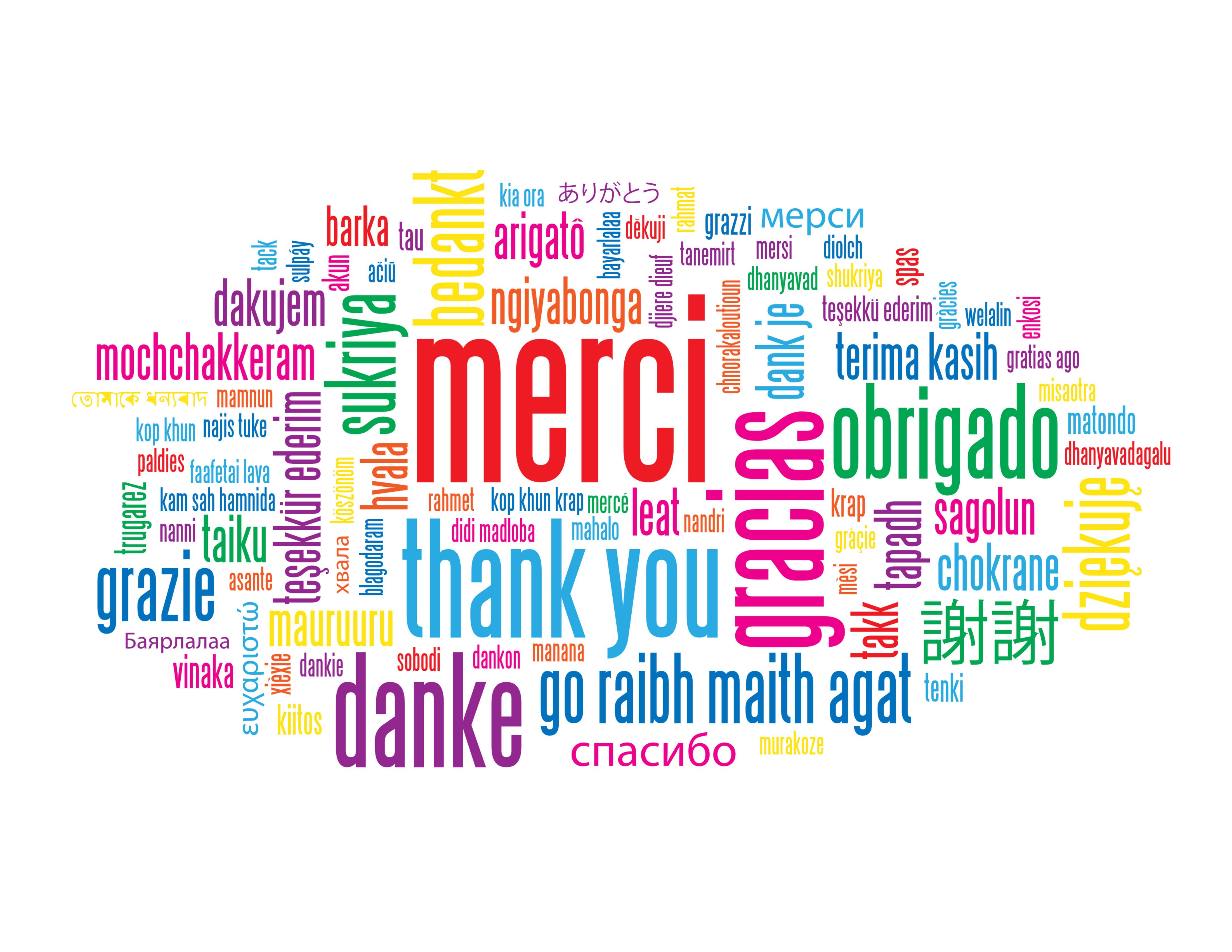